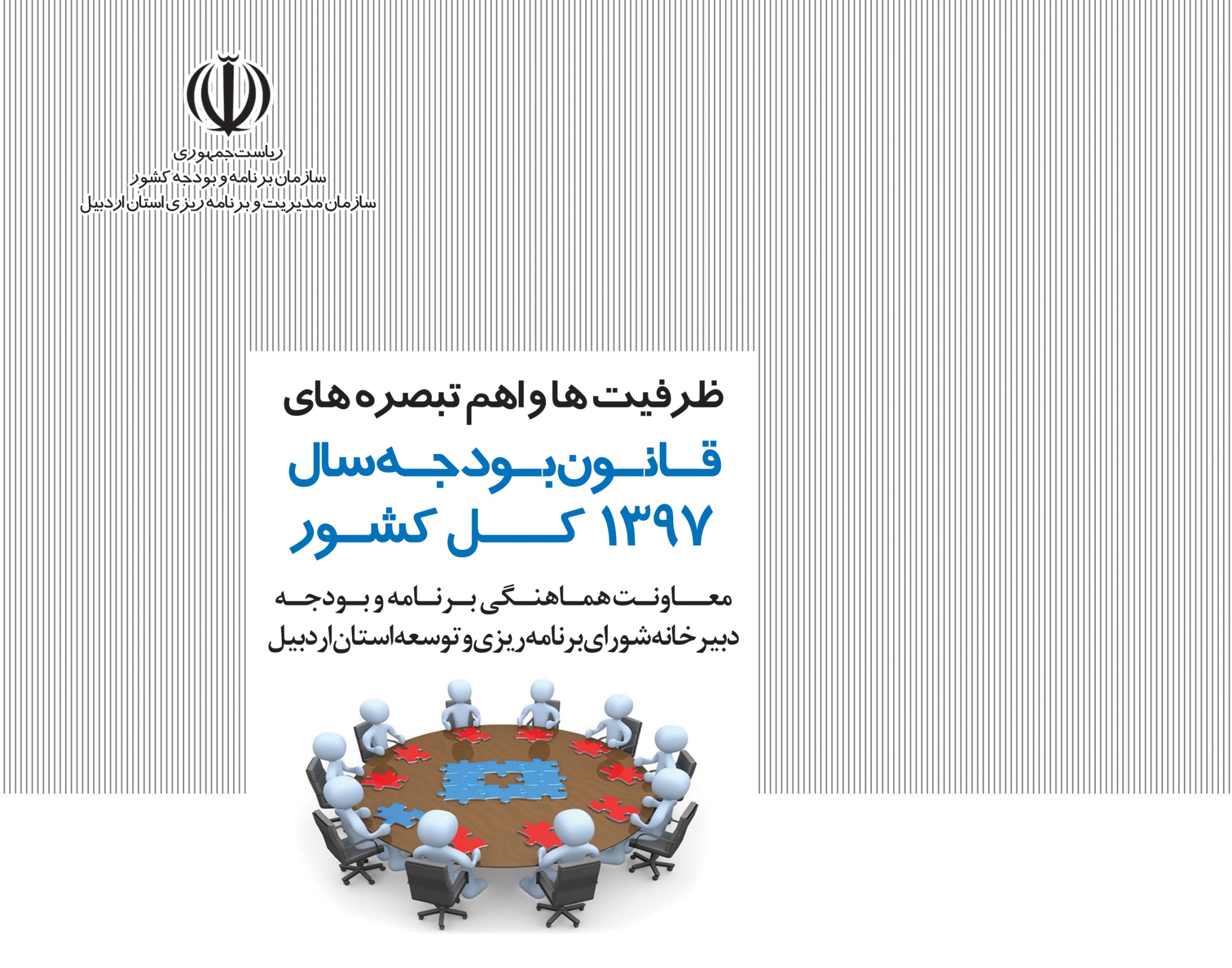 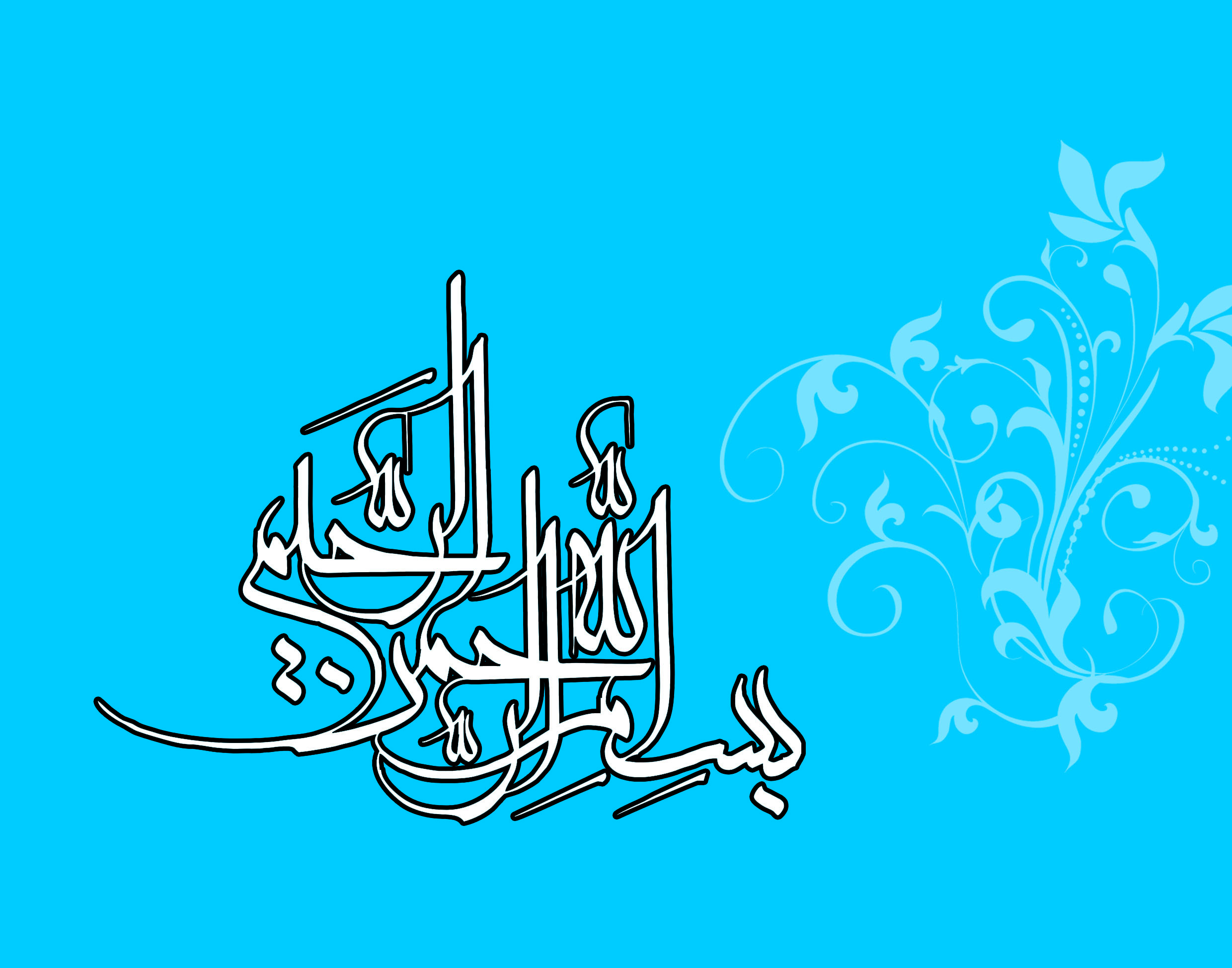 غررالحکم/167
امام علی (ع):
حُسنُ التَّدبیر یُنمی قَلیلَ المال، وَسُوءُ التَّدبیر یُفنی کَثیره

امام علی (ع):
برنامه‌ریزی درست(اقتصادی)، مال اندک را افزایش می‌دهد و برنامه‌ریزی نادرست ، مال فراوان را نابود می‌کند.
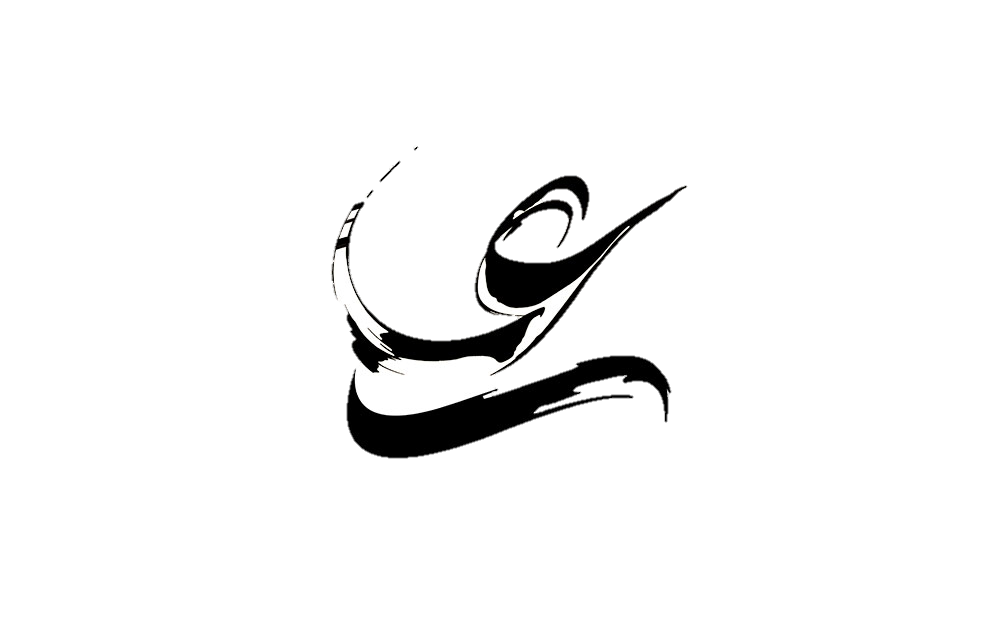 ظرفیـــت‌ها و اهـم تبـصـره‌های
قــانـــون بـــودجـه ســال  1397کل کشور (به انضمام اسناد بالادستی(
مقدم اعضای محترم شورای برنامه ریزی و توسعه استان و سایر اعضای مدعو را در اولین جلسه شورای برنامه ریزی و توسعه استان اردبیل گرامی می داریم.
دبیرخانه شورای برنامه ریزی و توسعه استان اردبیل
بخش اول:
طرح‌های تملک دارائی‌های سرمایه‌ای مـــــلـی (عـــــــام) در ســـال 1397
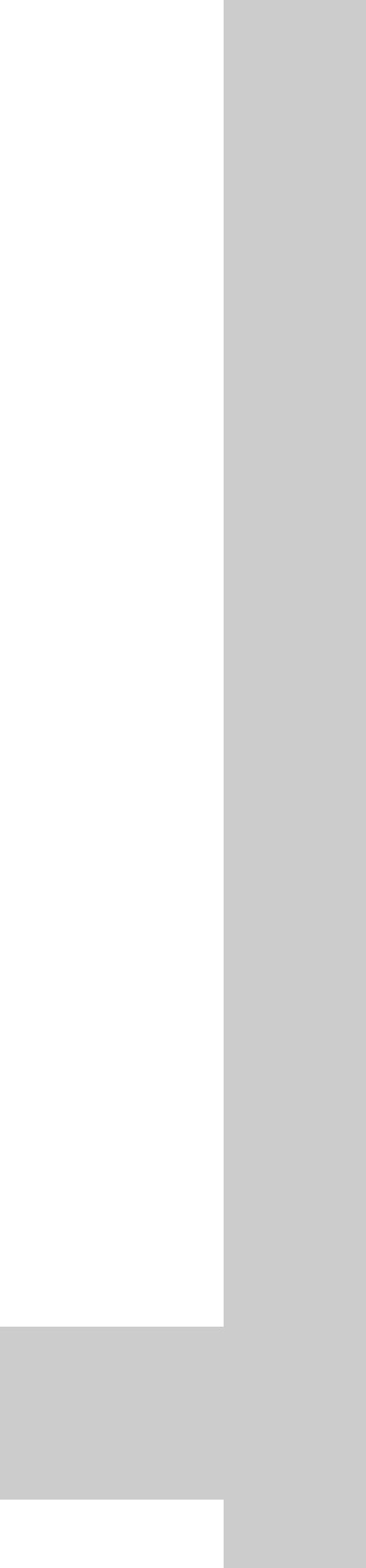 سازمان میراث فرهنگی، صنایع دستی و گردشگری استان اردبیل
ظرفیت‌ها و اهم تبصره‌های قـانون بودجه سال 1397
کـــــــــــــل کـشور
6
مبالغ(میلیون ریال)
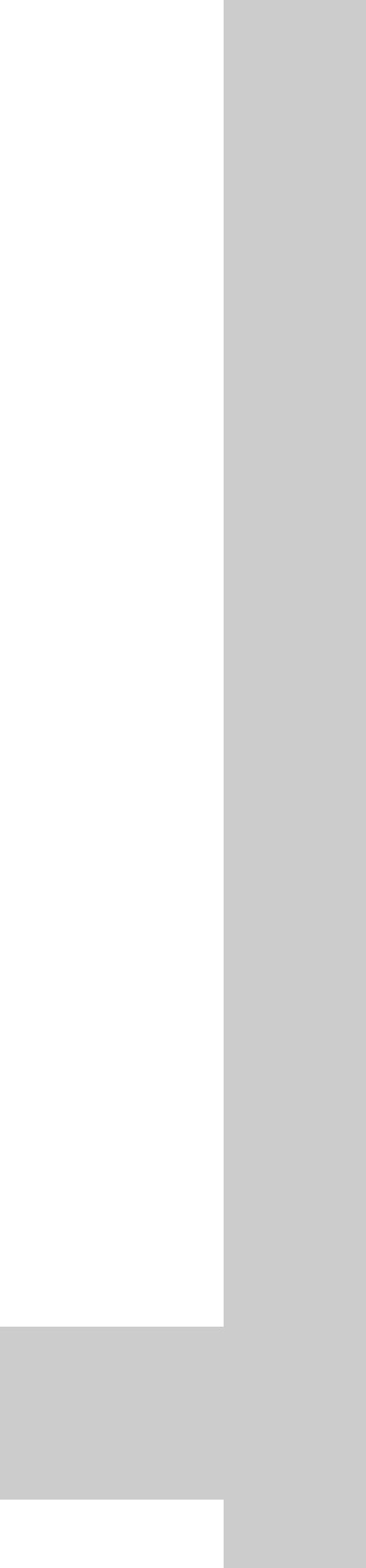 سازمان میراث فرهنگی، صنایع دستی و گردشگری استان اردبیل
ظرفیت‌ها و اهم تبصره‌های قـانون بودجه سال 1397
کـــــــــــــل کـشور
7
مبالغ(میلیون ریال)
سازمان میراث فرهنگی، صنایع دستی و گردشگری استان اردبیل
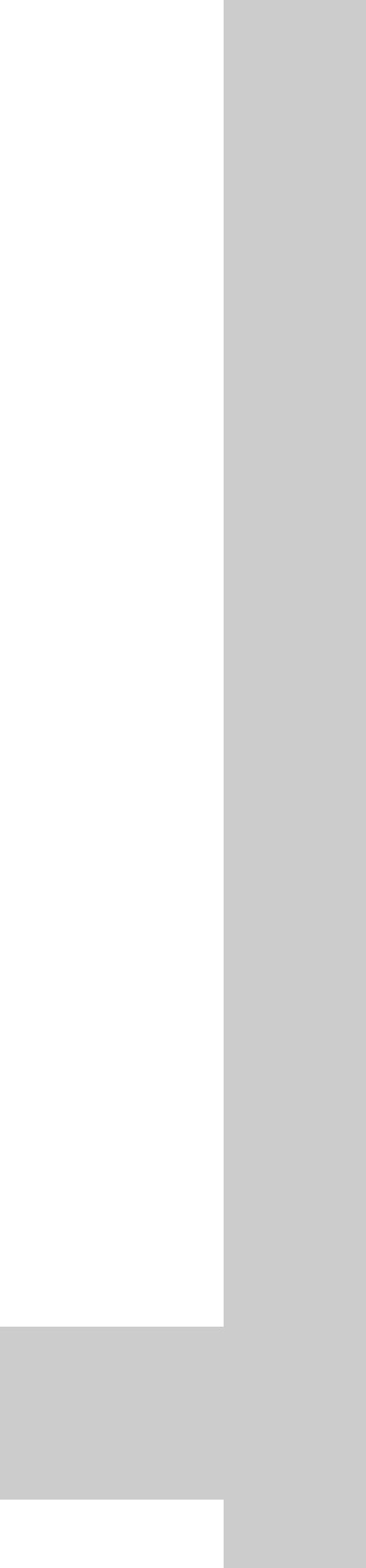 ظرفیت‌ها و اهم تبصره‌های قـانون بودجه سال 1397
کـــــــــــــل کـشور
8
مبالغ(میلیون ریال)
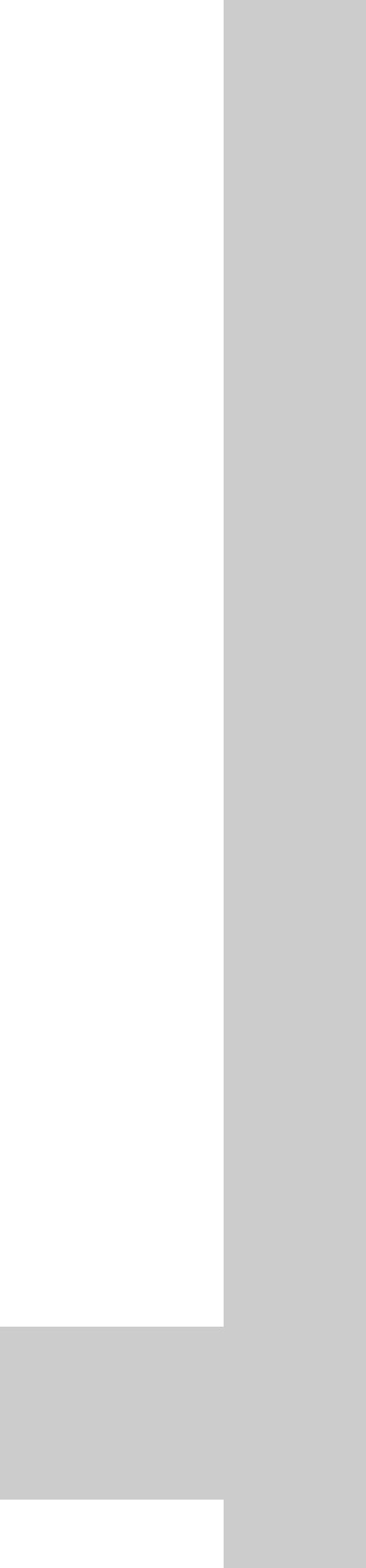 سازمان میراث فرهنگی، صنایع دستی و گردشگری استان اردبیل
ظرفیت‌ها و اهم تبصره‌های قـانون بودجه سال 1397
کـــــــــــــل کـشور
9
مبالغ(میلیون ریال)
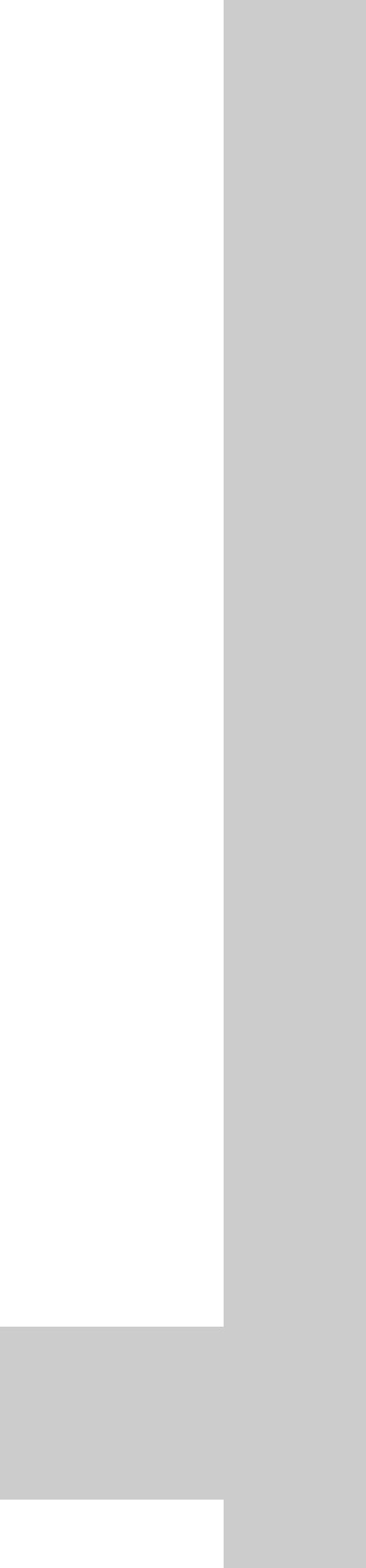 اداره کل پست
ظرفیت‌ها و اهم تبصره‌های قـانون بودجه سال 1397
کـــــــــــــل کـشور
10
مبالغ(میلیون ریال)
شرکت توزیع نیروی برق منطقه ای استان
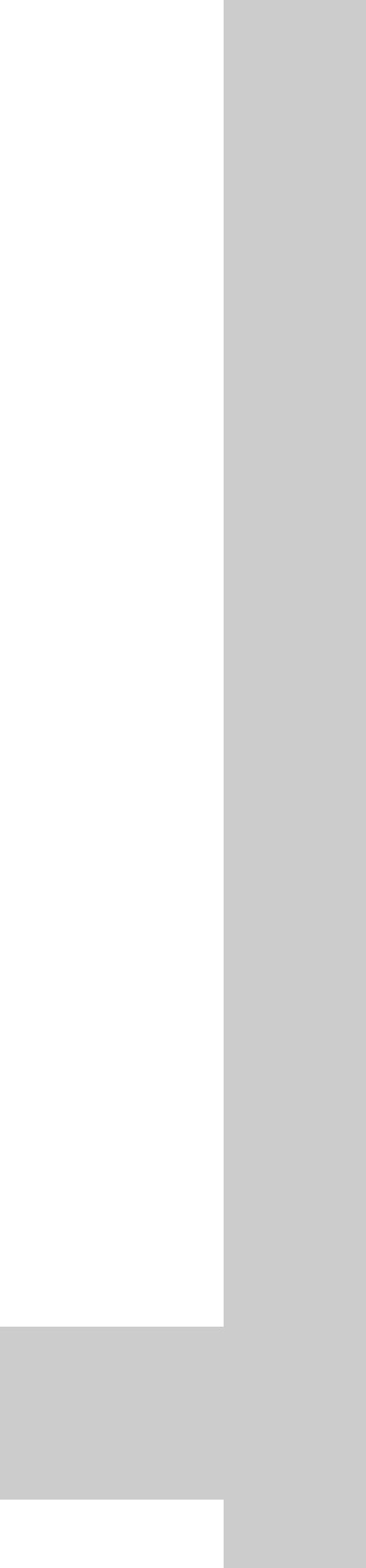 ظرفیت‌ها و اهم تبصره‌های قـانون بودجه سال 1397
کـــــــــــــل کـشور
11
مبالغ(میلیون ریال)
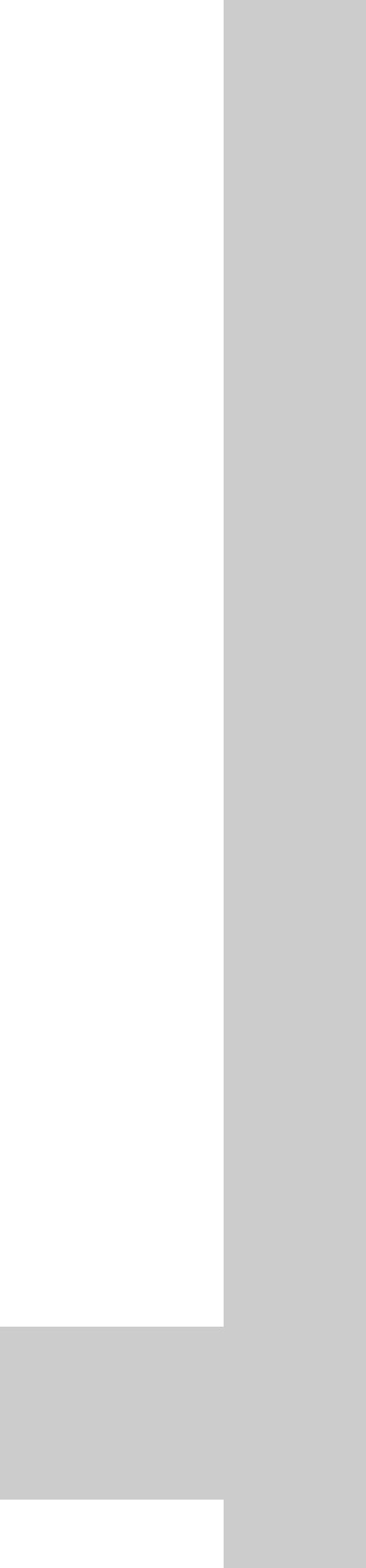 شرکت توزیع نیروی برق منطقه ای استان
ظرفیت‌ها و اهم تبصره‌های قـانون بودجه سال 1397
کـــــــــــــل کـشور
12
مبالغ(میلیون ریال)
اداره کل امور آب استان
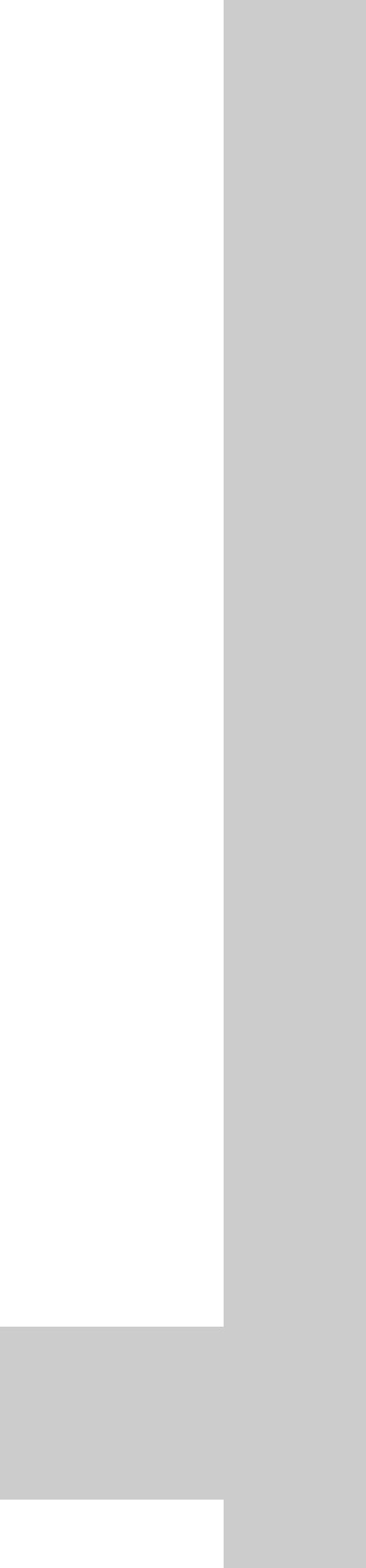 ظرفیت‌ها و اهم تبصره‌های قـانون بودجه سال 1397
کـــــــــــــل کـشور
13
مبالغ(میلیون ریال)
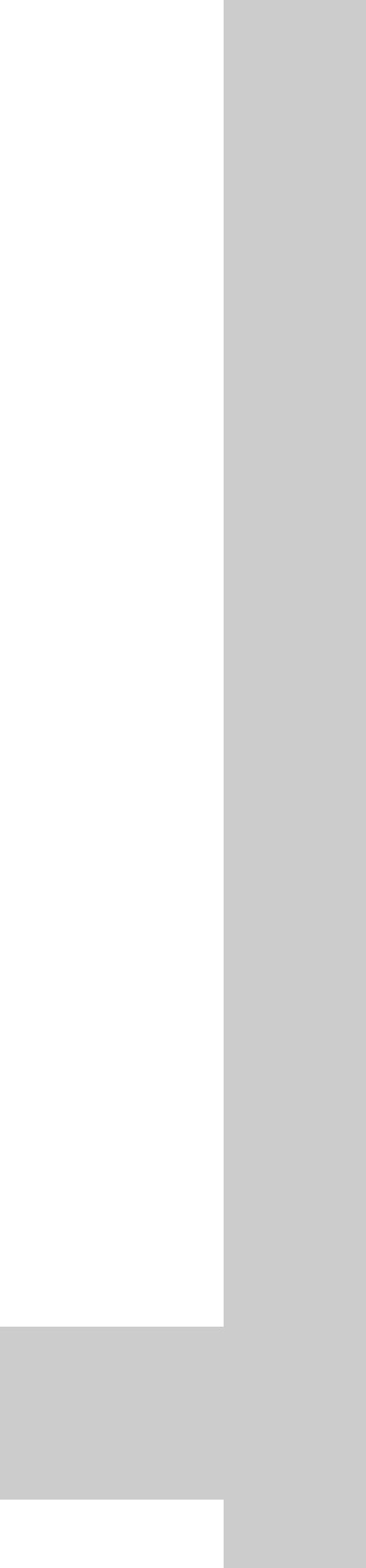 اداره کل امور آب استان
ظرفیت‌ها و اهم تبصره‌های قـانون بودجه سال 1397
کـــــــــــــل کـشور
14
مبالغ(میلیون ریال)
شرکت آب و فاضلاب شهری استان اردبیل
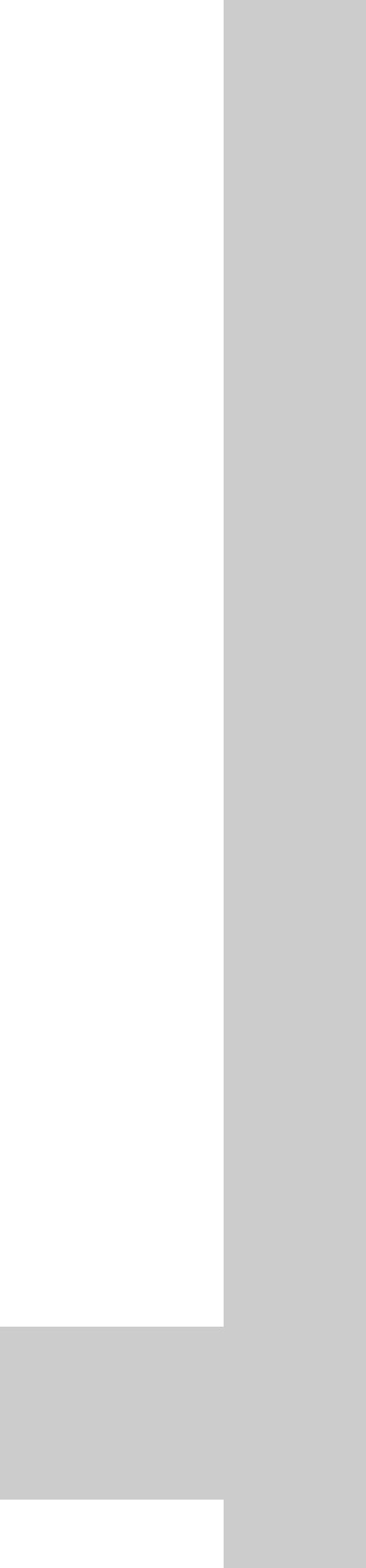 ظرفیت‌ها و اهم تبصره‌های قـانون بودجه سال 1397
کـــــــــــــل کـشور
15
مبالغ(میلیون ریال)
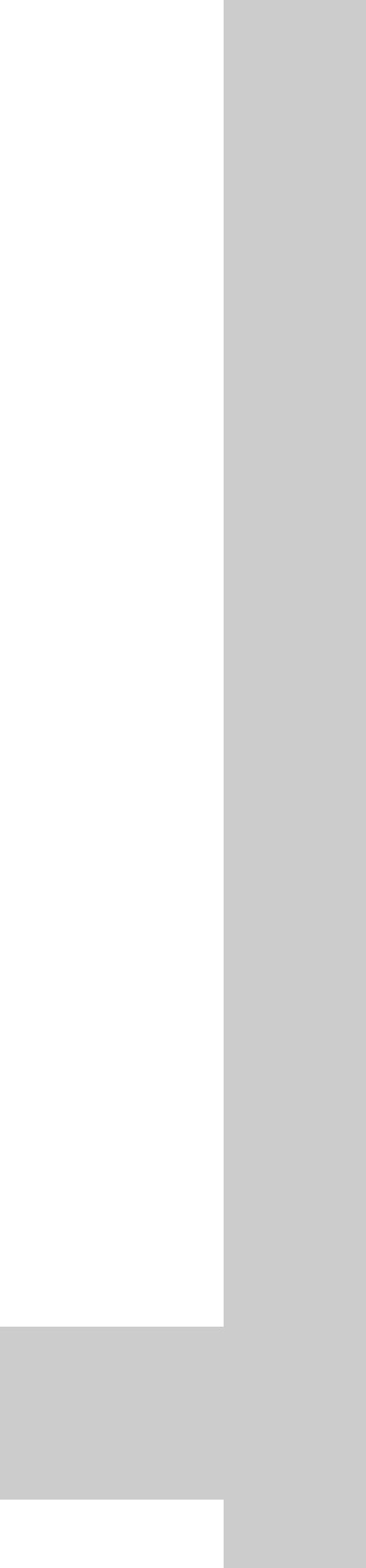 شرکت آب و فاضلاب روستایی استان اردبیل
ظرفیت‌ها و اهم تبصره‌های قـانون بودجه سال 1397
کـــــــــــــل کـشور
16
مبالغ(میلیون ریال)
اداره کل صنعت ، معدن و تجارت استان اردبیل
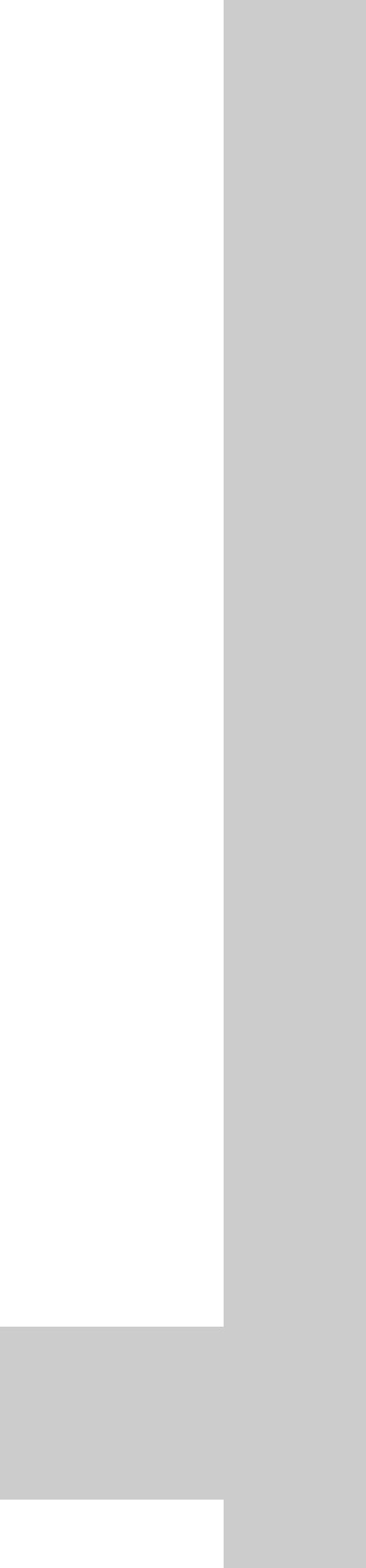 ظرفیت‌ها و اهم تبصره‌های قـانون بودجه سال 1397
کـــــــــــــل کـشور
17
مبالغ(میلیون ریال)
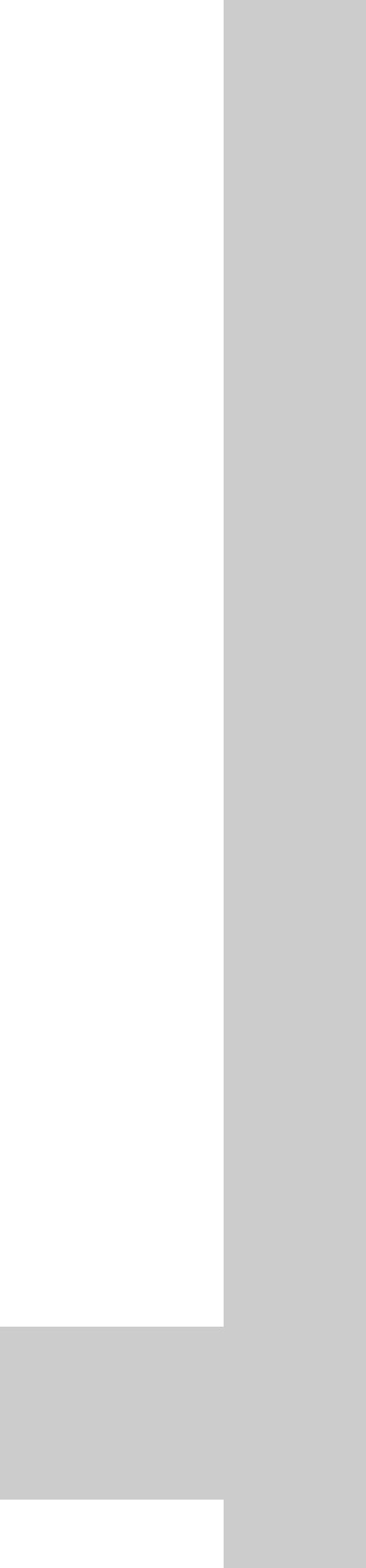 اداره کل صنعت ، معدن و تجارت استان اردبیل
ظرفیت‌ها و اهم تبصره‌های قـانون بودجه سال 1397
کـــــــــــــل کـشور
18
مبالغ(میلیون ریال)
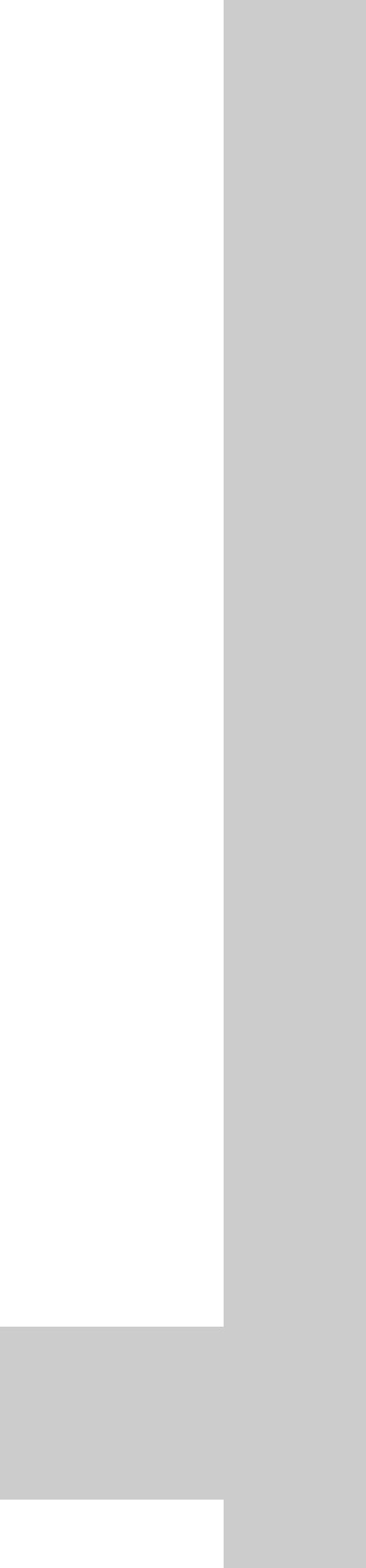 شرکت شهرک های صنعتی استان اردبیل
ظرفیت‌ها و اهم تبصره‌های قـانون بودجه سال 1397
کـــــــــــــل کـشور
19
مبالغ(میلیون ریال)
اداره کل استاندارد و تحقیقات صنعتی استان اردبیل
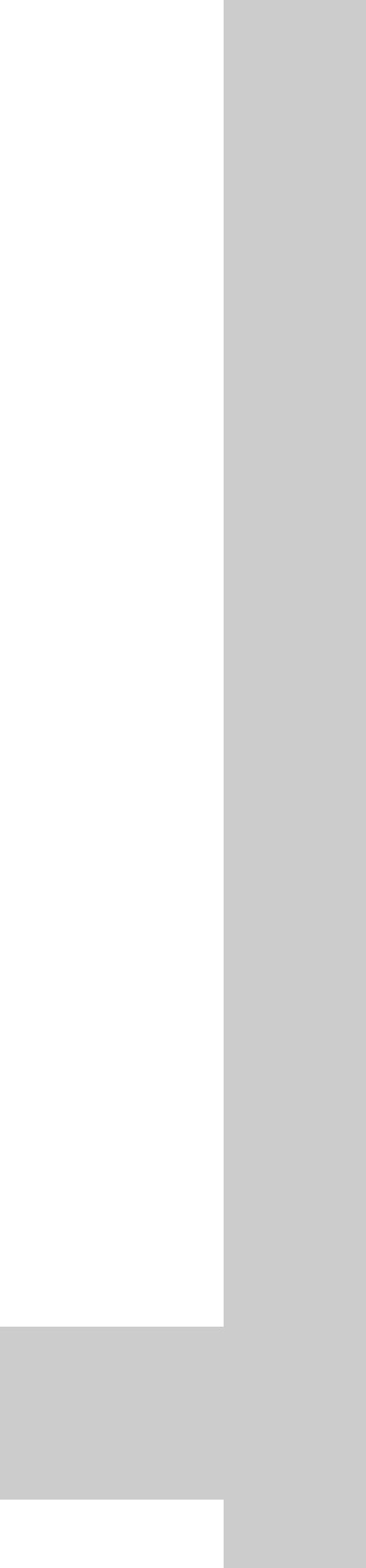 ظرفیت‌ها و اهم تبصره‌های قـانون بودجه سال 1397
کـــــــــــــل کـشور
20
مبالغ(میلیون ریال)
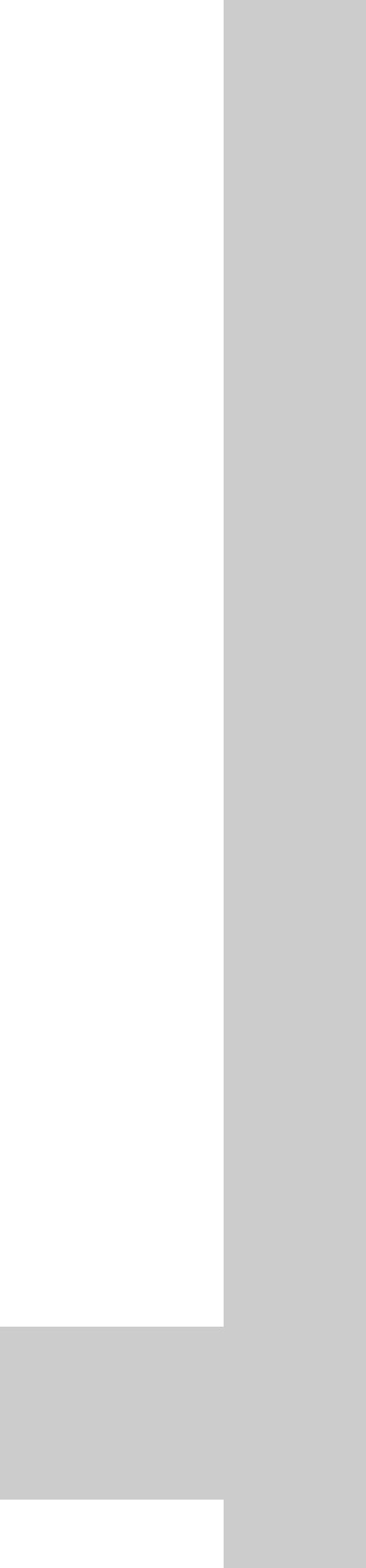 اداره کل غله و خدمات بازرگانی استان اردبیل
ظرفیت‌ها و اهم تبصره‌های قـانون بودجه سال 1397
کـــــــــــــل کـشور
21
مبالغ(میلیون ریال)
اداره کل راه و شهرسازی استان اردبیل
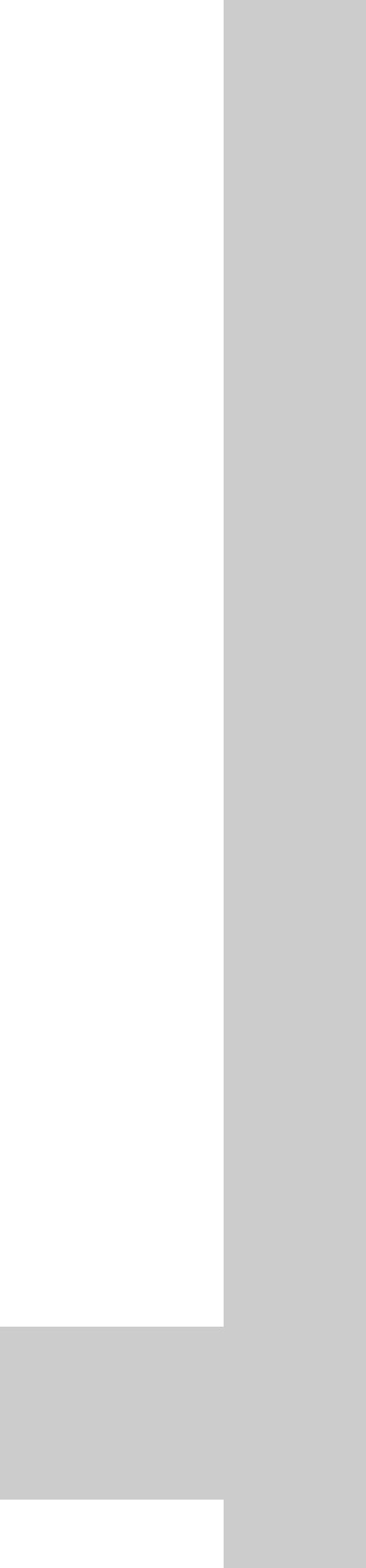 ظرفیت‌ها و اهم تبصره‌های قـانون بودجه سال 1397
کـــــــــــــل کـشور
22
مبالغ(میلیون ریال)
اداره کل راه و شهرسازی استان اردبیل
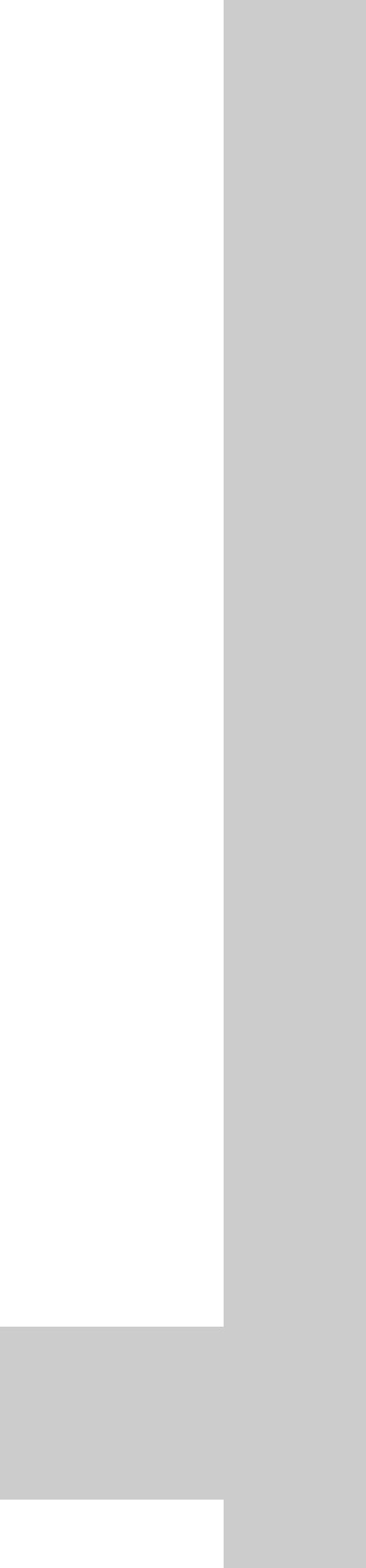 ظرفیت‌ها و اهم تبصره‌های قـانون بودجه سال 1397
کـــــــــــــل کـشور
23
مبالغ(میلیون ریال)
اداره کل راه و شهرسازی استان اردبیل
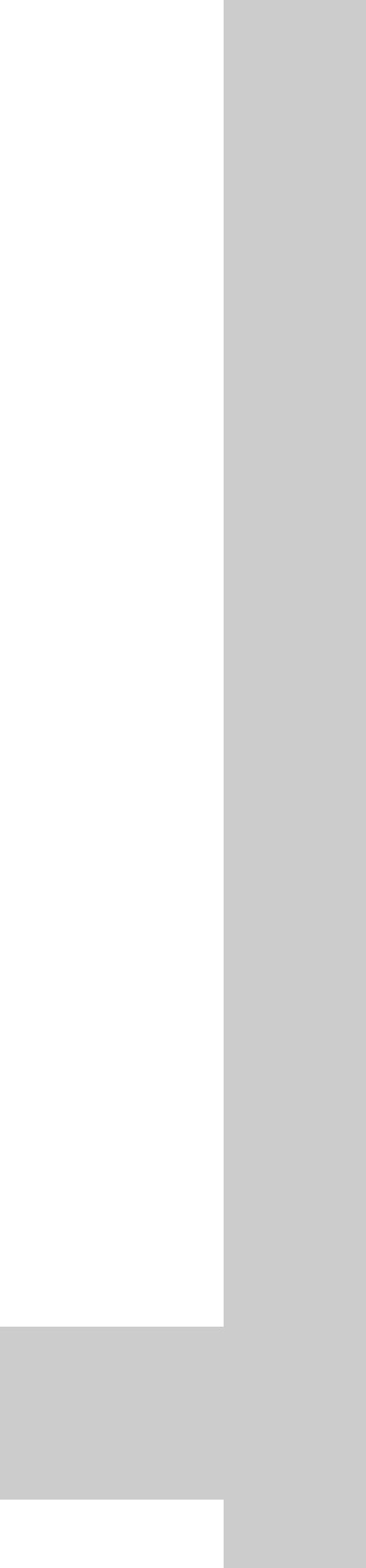 ظرفیت‌ها و اهم تبصره‌های قـانون بودجه سال 1397
کـــــــــــــل کـشور
24
مبالغ(میلیون ریال)
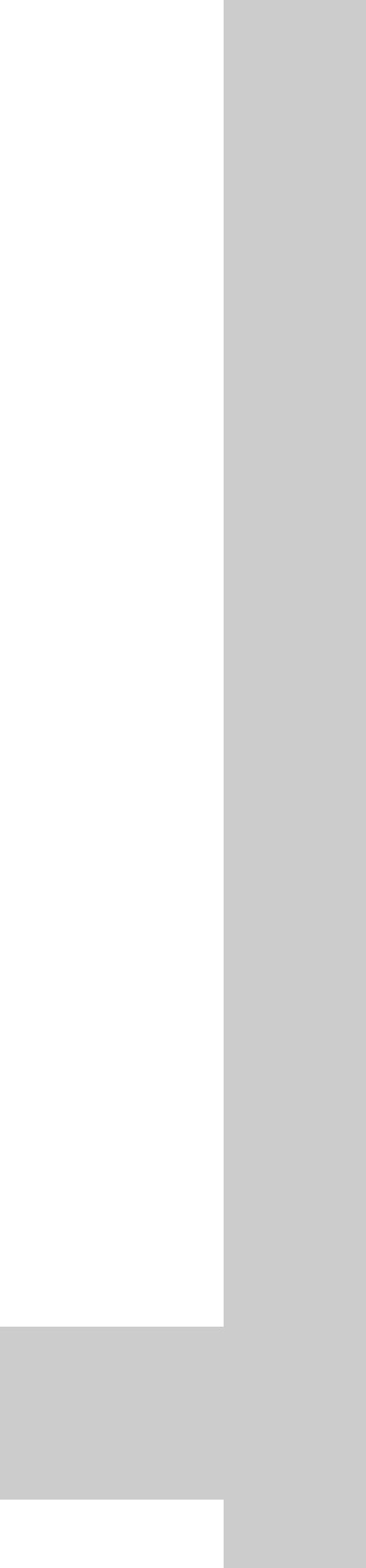 اداره کل گمرکات استان اردبیل
ظرفیت‌ها و اهم تبصره‌های قـانون بودجه سال 1397
کـــــــــــــل کـشور
25
مبالغ(میلیون ریال)
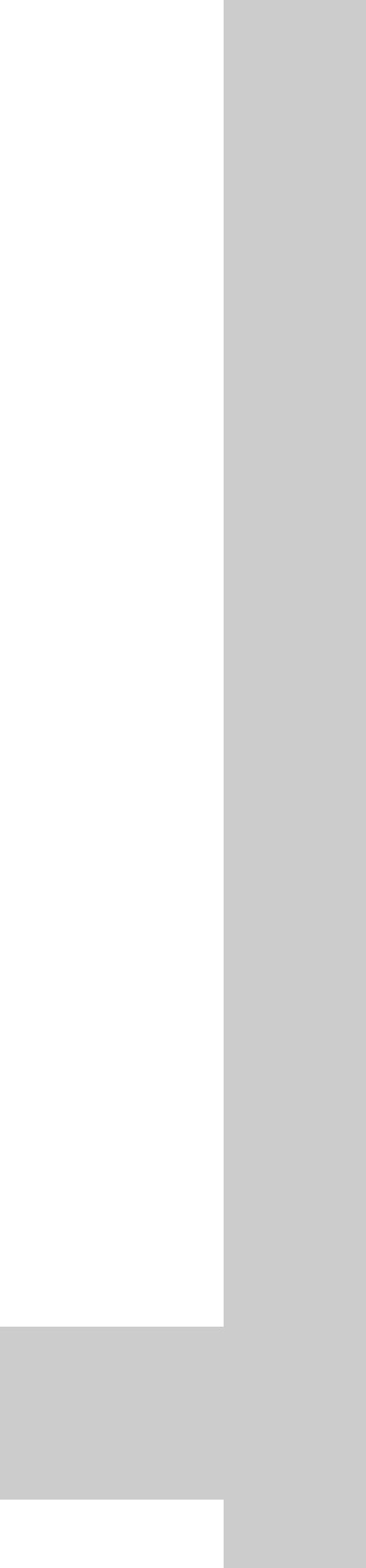 اداره کل هواشناسی استان اردبیل
ظرفیت‌ها و اهم تبصره‌های قـانون بودجه سال 1397
کـــــــــــــل کـشور
26
مبالغ(میلیون ریال)
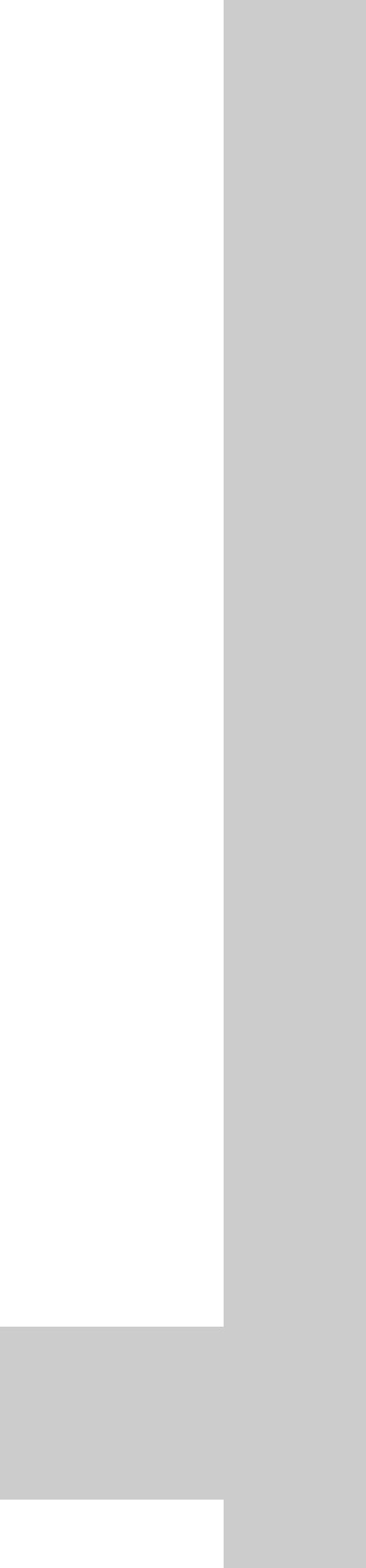 اداره کل بنیاد مسکن استان اردبیل
ظرفیت‌ها و اهم تبصره‌های قـانون بودجه سال 1397
کـــــــــــــل کـشور
27
مبالغ(میلیون ریال)
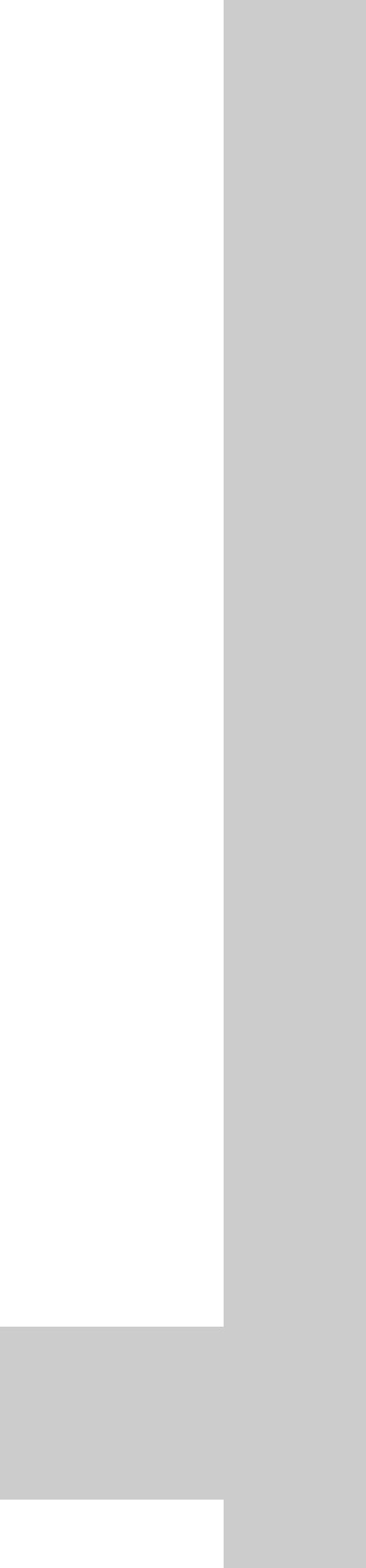 دیوان محاسبات استان اردبیل
ظرفیت‌ها و اهم تبصره‌های قـانون بودجه سال 1397
کـــــــــــــل کـشور
28
مبالغ(میلیون ریال)
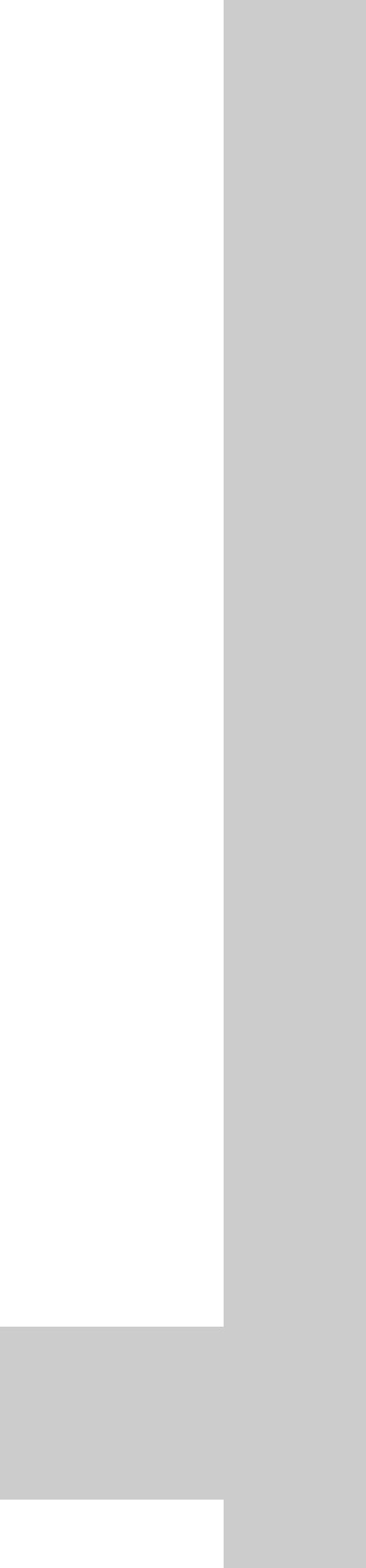 اداره کل جهاد کشاورزی استان اردبیل
ظرفیت‌ها و اهم تبصره‌های قـانون بودجه سال 1397
کـــــــــــــل کـشور
29
مبالغ(میلیون ریال)
اداره کل جهاد کشاورزی استان اردبیل
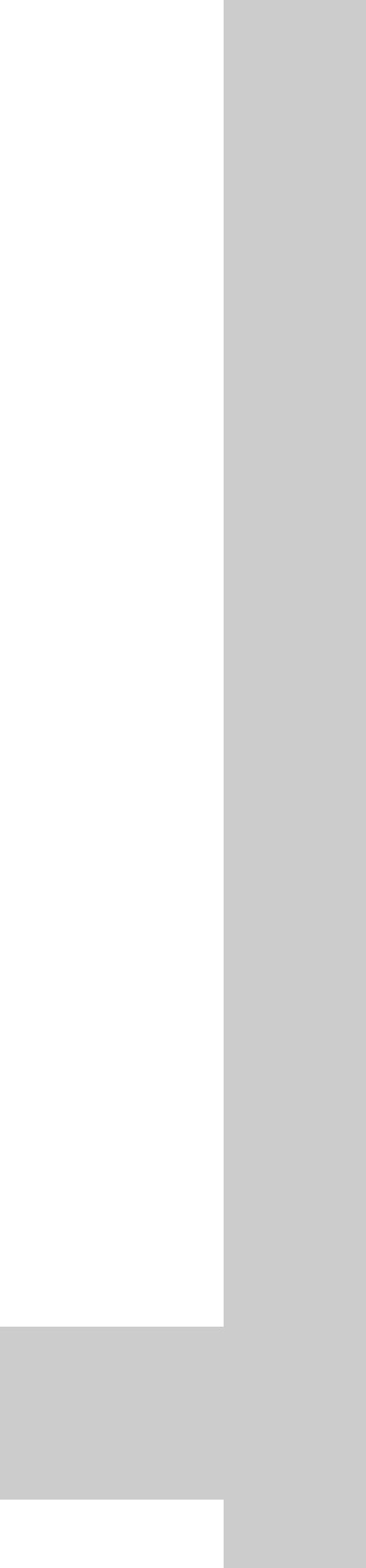 ظرفیت‌ها و اهم تبصره‌های قـانون بودجه سال 1397
کـــــــــــــل کـشور
30
مبالغ(میلیون ریال)
اداره کل جهاد کشاورزی استان اردبیل
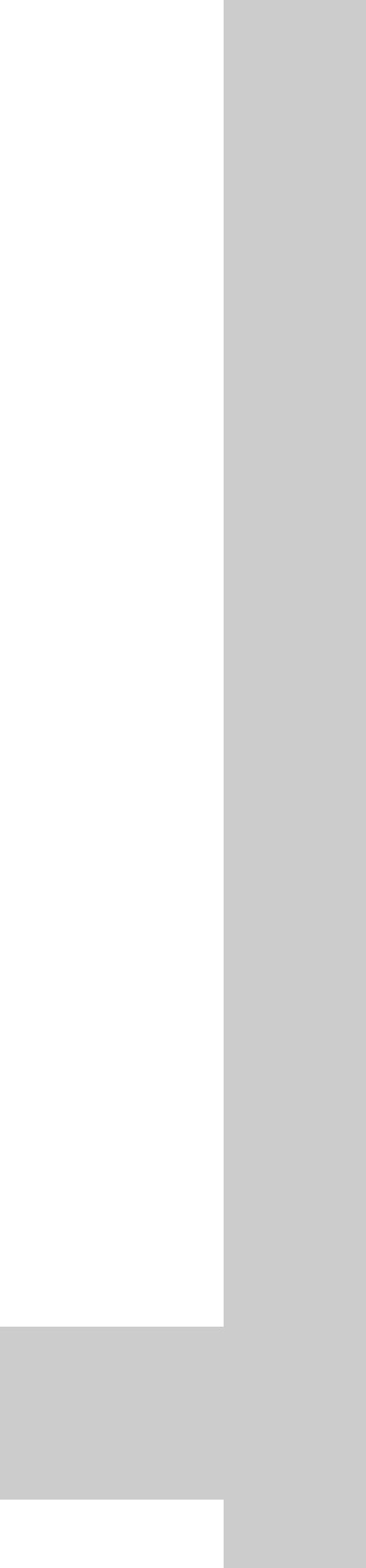 ظرفیت‌ها و اهم تبصره‌های قـانون بودجه سال 1397
کـــــــــــــل کـشور
31
مبالغ(میلیون ریال)
اداره کل جهاد کشاورزی استان اردبیل
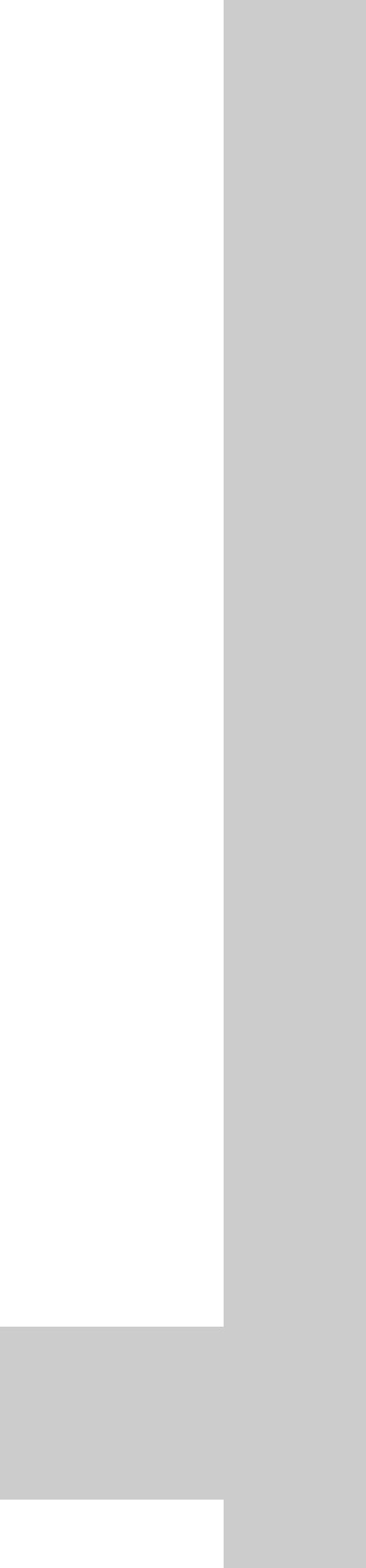 ظرفیت‌ها و اهم تبصره‌های قـانون بودجه سال 1397
کـــــــــــــل کـشور
32
مبالغ(میلیون ریال)
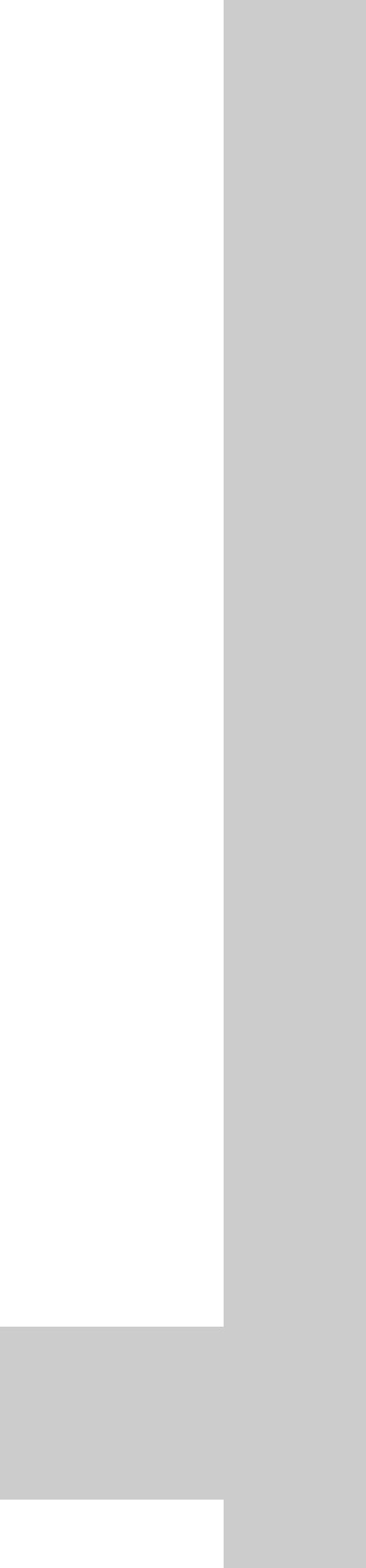 اداره کل جهاد کشاورزی استان اردبیل
ظرفیت‌ها و اهم تبصره‌های قـانون بودجه سال 1397
کـــــــــــــل کـشور
33
مبالغ(میلیون ریال)
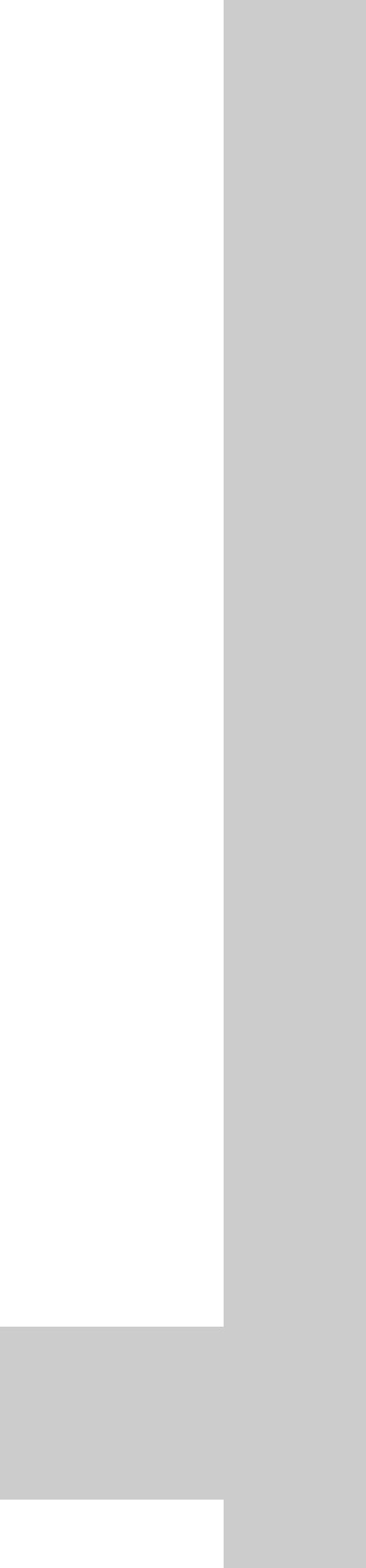 اداره کل تعاون روستایی استان اردبیل
ظرفیت‌ها و اهم تبصره‌های قـانون بودجه سال 1397
کـــــــــــــل کـشور
34
مبالغ(میلیون ریال)
اداره کل شیلات استان اردبیل
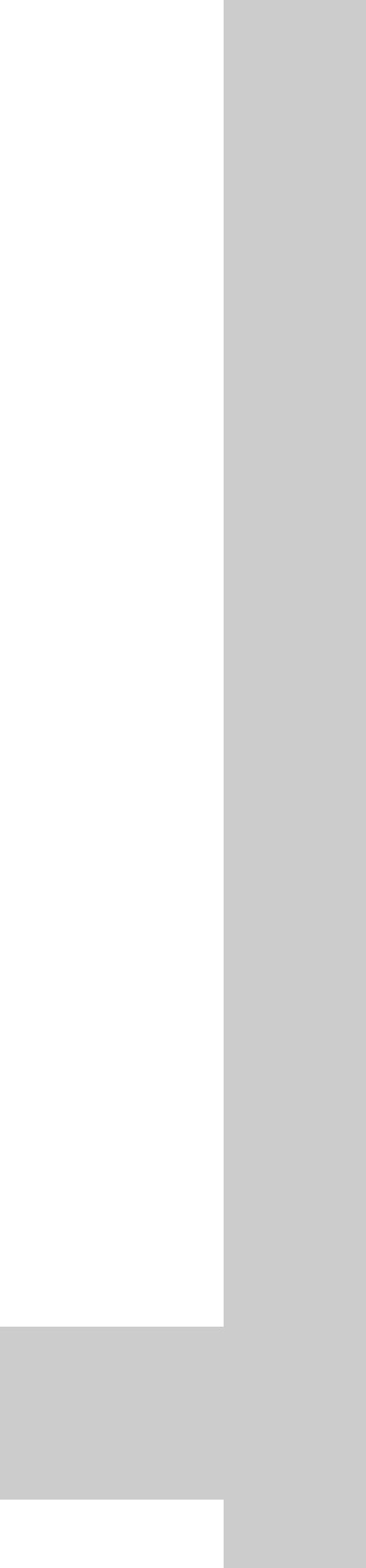 ظرفیت‌ها و اهم تبصره‌های قـانون بودجه سال 1397
کـــــــــــــل کـشور
35
مبالغ(میلیون ریال)
اداره کل دامپزشکی استان اردبیل
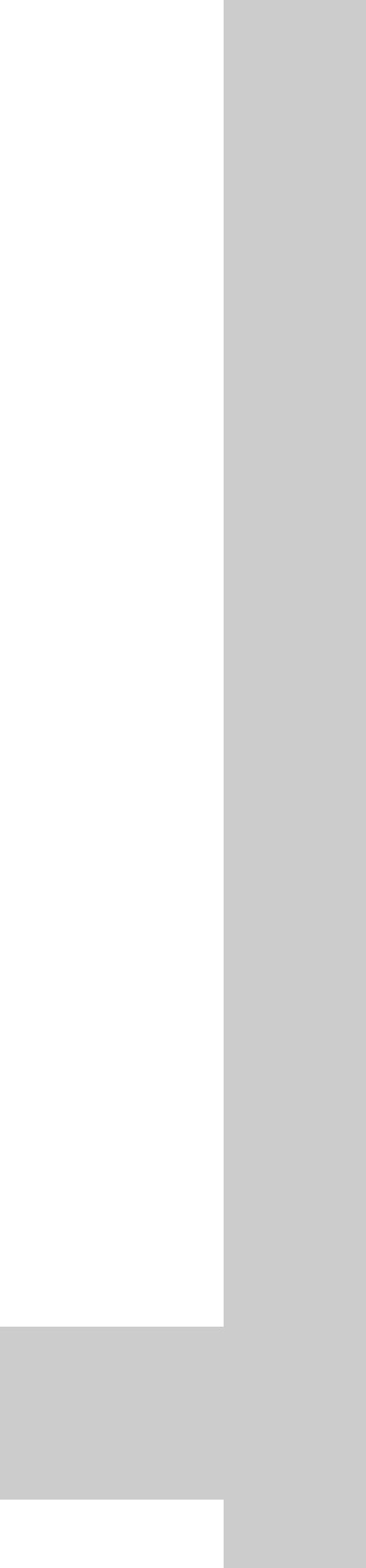 ظرفیت‌ها و اهم تبصره‌های قـانون بودجه سال 1397
کـــــــــــــل کـشور
36
مبالغ(میلیون ریال)
اداره کل منابع طبیعی استان اردبیل
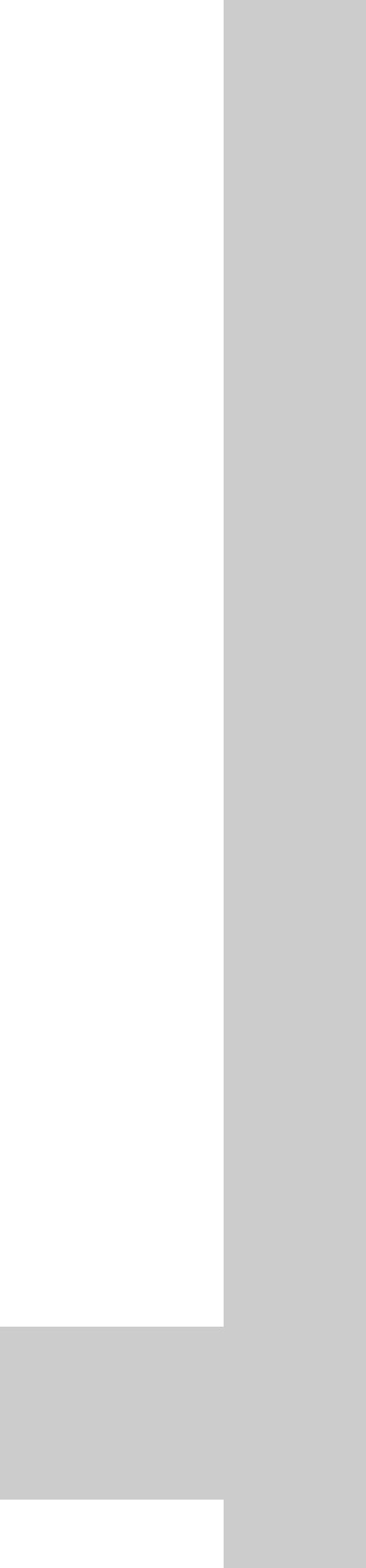 ظرفیت‌ها و اهم تبصره‌های قـانون بودجه سال 1397
کـــــــــــــل کـشور
37
مبالغ(میلیون ریال)
اداره کل منابع طبیعی استان اردبیل
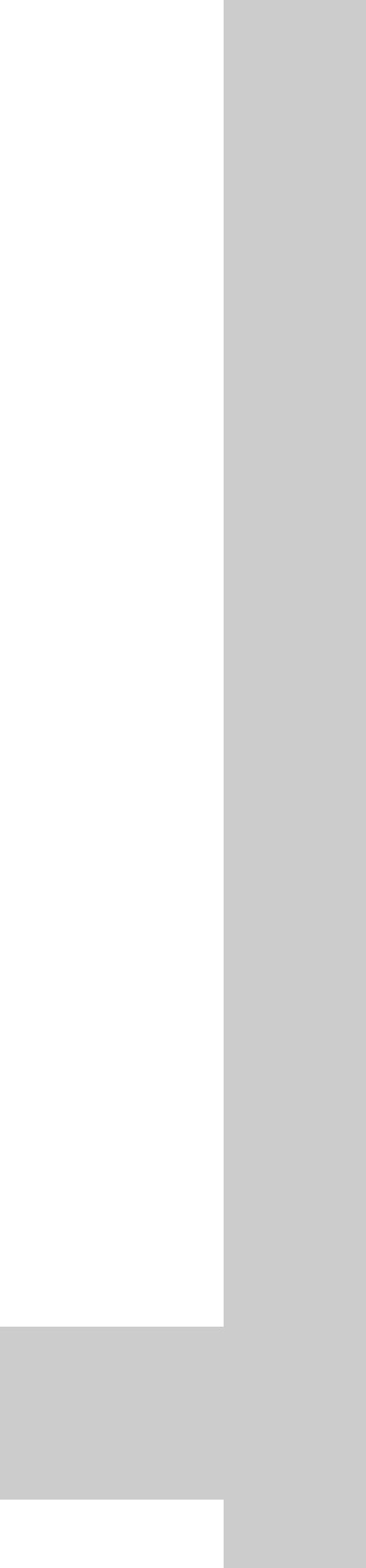 ظرفیت‌ها و اهم تبصره‌های قـانون بودجه سال 1397
کـــــــــــــل کـشور
38
مبالغ(میلیون ریال)
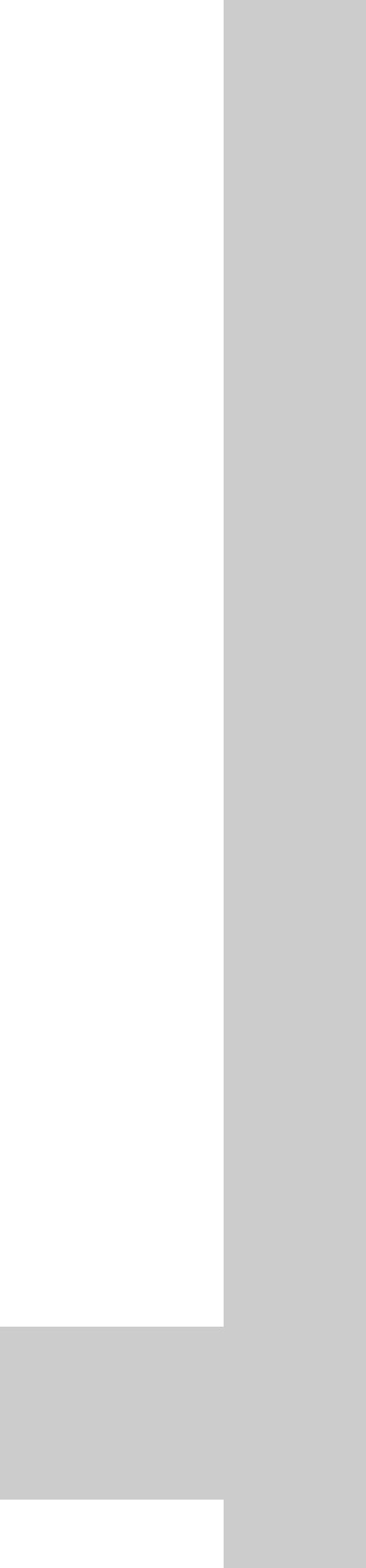 اداره کل امور عشایر استان اردبیل
ظرفیت‌ها و اهم تبصره‌های قـانون بودجه سال 1397
کـــــــــــــل کـشور
39
مبالغ(میلیون ریال)
دانشگاه محقق اردبیلی
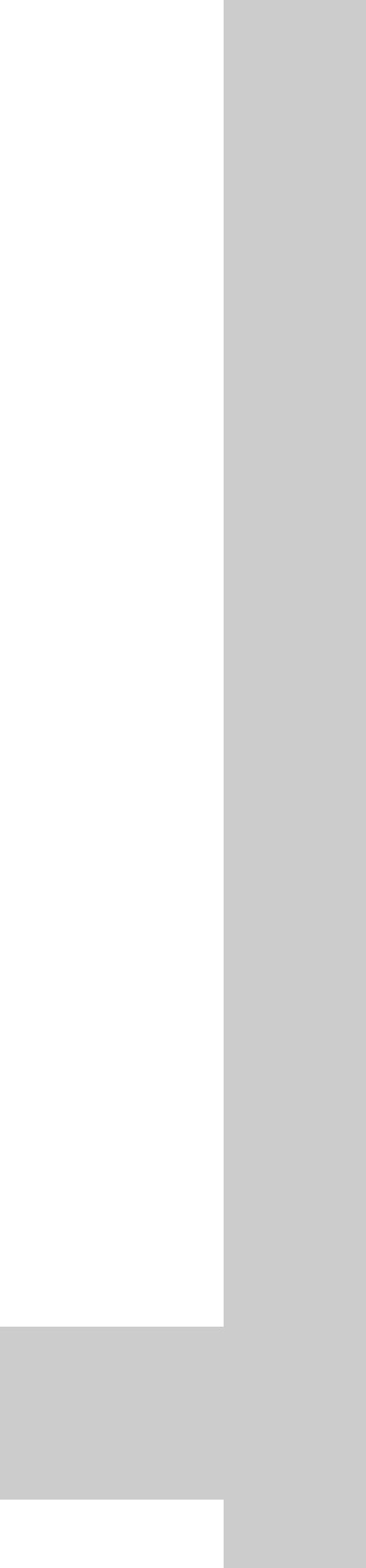 ظرفیت‌ها و اهم تبصره‌های قـانون بودجه سال 1397
کـــــــــــــل کـشور
40
مبالغ(میلیون ریال)
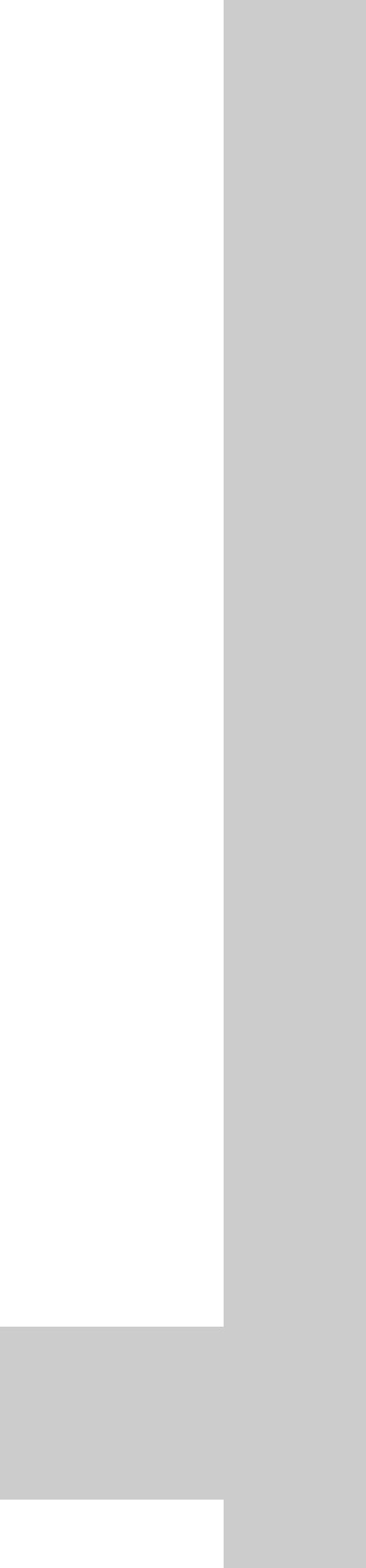 دانشگاه محقق اردبیلی
ظرفیت‌ها و اهم تبصره‌های قـانون بودجه سال 1397
کـــــــــــــل کـشور
41
مبالغ(میلیون ریال)
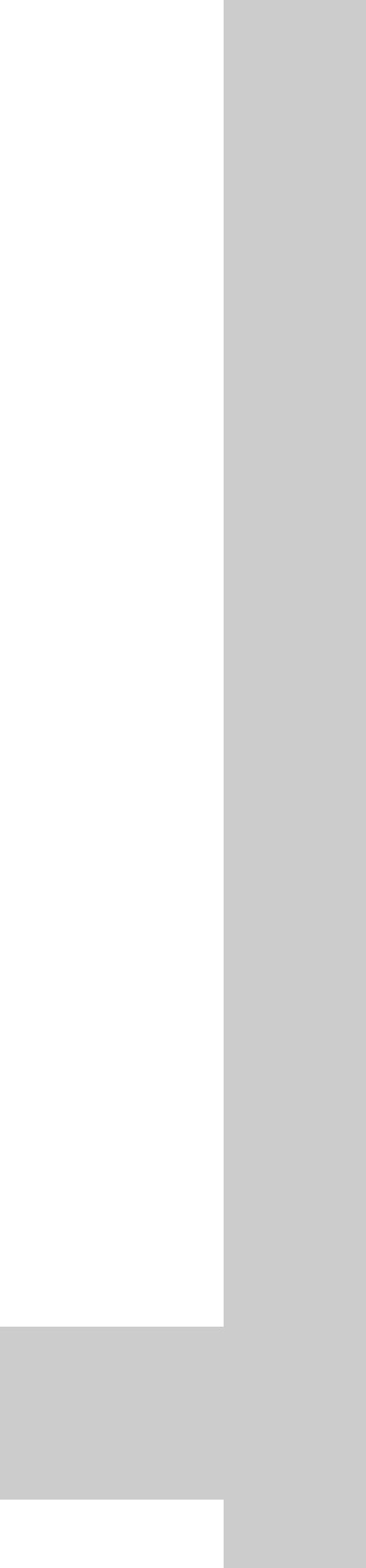 دانشگاه پیام نور استان اردبیل
ظرفیت‌ها و اهم تبصره‌های قـانون بودجه سال 1397
کـــــــــــــل کـشور
42
مبالغ(میلیون ریال)
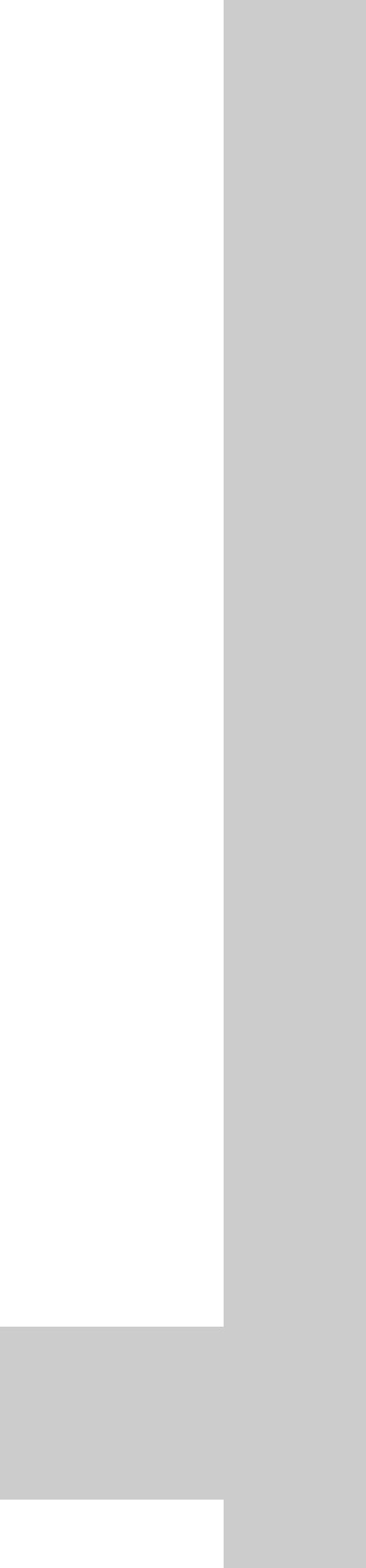 دانشگاه علوم پزشکی استان اردبیل
ظرفیت‌ها و اهم تبصره‌های قـانون بودجه سال 1397
کـــــــــــــل کـشور
43
مبالغ(میلیون ریال)
دانشگاه علوم پزشکی استان اردبیل
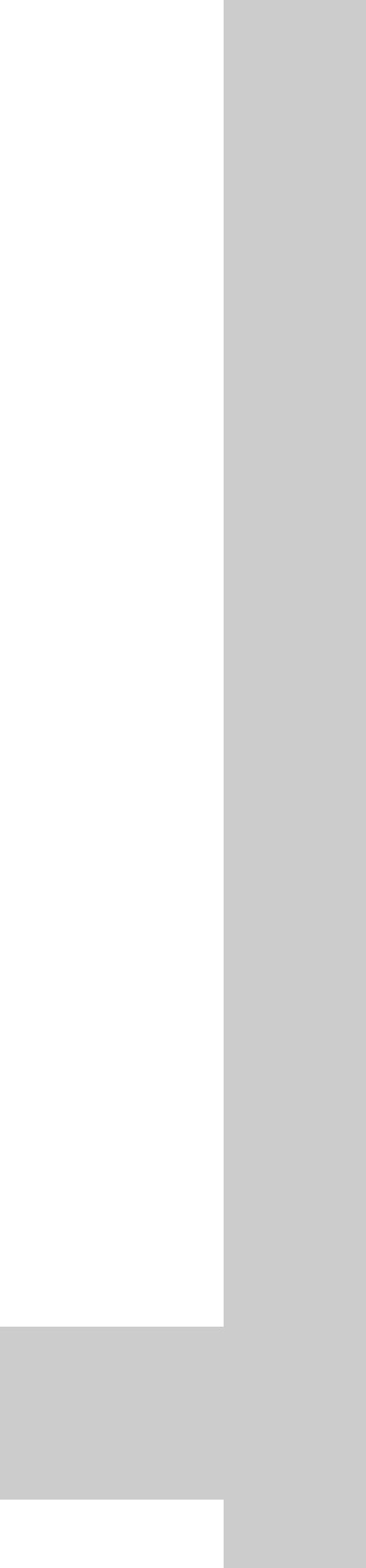 ظرفیت‌ها و اهم تبصره‌های قـانون بودجه سال 1397
کـــــــــــــل کـشور
44
مبالغ(میلیون ریال)
دانشگاه علوم پزشکی استان اردبیل
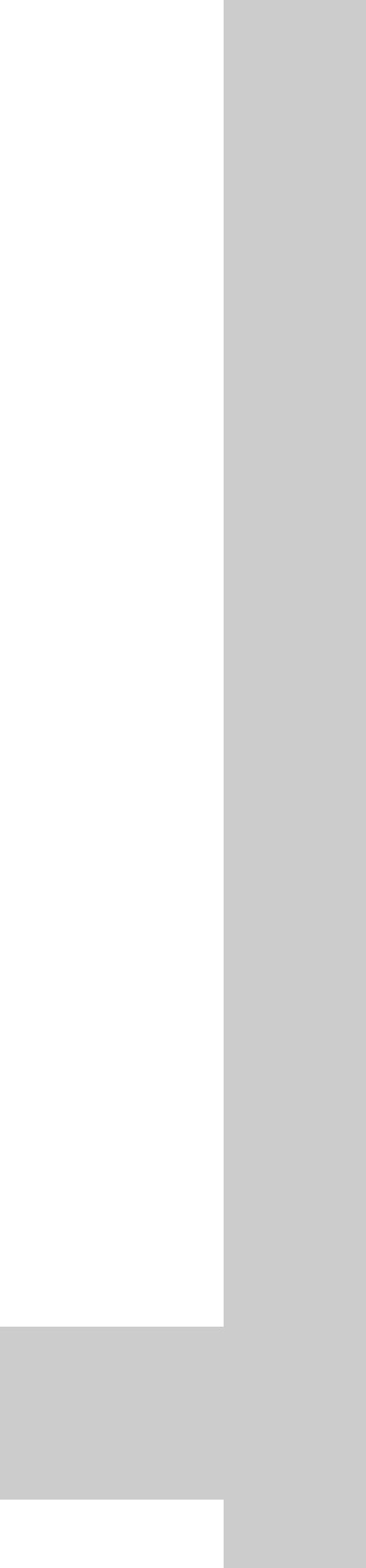 ظرفیت‌ها و اهم تبصره‌های قـانون بودجه سال 1397
کـــــــــــــل کـشور
45
مبالغ(میلیون ریال)
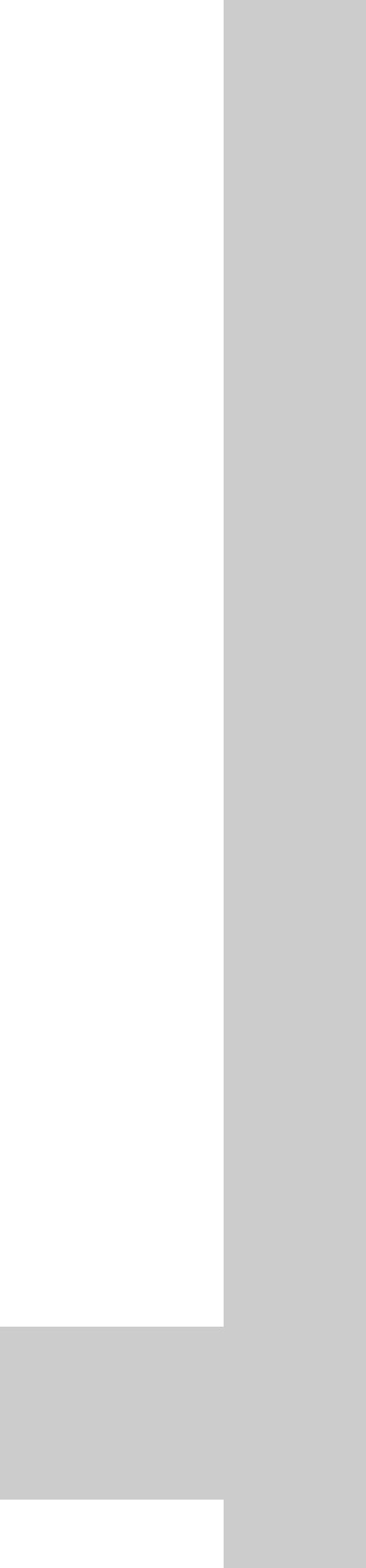 اداره کل انتقال خون استان اردبیل
ظرفیت‌ها و اهم تبصره‌های قـانون بودجه سال 1397
کـــــــــــــل کـشور
46
مبالغ(میلیون ریال)
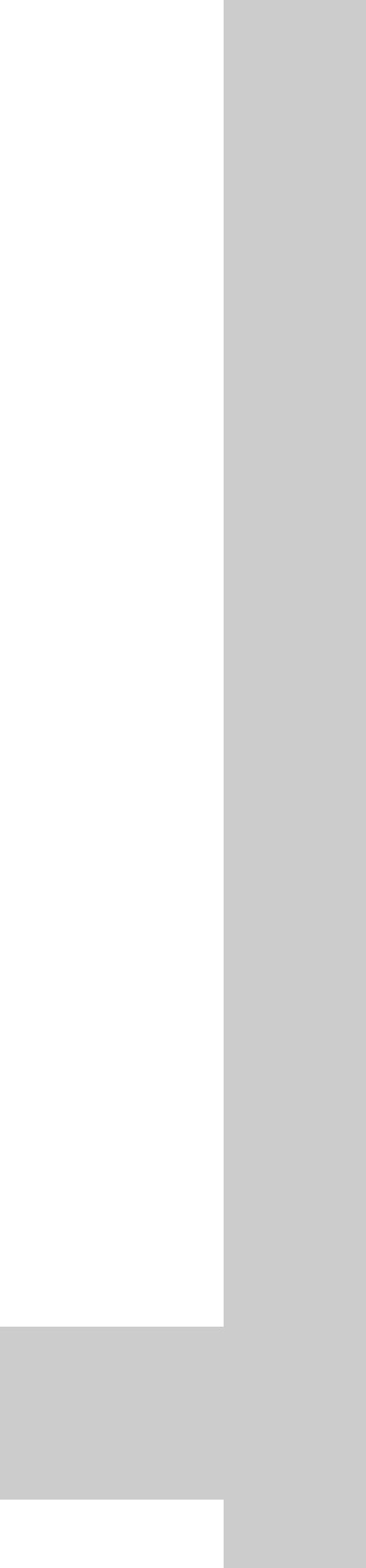 اداره کل فرهنگ و ارشاد اسلامی استان اردبیل
ظرفیت‌ها و اهم تبصره‌های قـانون بودجه سال 1397
کـــــــــــــل کـشور
47
مبالغ(میلیون ریال)
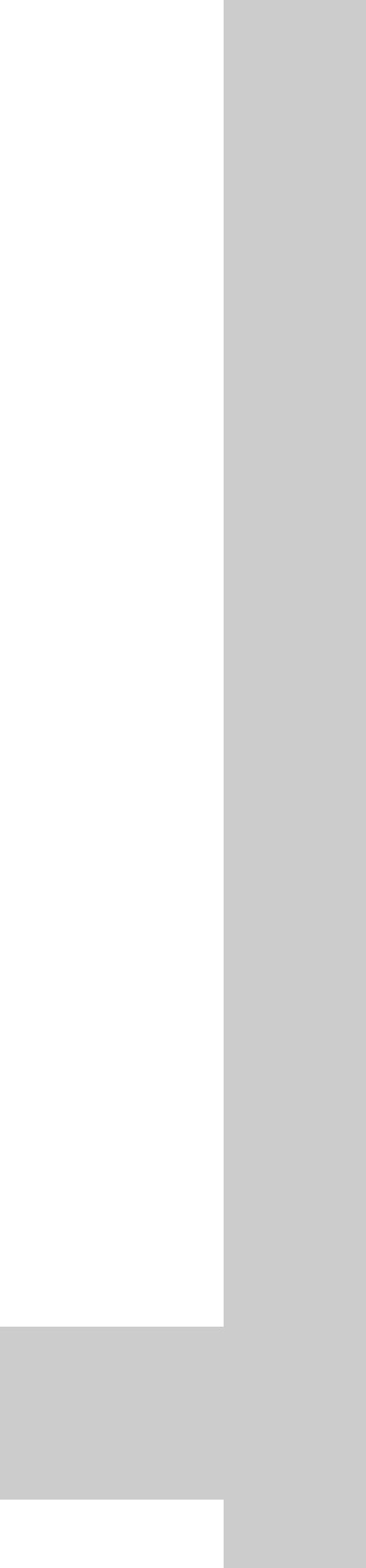 اداره کل فرهنگ و ارشاد اسلامی استان اردبیل
ظرفیت‌ها و اهم تبصره‌های قـانون بودجه سال 1397
کـــــــــــــل کـشور
48
مبالغ(میلیون ریال)
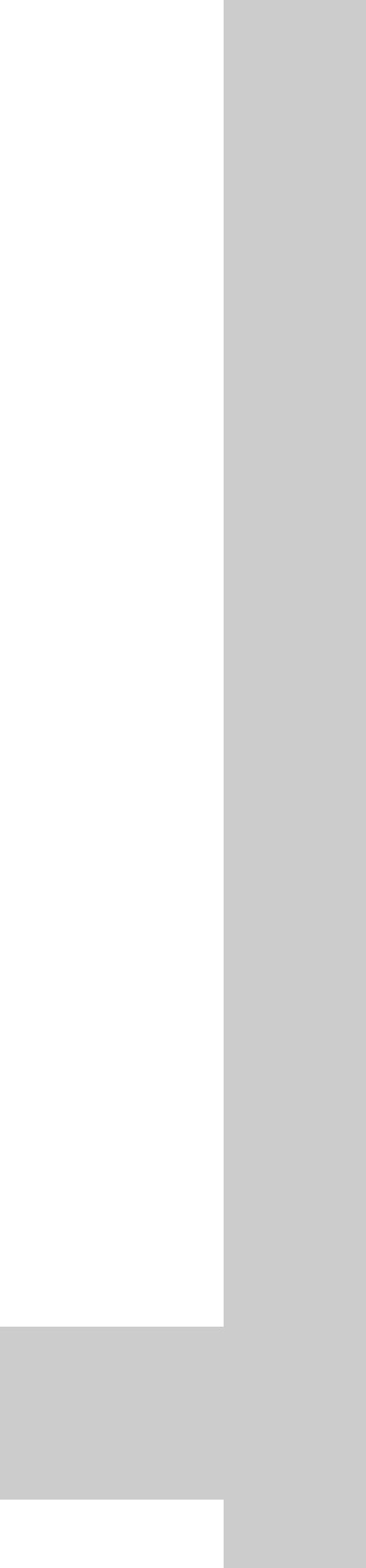 اداره کل کتابخانه های عمومی استان اردبیل
ظرفیت‌ها و اهم تبصره‌های قـانون بودجه سال 1397
کـــــــــــــل کـشور
49
مبالغ(میلیون ریال)
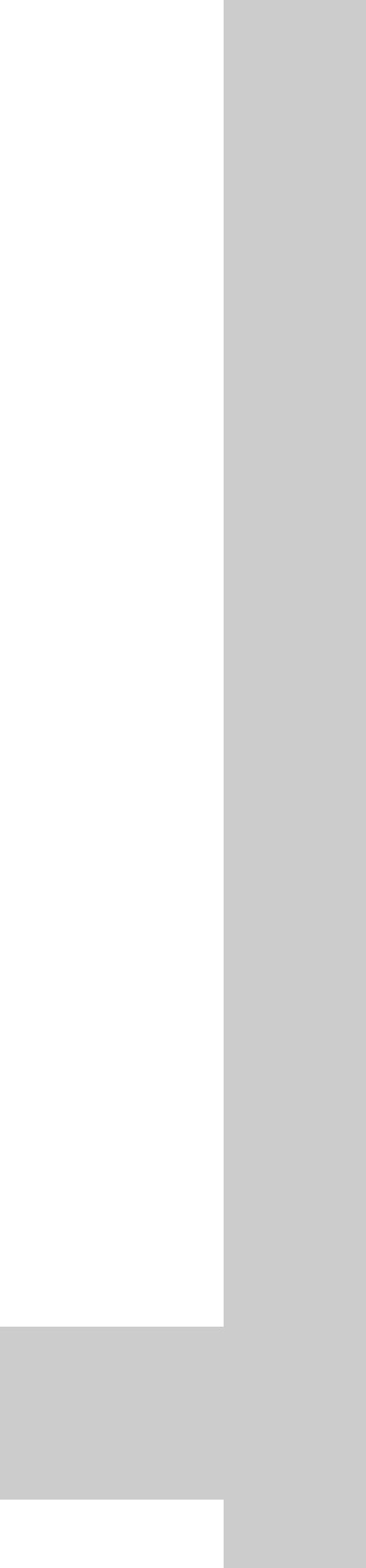 حوزه های علمیه استان اردبیل
ظرفیت‌ها و اهم تبصره‌های قـانون بودجه سال 1397
کـــــــــــــل کـشور
50
مبالغ(میلیون ریال)
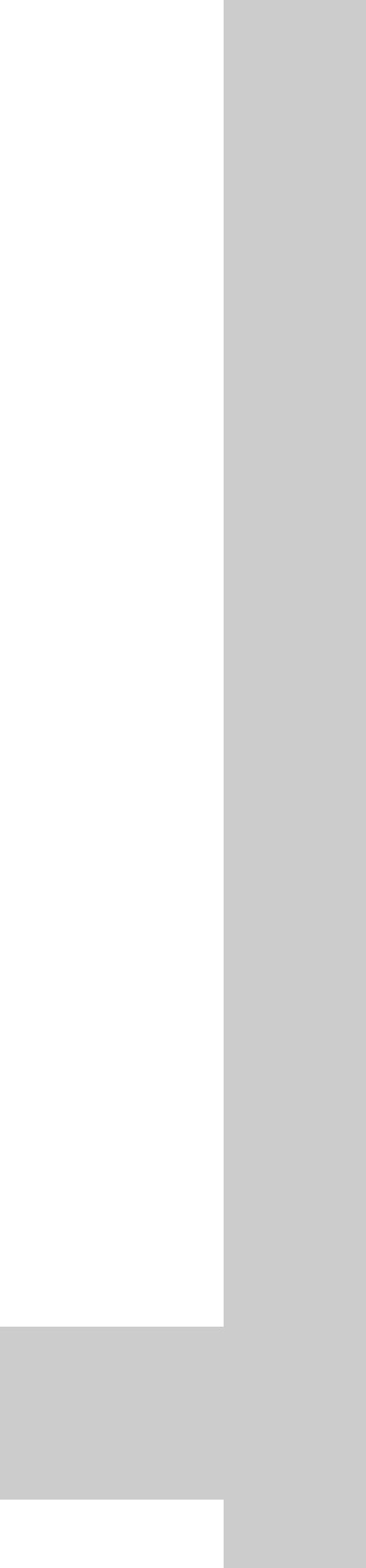 بنیاد حفظ آثار و ارزشهای دفاع مقدس استان اردبیل
ظرفیت‌ها و اهم تبصره‌های قـانون بودجه سال 1397
کـــــــــــــل کـشور
51
مبالغ(میلیون ریال)
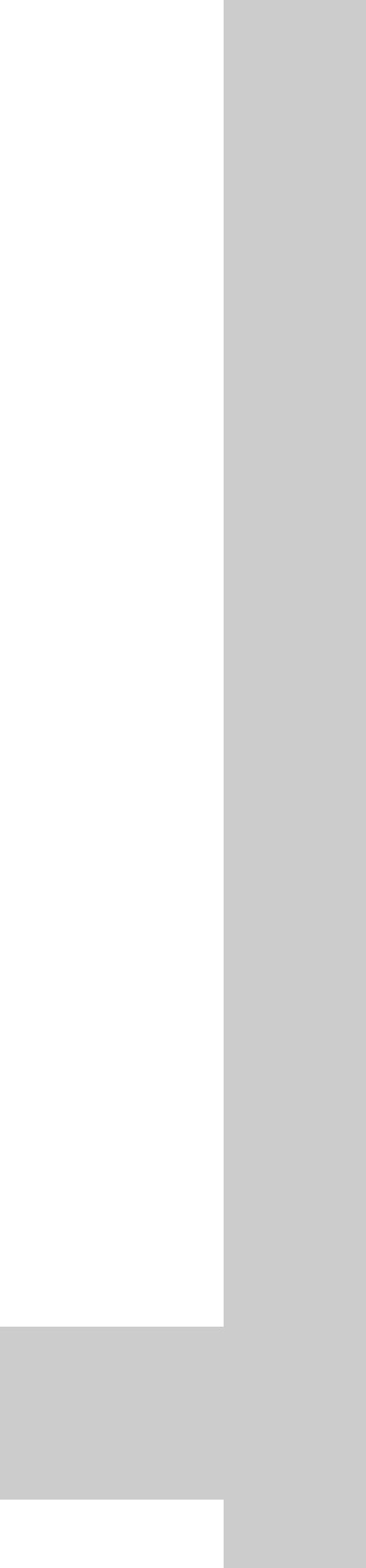 شورای هماهنگی تبلیغات اسلامی استان اردبیل
ظرفیت‌ها و اهم تبصره‌های قـانون بودجه سال 1397
کـــــــــــــل کـشور
52
مبالغ(میلیون ریال)
اداره کل ورزش و جوانان استان اردبیل
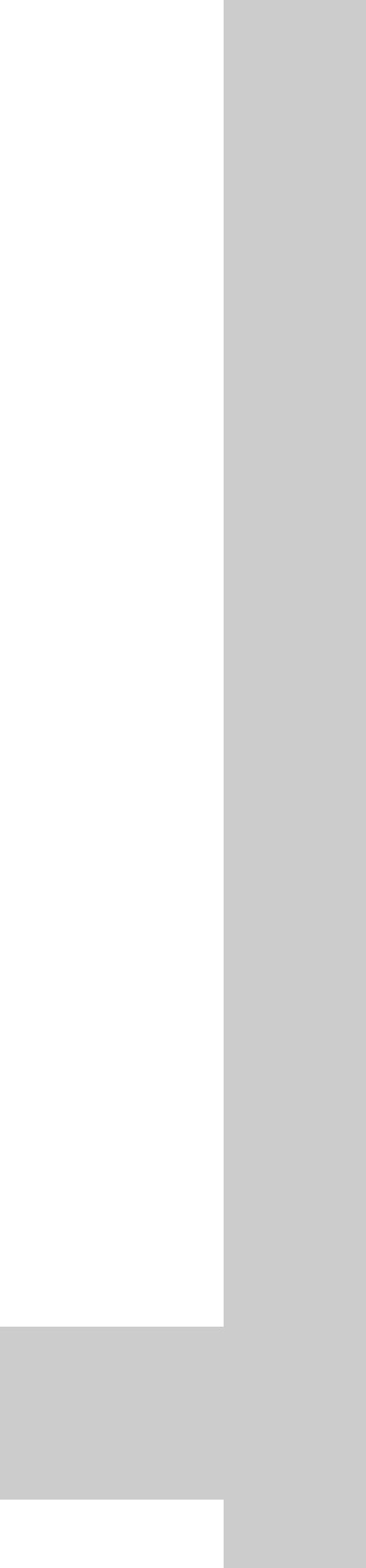 ظرفیت‌ها و اهم تبصره‌های قـانون بودجه سال 1397
کـــــــــــــل کـشور
53
مبالغ(میلیون ریال)
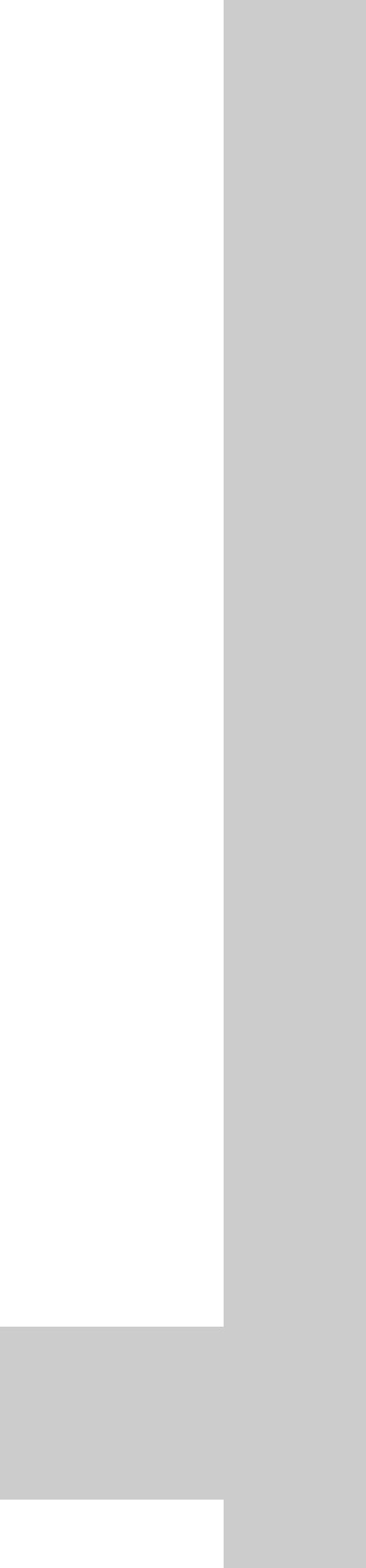 اداره کل ورزش و جوانان استان اردبیل
ظرفیت‌ها و اهم تبصره‌های قـانون بودجه سال 1397
کـــــــــــــل کـشور
54
مبالغ(میلیون ریال)
اداره کل آموزش و پرورش استان اردبیل
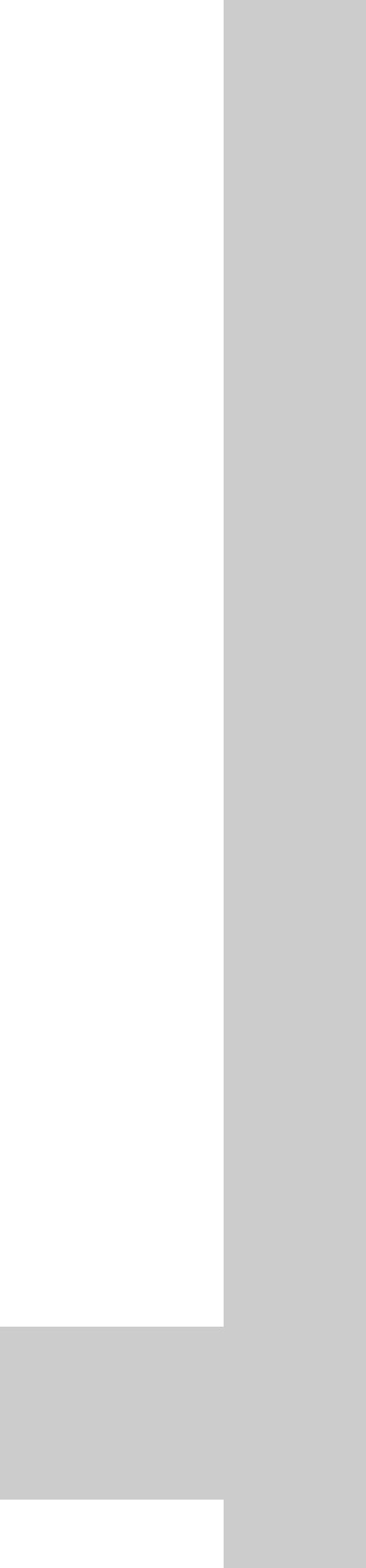 ظرفیت‌ها و اهم تبصره‌های قـانون بودجه سال 1397
کـــــــــــــل کـشور
55
مبالغ(میلیون ریال)
اداره کل آموزش و پرورش استان اردبیل
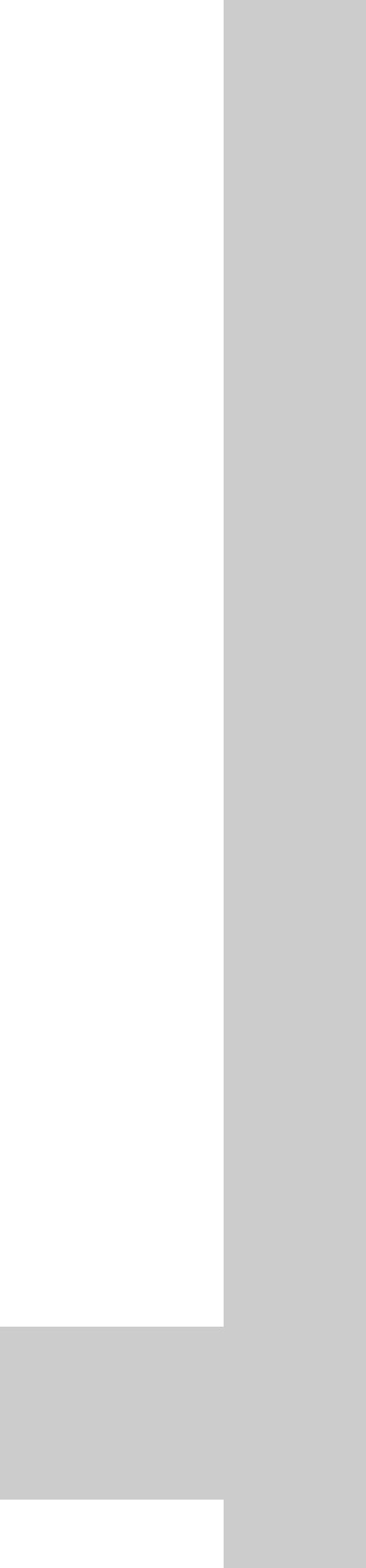 ظرفیت‌ها و اهم تبصره‌های قـانون بودجه سال 1397
کـــــــــــــل کـشور
56
مبالغ(میلیون ریال)
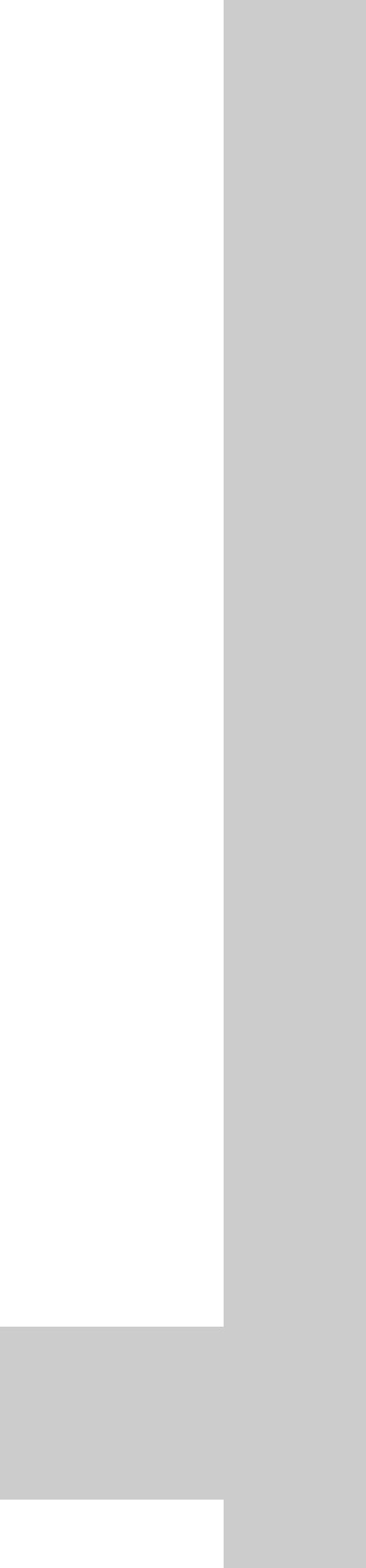 اداره کل نوسازی ،توسعه و تجهیز مدارس استان اردبیل
ظرفیت‌ها و اهم تبصره‌های قـانون بودجه سال 1397
کـــــــــــــل کـشور
57
مبالغ(میلیون ریال)
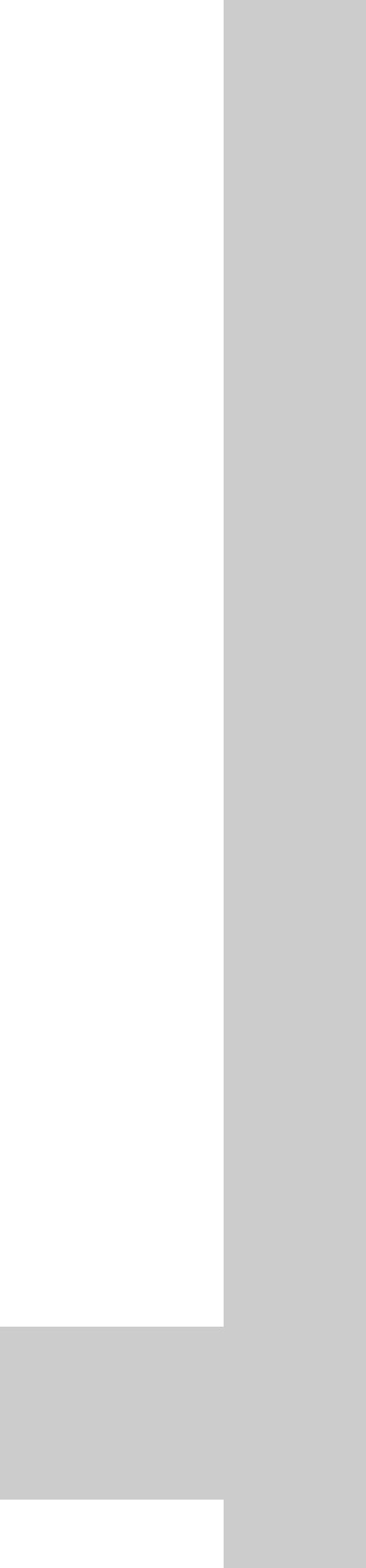 کانون پرورش فکری کودکان و نوجوانان استان اردبیل
ظرفیت‌ها و اهم تبصره‌های قـانون بودجه سال 1397
کـــــــــــــل کـشور
58
مبالغ(میلیون ریال)
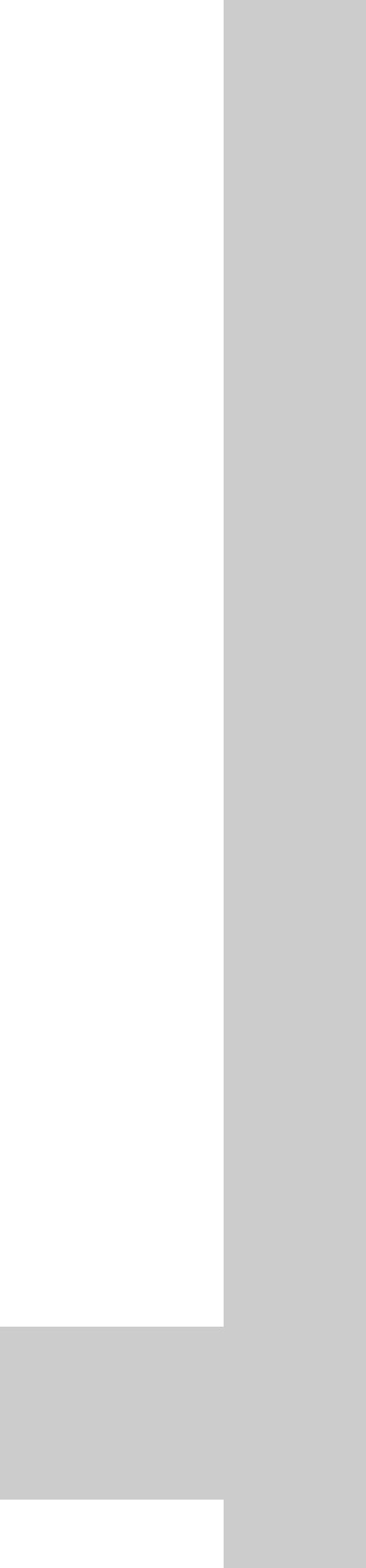 اداره کل تعاون ،کار و رفاه اجتماعی استان اردبیل
ظرفیت‌ها و اهم تبصره‌های قـانون بودجه سال 1397
کـــــــــــــل کـشور
59
مبالغ(میلیون ریال)
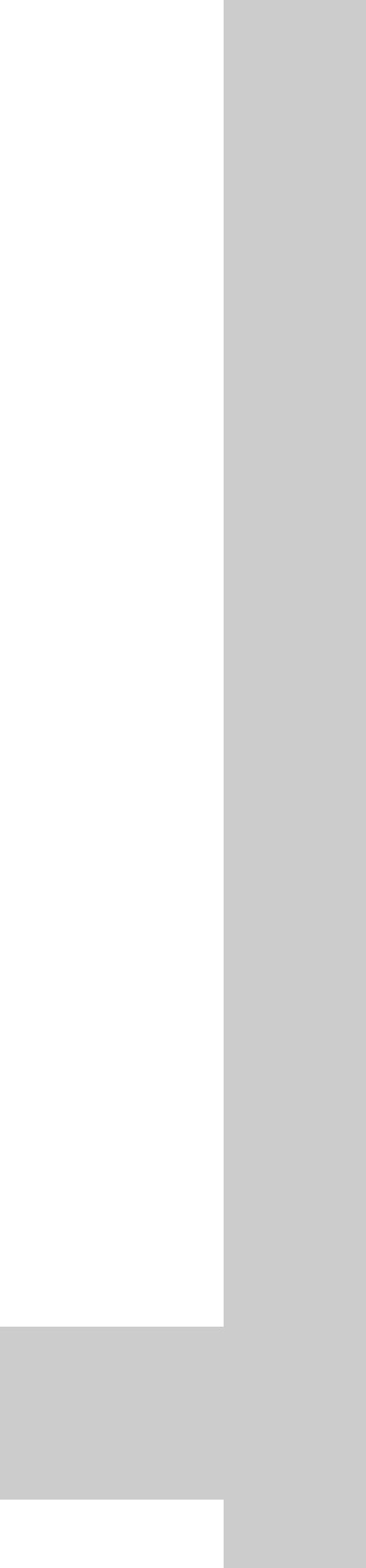 اداره کل آموزش فنی وحرفه ای استان اردبیل
ظرفیت‌ها و اهم تبصره‌های قـانون بودجه سال 1397
کـــــــــــــل کـشور
60
مبالغ(میلیون ریال)
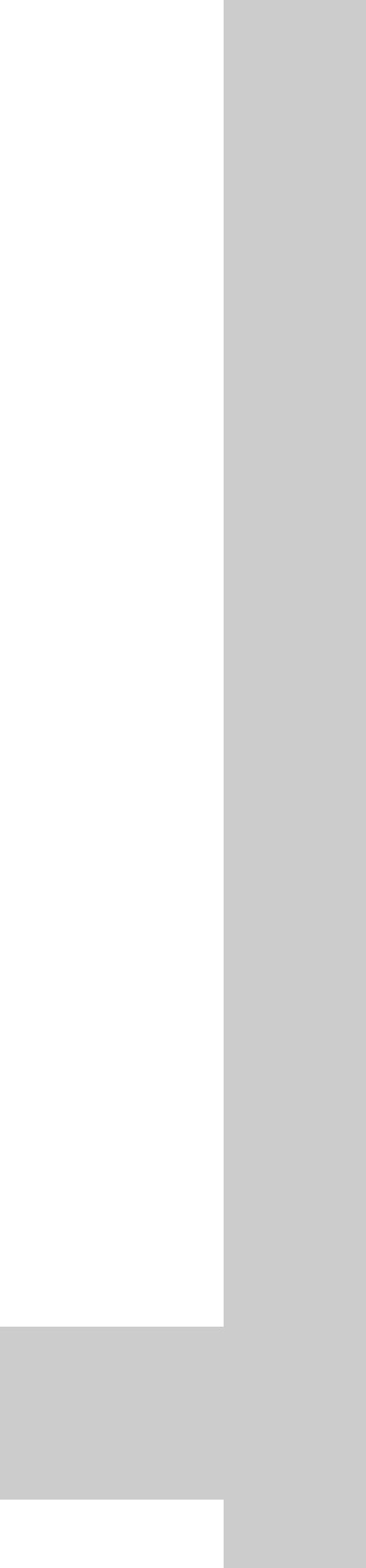 اداره کل کمیته امدادامام خمینی(ره) استان اردبیل
ظرفیت‌ها و اهم تبصره‌های قـانون بودجه سال 1397
کـــــــــــــل کـشور
61
مبالغ(میلیون ریال)
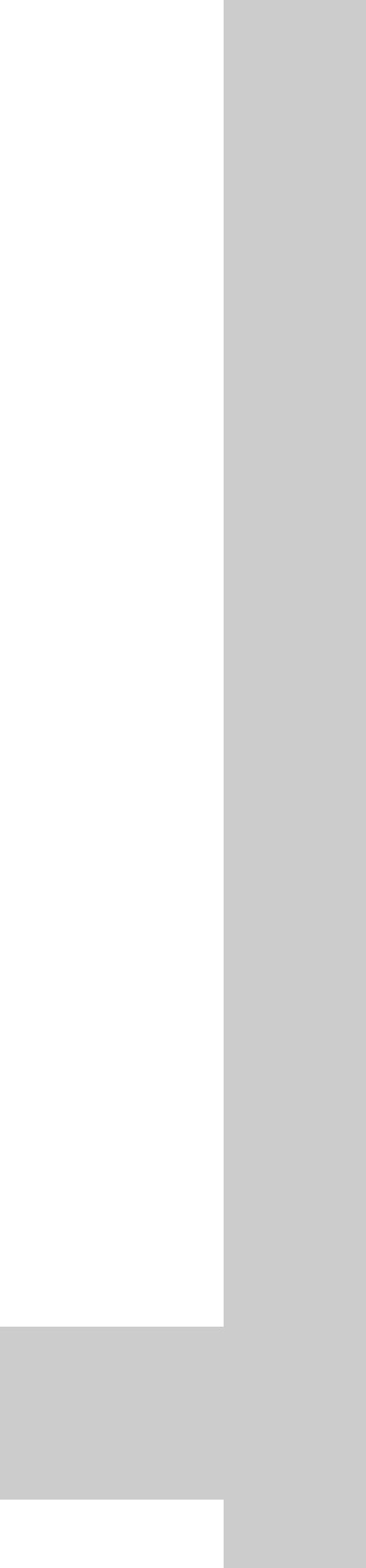 اداره کل بازرسی استان اردبیل
ظرفیت‌ها و اهم تبصره‌های قـانون بودجه سال 1397
کـــــــــــــل کـشور
62
مبالغ(میلیون ریال)
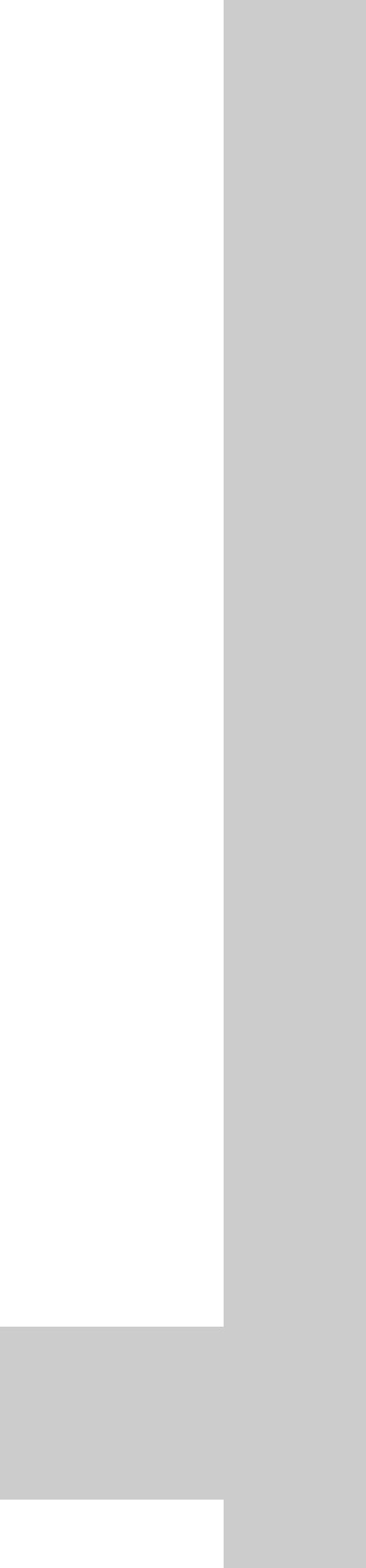 دادگستری کل استان اردبیل
ظرفیت‌ها و اهم تبصره‌های قـانون بودجه سال 1397
کـــــــــــــل کـشور
63
مبالغ(میلیون ریال)
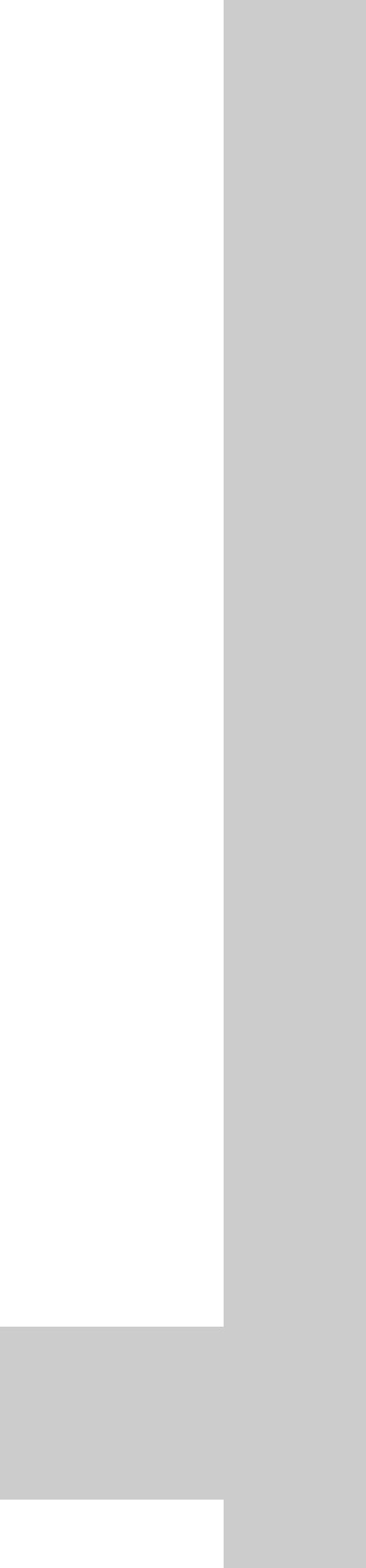 اداره کل پزشکی قانونی استان اردبیل
ظرفیت‌ها و اهم تبصره‌های قـانون بودجه سال 1397
کـــــــــــــل کـشور
64
مبالغ(میلیون ریال)
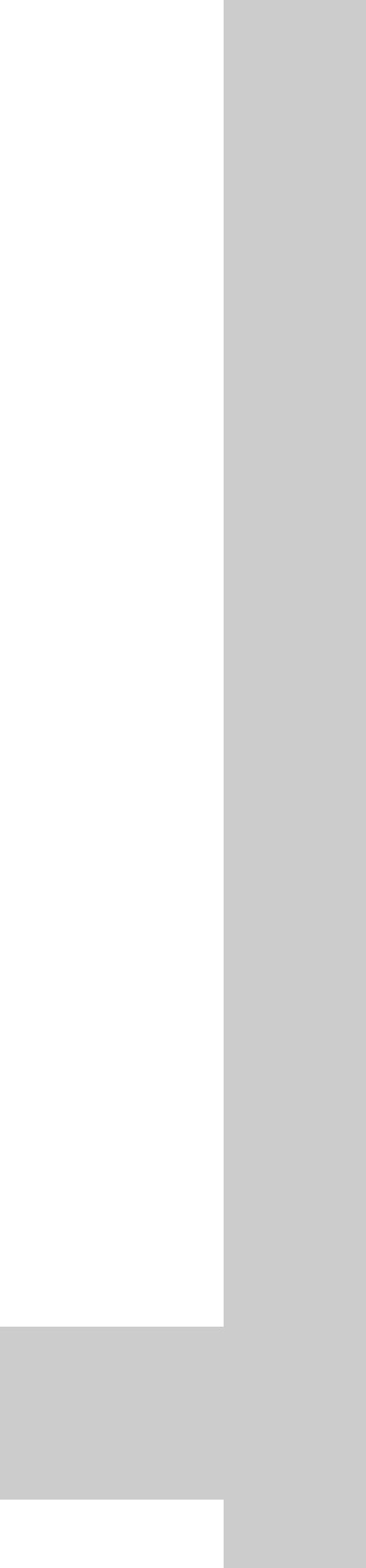 اداره کل زندانها و اقدامات تامینی و تربیتی استان اردبیل
ظرفیت‌ها و اهم تبصره‌های قـانون بودجه سال 1397
کـــــــــــــل کـشور
65
مبالغ(میلیون ریال)
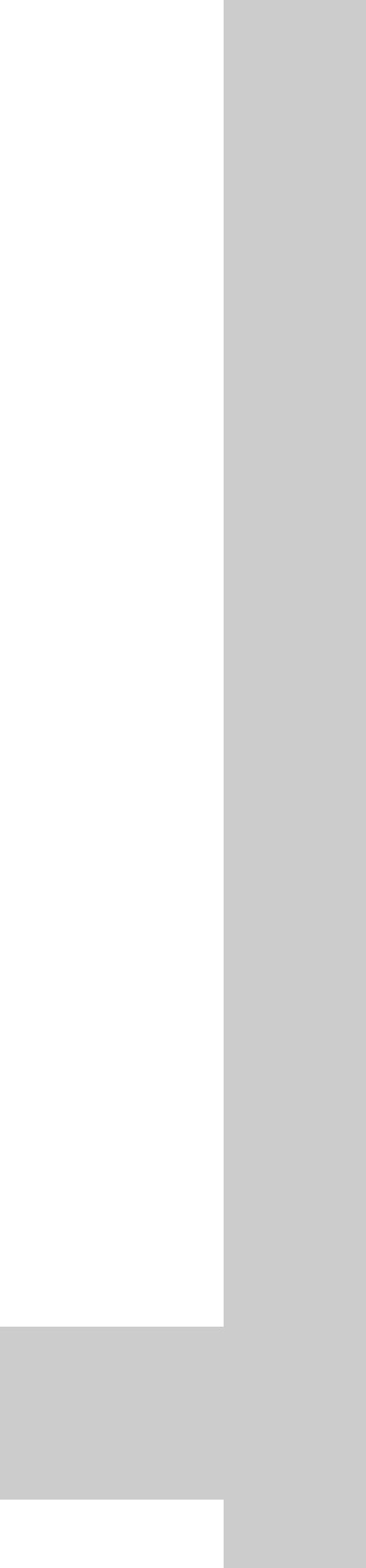 دیوان عدالت اداری
ظرفیت‌ها و اهم تبصره‌های قـانون بودجه سال 1397
کـــــــــــــل کـشور
66
مبالغ(میلیون ریال)
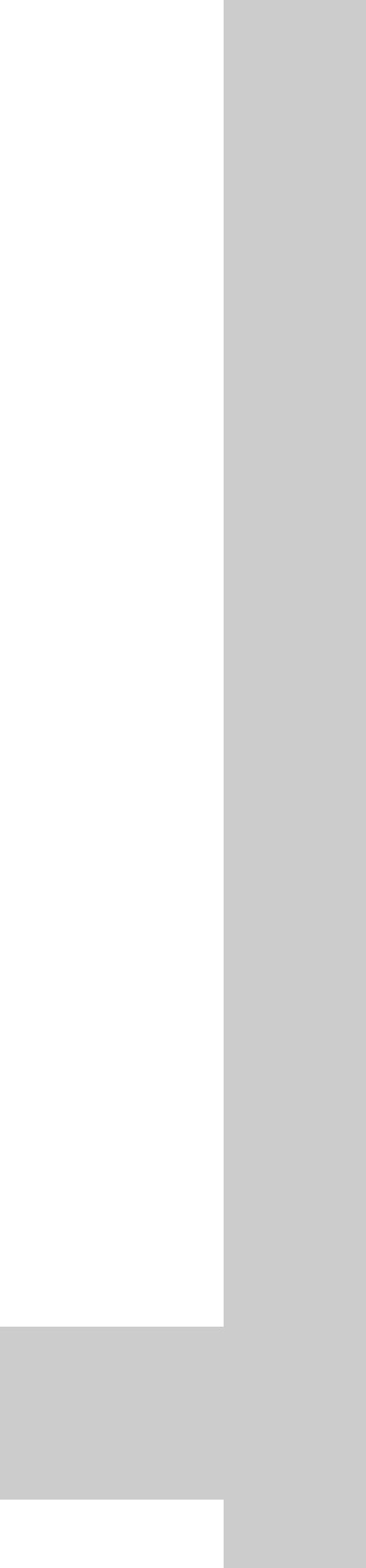 اداره کل ثبت اسناد واملاک استان اردبیل
ظرفیت‌ها و اهم تبصره‌های قـانون بودجه سال 1397
کـــــــــــــل کـشور
67
مبالغ(میلیون ریال)
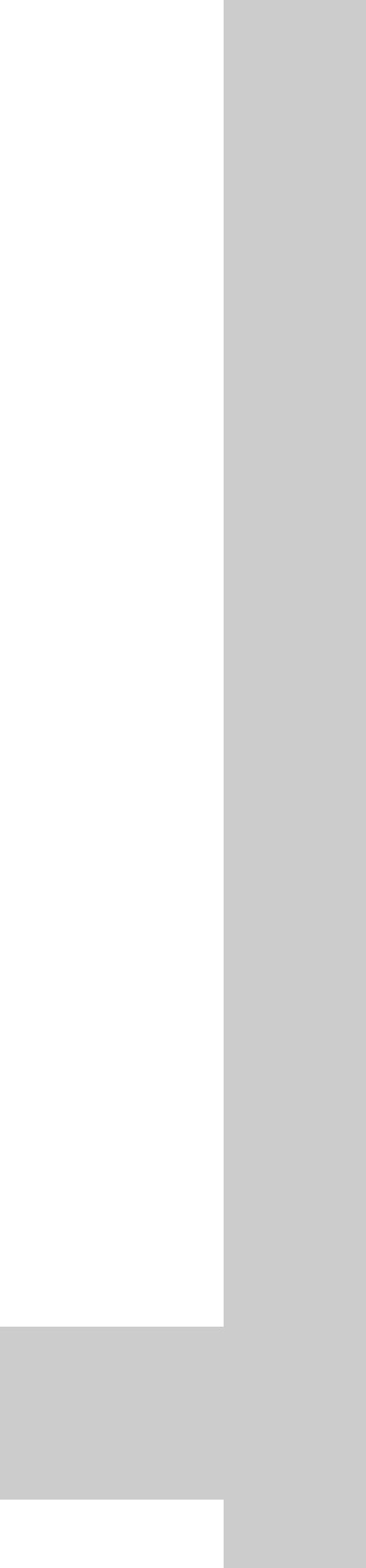 اداره کل تعزیرات حکومتی استان اردبیل
ظرفیت‌ها و اهم تبصره‌های قـانون بودجه سال 1397
کـــــــــــــل کـشور
68
مبالغ(میلیون ریال)
فرماندهی نیروی انتظامی استان اردبیل
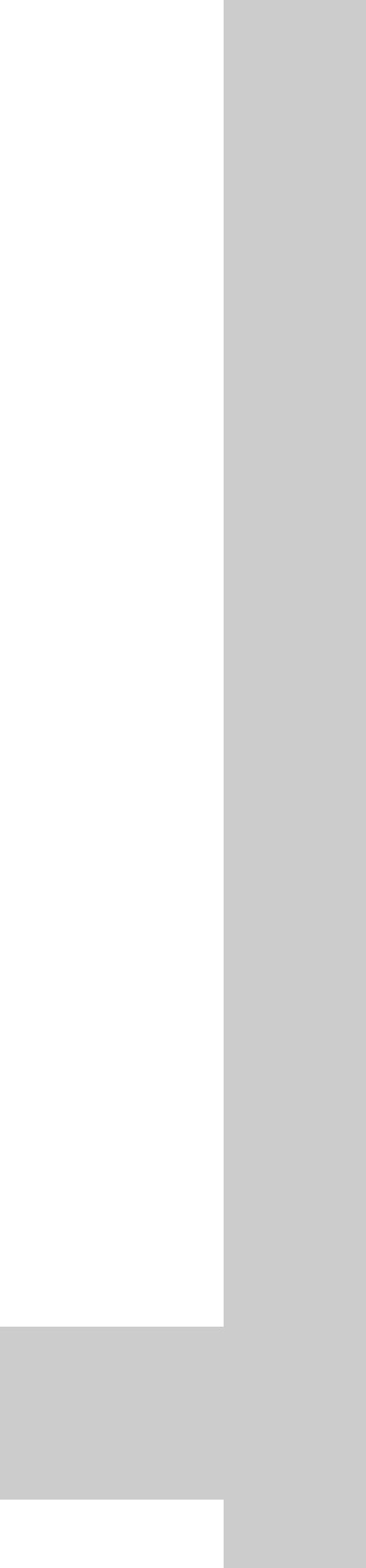 ظرفیت‌ها و اهم تبصره‌های قـانون بودجه سال 1397
کـــــــــــــل کـشور
69
مبالغ(میلیون ریال)
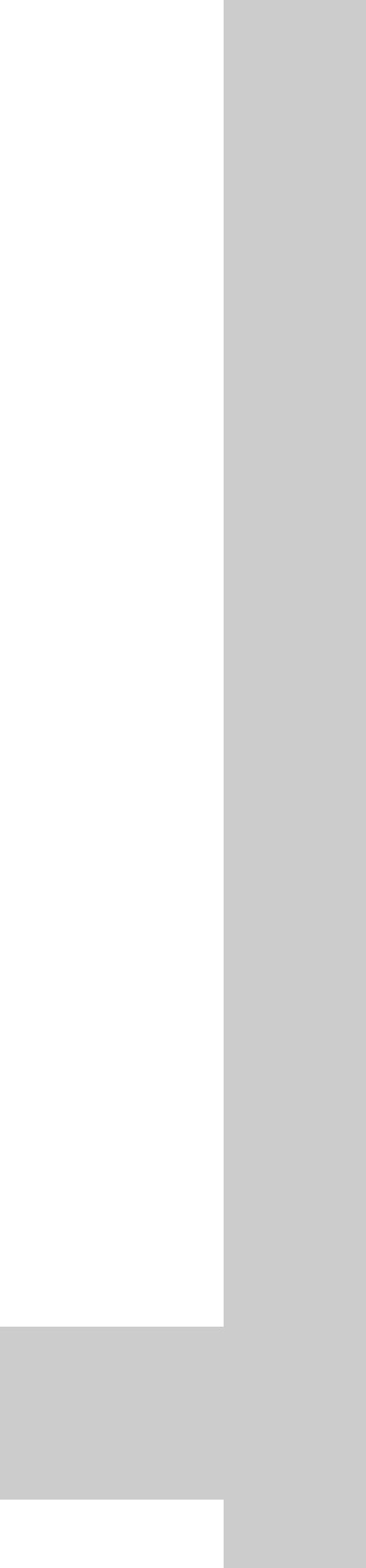 اداره کل اطلاعات استان اردبیل
ظرفیت‌ها و اهم تبصره‌های قـانون بودجه سال 1397
کـــــــــــــل کـشور
70
مبالغ(میلیون ریال)
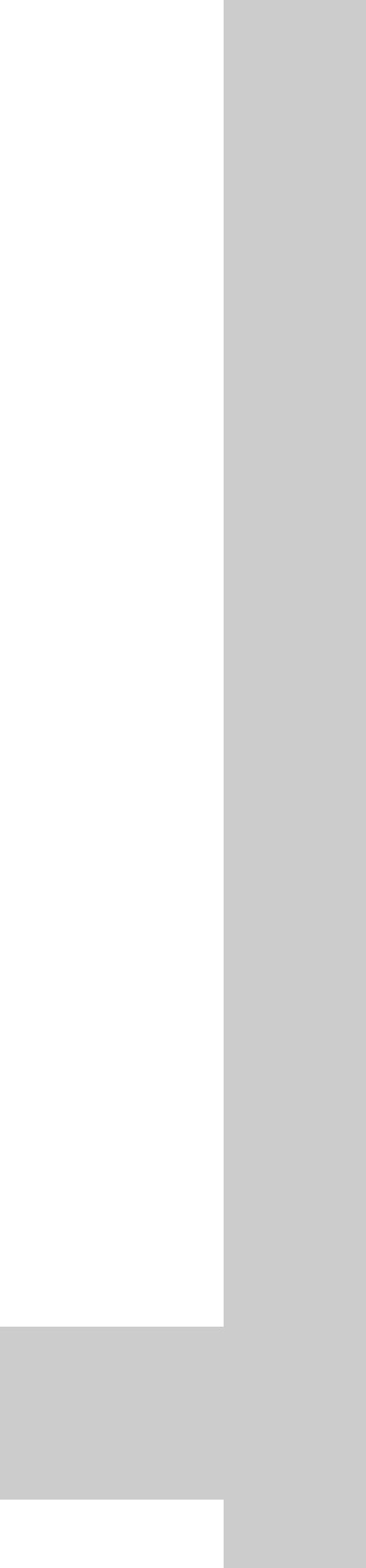 اداره کل بنیادشهید وامور ایثارگران استان اردبیل
ظرفیت‌ها و اهم تبصره‌های قـانون بودجه سال 1397
کـــــــــــــل کـشور
71
مبالغ(میلیون ریال)
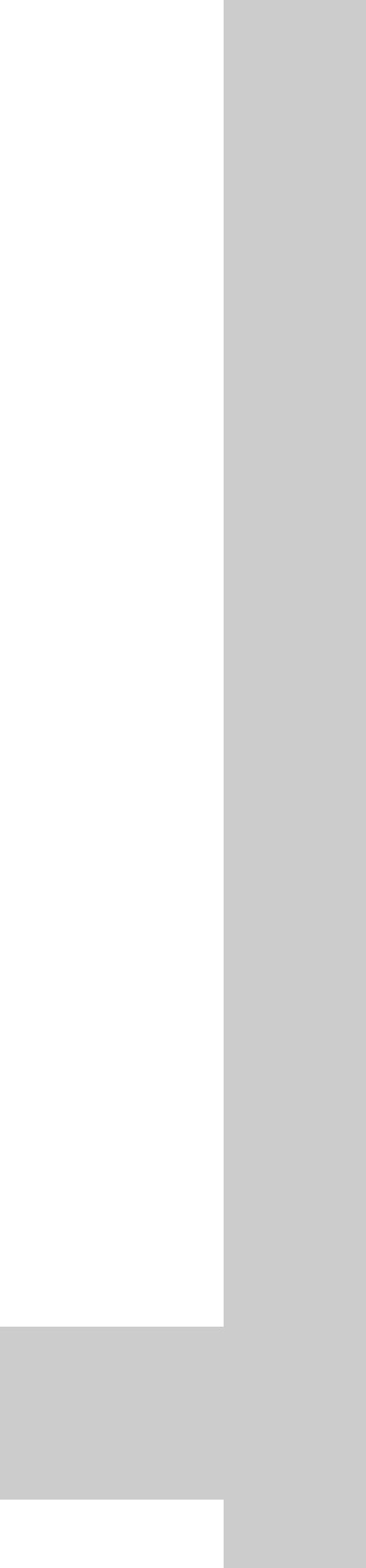 جمعیت هلال احمر استان اردبیل
ظرفیت‌ها و اهم تبصره‌های قـانون بودجه سال 1397
کـــــــــــــل کـشور
72
مبالغ(میلیون ریال)
اداره کل صدا و سیمای مرکز اردبیل
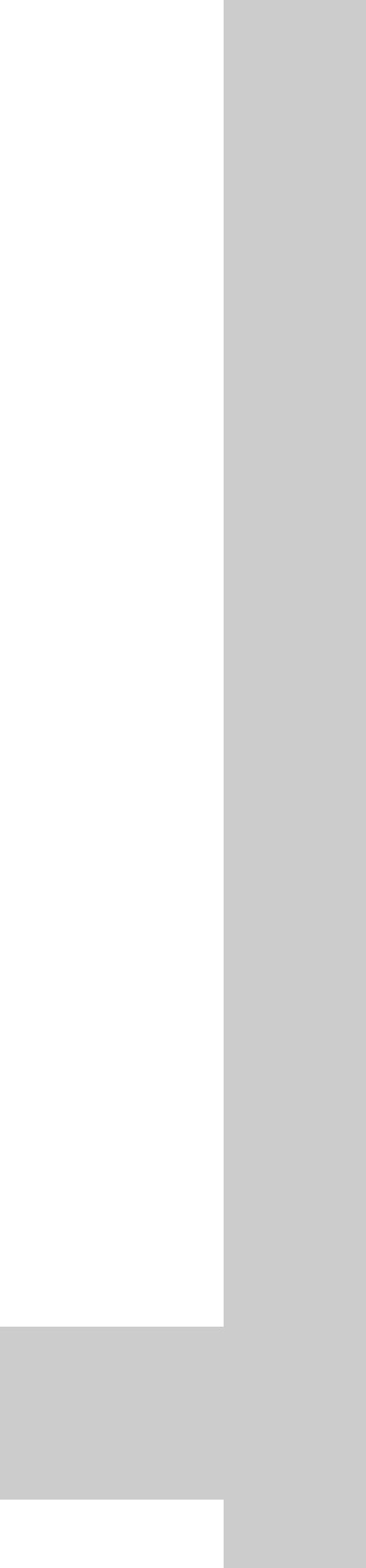 ظرفیت‌ها و اهم تبصره‌های قـانون بودجه سال 1397
کـــــــــــــل کـشور
73
مبالغ(میلیون ریال)
استانداری اردبیل
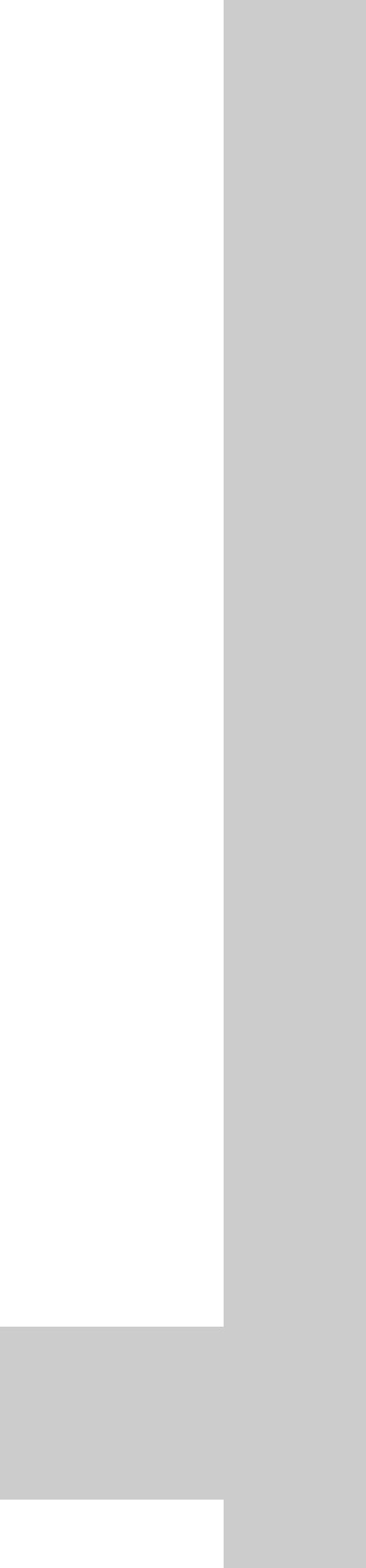 ظرفیت‌ها و اهم تبصره‌های قـانون بودجه سال 1397
کـــــــــــــل کـشور
74
مبالغ(میلیون ریال)
استانداری اردبیل
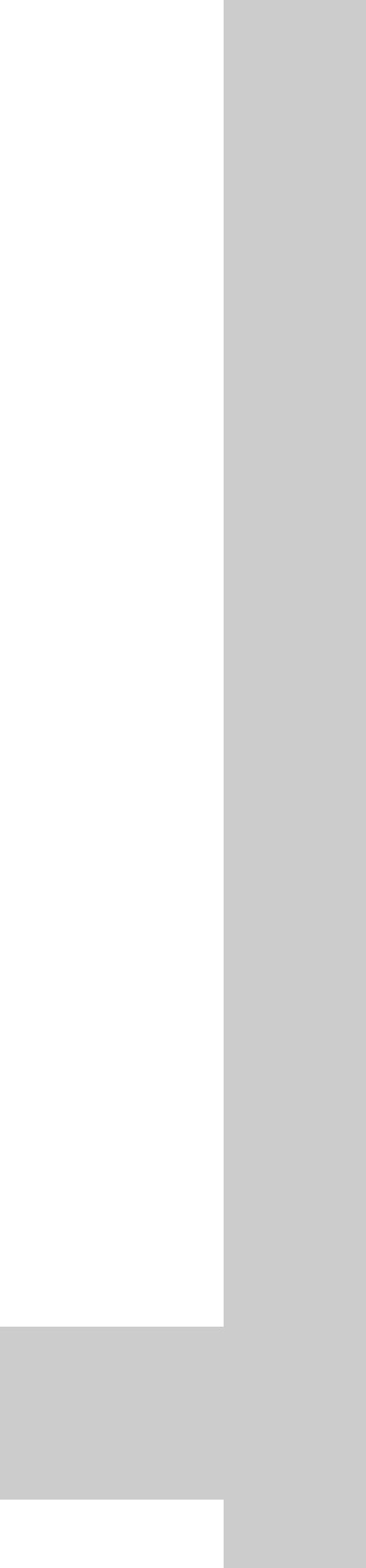 ظرفیت‌ها و اهم تبصره‌های قـانون بودجه سال 1397
کـــــــــــــل کـشور
75
مبالغ(میلیون ریال)
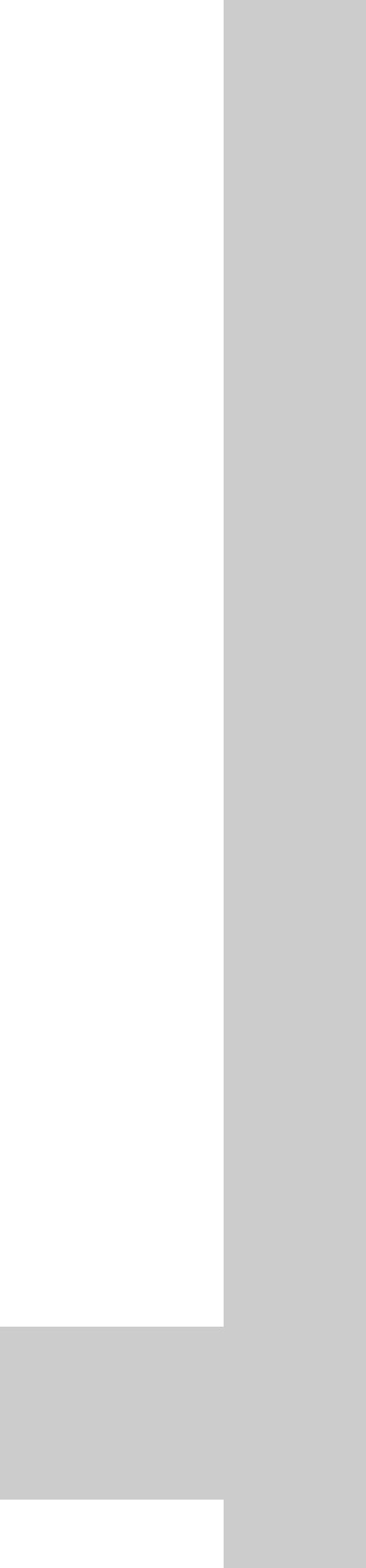 استانداری اردبیل
ظرفیت‌ها و اهم تبصره‌های قـانون بودجه سال 1397
کـــــــــــــل کـشور
76
مبالغ(میلیون ریال)
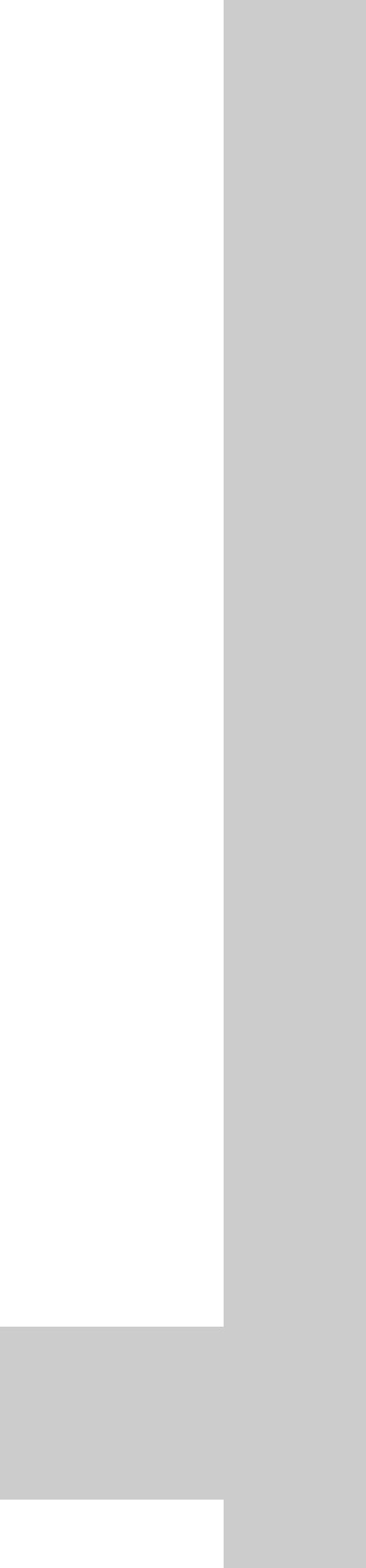 اداره کل ثبت احوال استان اردبیل
ظرفیت‌ها و اهم تبصره‌های قـانون بودجه سال 1397
کـــــــــــــل کـشور
77
مبالغ(میلیون ریال)
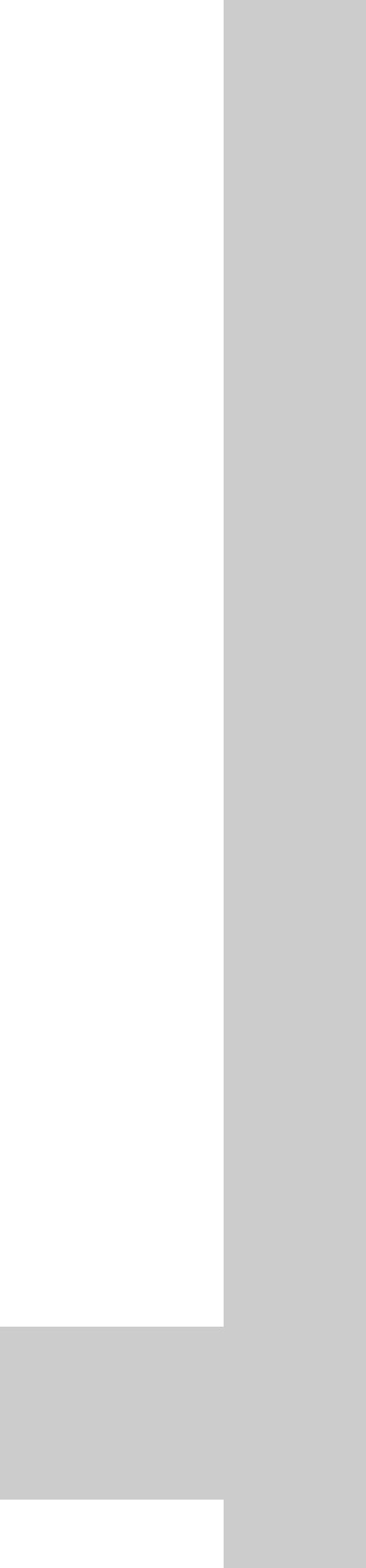 اداره کل امور اقتصادی و دارایی استان اردبیل
ظرفیت‌ها و اهم تبصره‌های قـانون بودجه سال 1397
کـــــــــــــل کـشور
78
مبالغ(میلیون ریال)
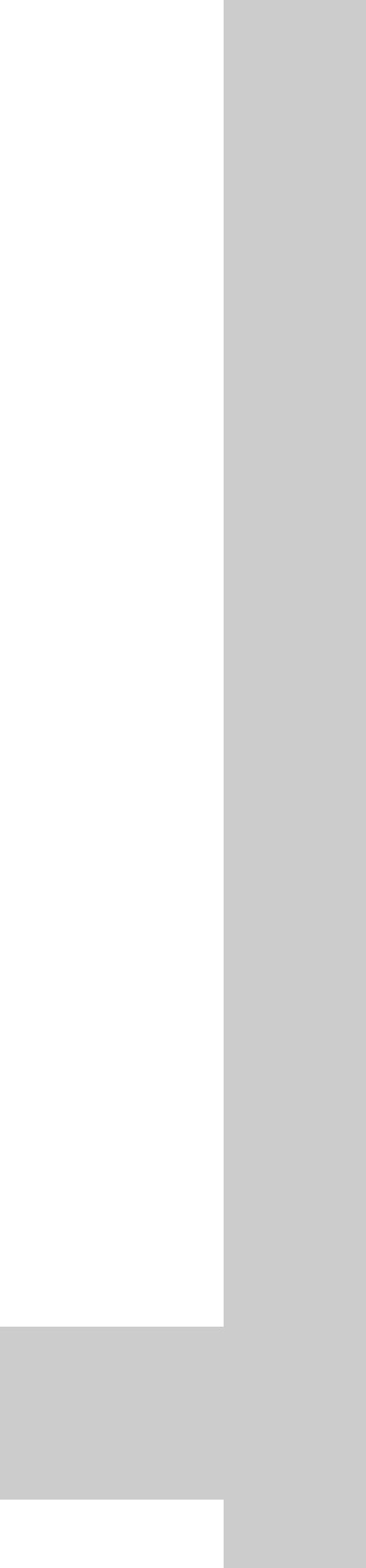 اداره کل امور مالیاتی استان اردبیل
ظرفیت‌ها و اهم تبصره‌های قـانون بودجه سال 1397
کـــــــــــــل کـشور
79
مبالغ(میلیون ریال)
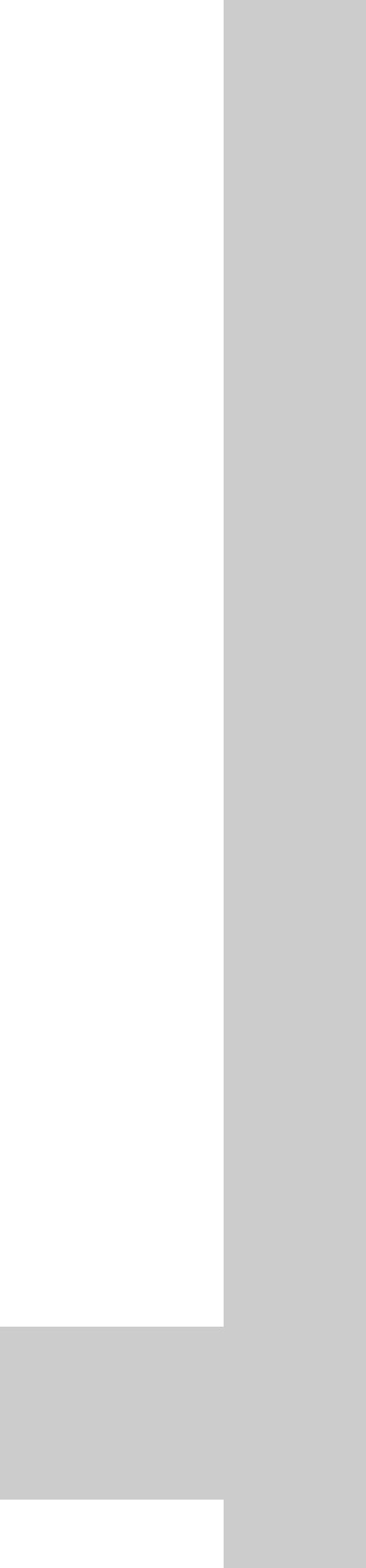 شرکت گاز استان اردبیل
ظرفیت‌ها و اهم تبصره‌های قـانون بودجه سال 1397
کـــــــــــــل کـشور
80
مبالغ(میلیون ریال)
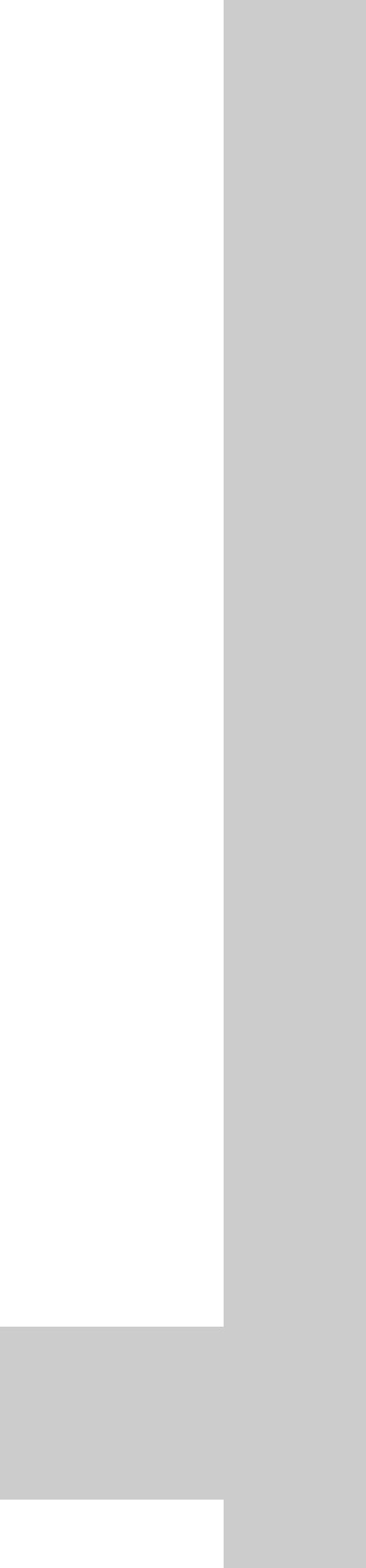 شرکت سهامی ارتباطات زیر ساخت
ظرفیت‌ها و اهم تبصره‌های قـانون بودجه سال 1397
کـــــــــــــل کـشور
81
مبالغ(میلیون ریال)
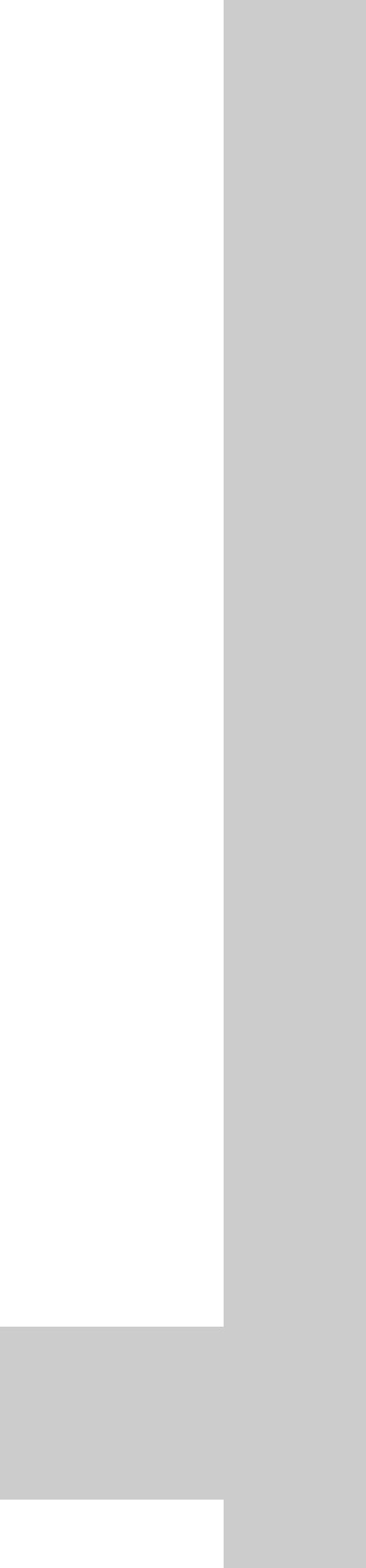 اداره کل حفاظت محیط زیست
ظرفیت‌ها و اهم تبصره‌های قـانون بودجه سال 1397
کـــــــــــــل کـشور
82
مبالغ(میلیون ریال)
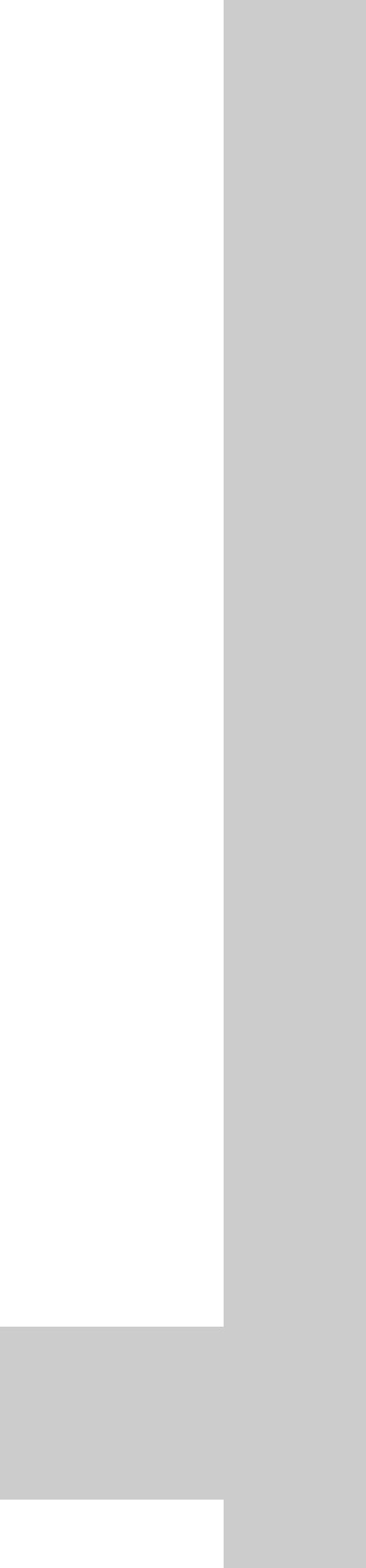 اداره کل ارتباطات و فناوری اطلاعات
ظرفیت‌ها و اهم تبصره‌های قـانون بودجه سال 1397
کـــــــــــــل کـشور
83
مبالغ(میلیون ریال)
بخش دوم:
طرح‌های تملک دارائی‌های سرمایه‌ای مـــــلـی (خــــاص) در ســـال 1397
طرح های تملک دارایی سرمایه ای ملی(خاص) استان اردبیل در سال97
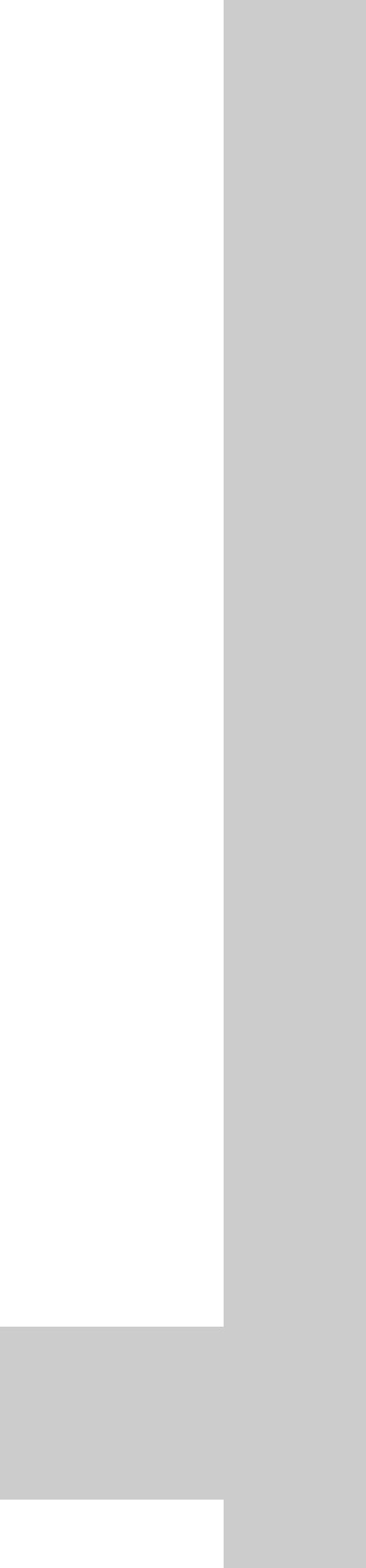 ظرفیت‌ها و اهم تبصره‌های قـانون بودجه سال 1397
کـــــــــــــل کـشور
85
مبالغ(میلیون ریال)
طرح های تملک دارایی سرمایه ای ملی(خاص) استان اردبیل در سال97
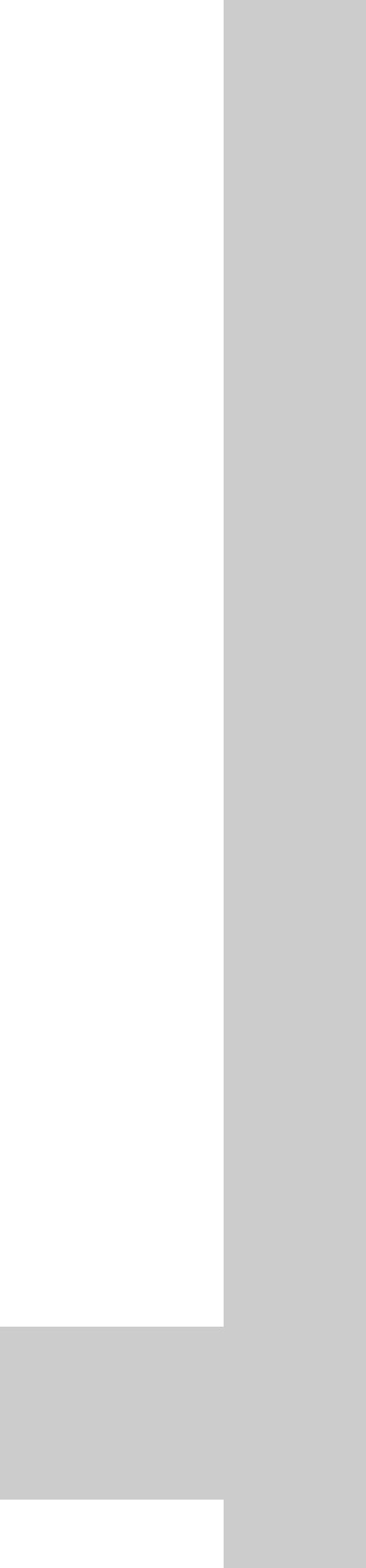 ظرفیت‌ها و اهم تبصره‌های قـانون بودجه سال 1397
کـــــــــــــل کـشور
86
مبالغ(میلیون ریال)
طرح های تملک دارایی سرمایه ای ملی(خاص) استان اردبیل در سال97
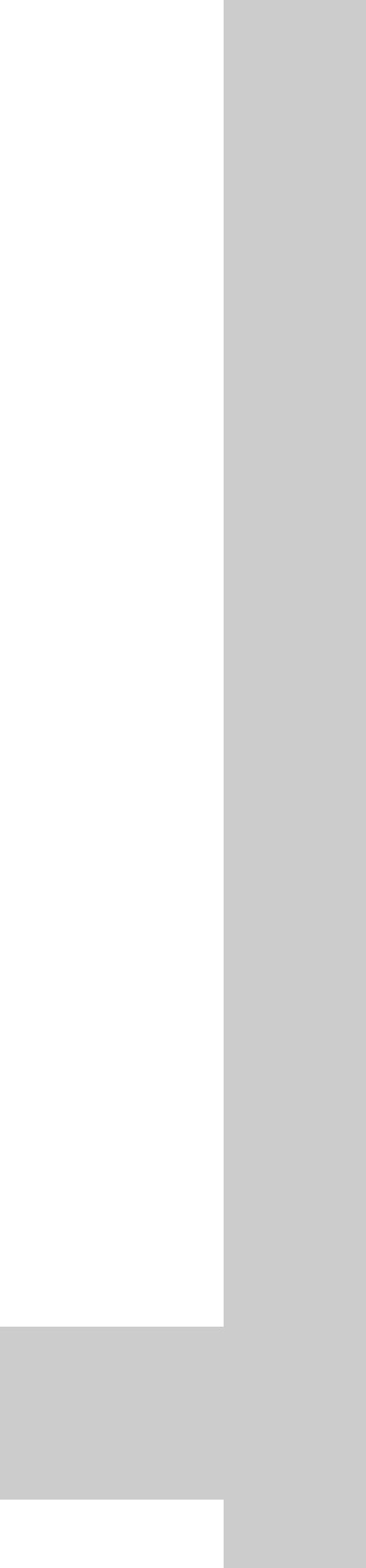 ظرفیت‌ها و اهم تبصره‌های قـانون بودجه سال 1397
کـــــــــــــل کـشور
87
مبالغ(میلیون ریال)
طرح های تملک دارایی سرمایه ای ملی(خاص) استان اردبیل در سال97
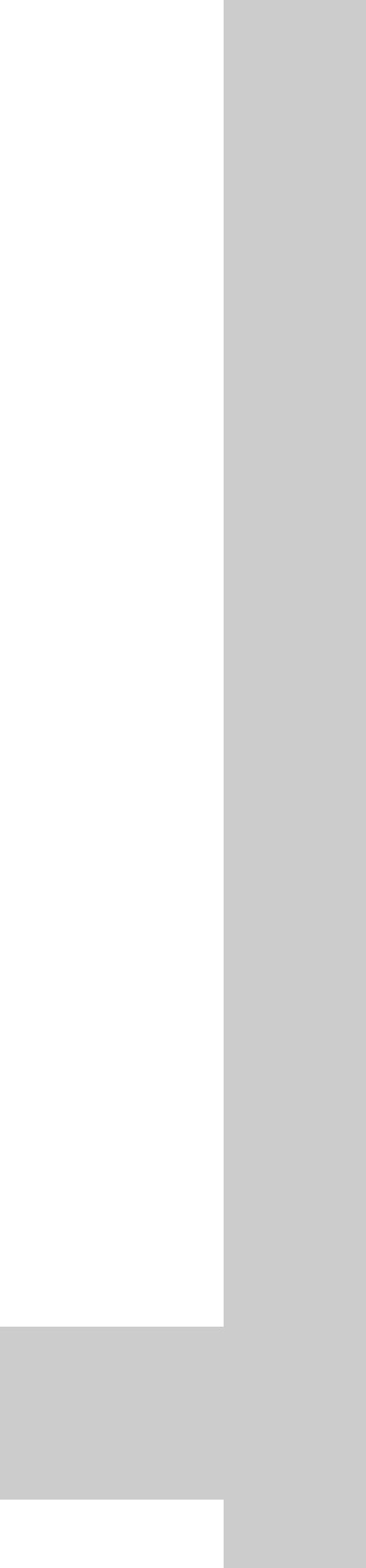 ظرفیت‌ها و اهم تبصره‌های قـانون بودجه سال 1397
کـــــــــــــل کـشور
88
مبالغ(میلیون ریال)
طرح های تملک دارایی سرمایه ای ملی(خاص) استان اردبیل در سال97
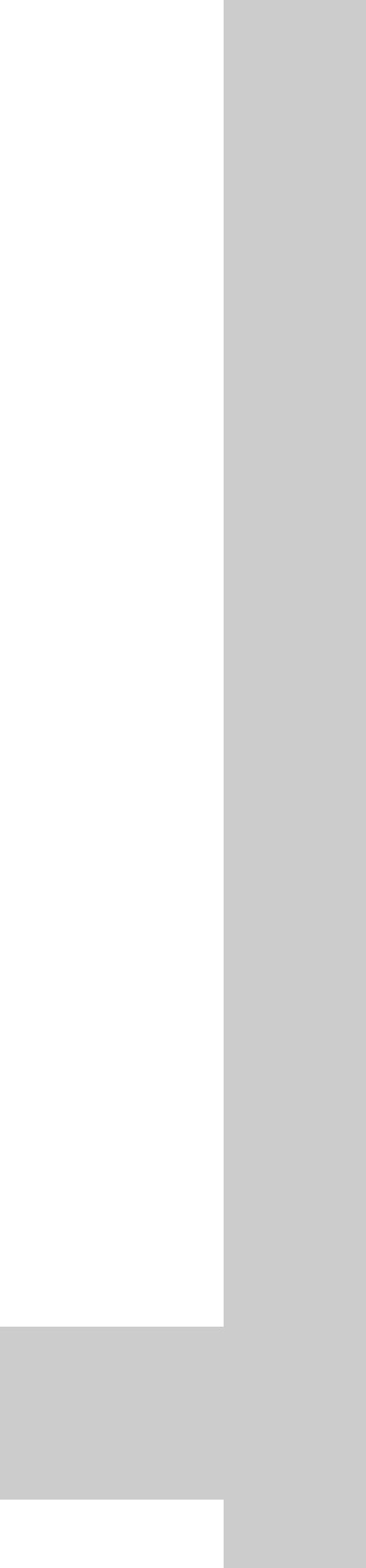 ظرفیت‌ها و اهم تبصره‌های قـانون بودجه سال 1397
کـــــــــــــل کـشور
89
مبالغ(میلیون ریال)
طرح های تملک دارایی سرمایه ای ملی(خاص) استان اردبیل در سال97
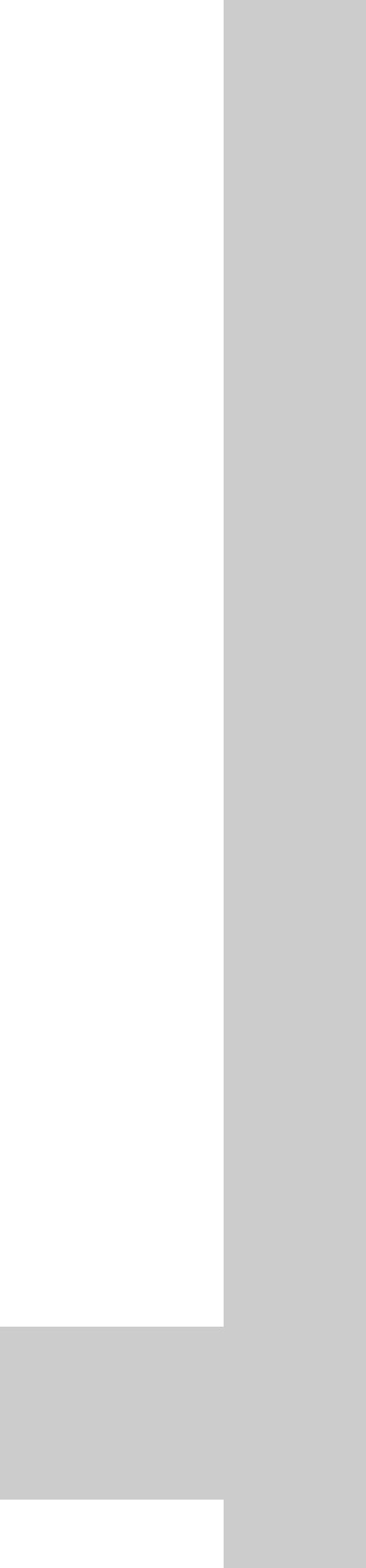 ظرفیت‌ها و اهم تبصره‌های قـانون بودجه سال 1397
کـــــــــــــل کـشور
90
مبالغ(میلیون ریال)
بخش سوم:
طــرح‌هـای تمـلک دارائی‌های سـرمایه‌ای اسـتـانی ویــژه (مـــلـی اســتـانی شده)
استان اردبیل در قانون بودجه سال1397
طرح‌های تملک دارائی‌های سرمایه‌ای استانی ویژه (ملی استانی شده) سال 97
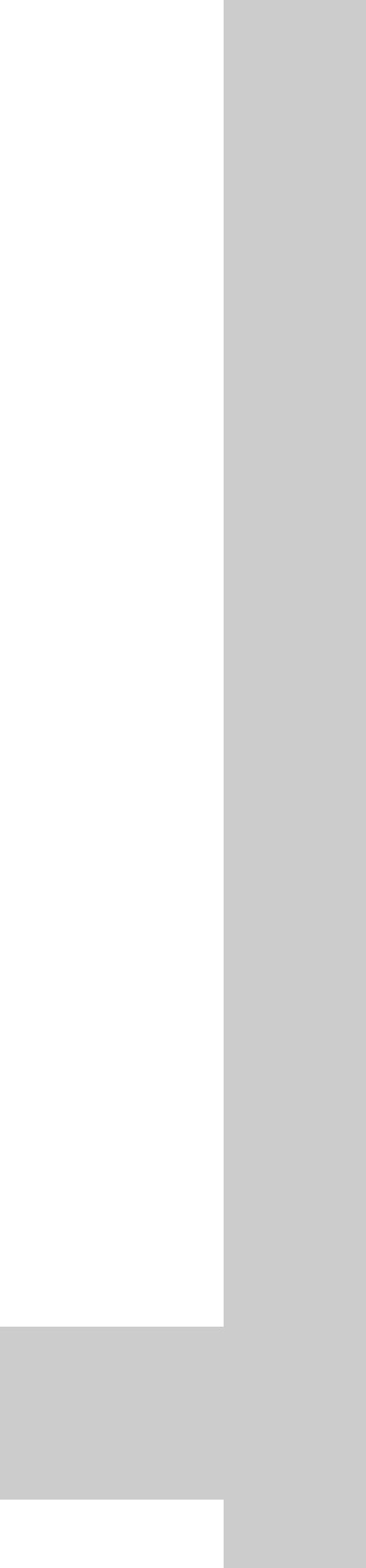 ظرفیت‌ها و اهم تبصره‌های قـانون بودجه سال 1397
کـــــــــــــل کـشور
92
مبالغ(میلیون ریال)
طرح‌های تملک دارائی‌های سرمایه‌ای استانی ویژه (ملی استانی شده) سال 97
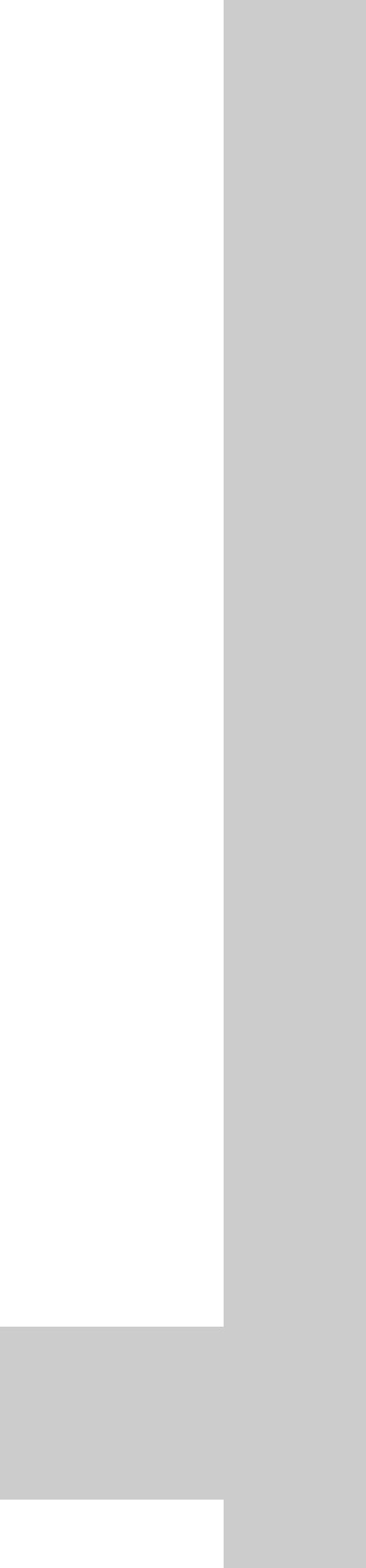 ظرفیت‌ها و اهم تبصره‌های قـانون بودجه سال 1397
کـــــــــــــل کـشور
93
مبالغ(میلیون ریال)
طرح‌های تملک دارائی‌های سرمایه‌ای استانی ویژه (ملی استانی شده) سال 97
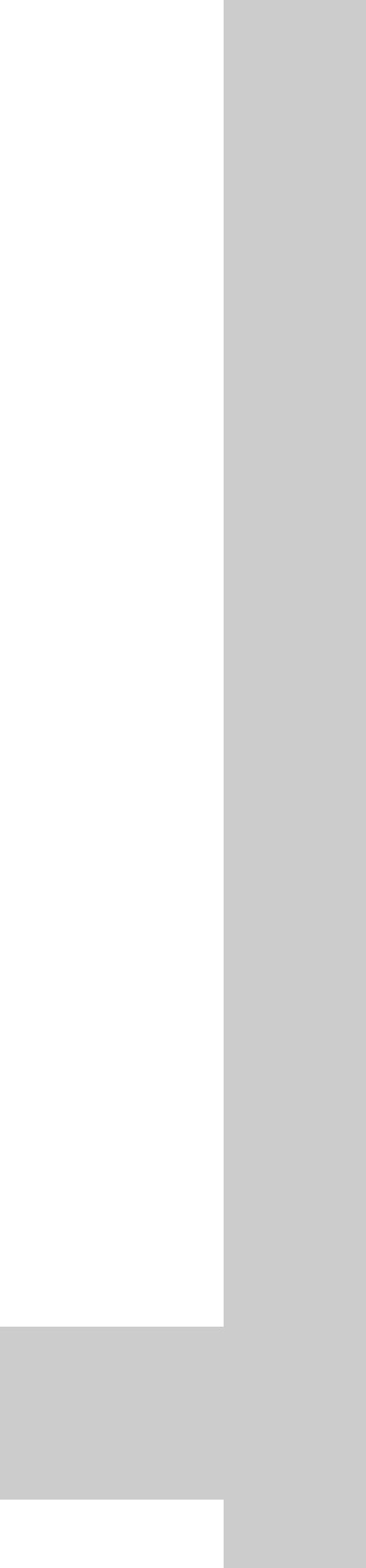 ظرفیت‌ها و اهم تبصره‌های قـانون بودجه سال 1397
کـــــــــــــل کـشور
94
مبالغ(میلیون ریال)
طرح‌های تملک دارائی‌های سرمایه‌ای استانی ویژه (ملی استانی شده) سال 97
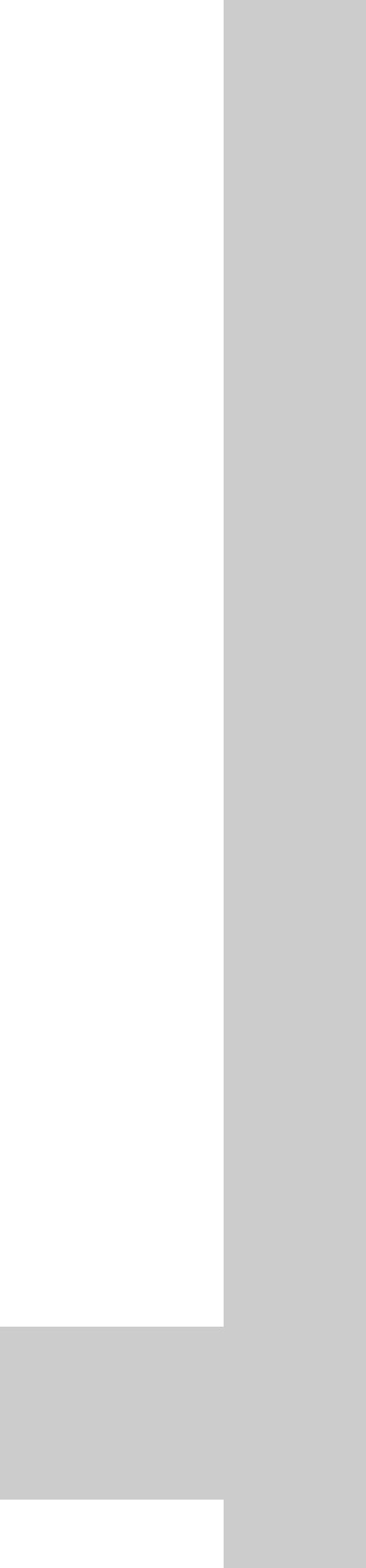 ظرفیت‌ها و اهم تبصره‌های قـانون بودجه سال 1397
کـــــــــــــل کـشور
95
مبالغ(میلیون ریال)
بخش چهارم:
طرح‌های تملک دارائی‌های سرمایه‌ای از محـل اعتبـارات ردیـف‌های متـفرقه در ســــــــــــــــــــــــــال    1397
طرح های تملک دارایی های سرمایه ای از محل اعتبارات ردیف های متفرقه
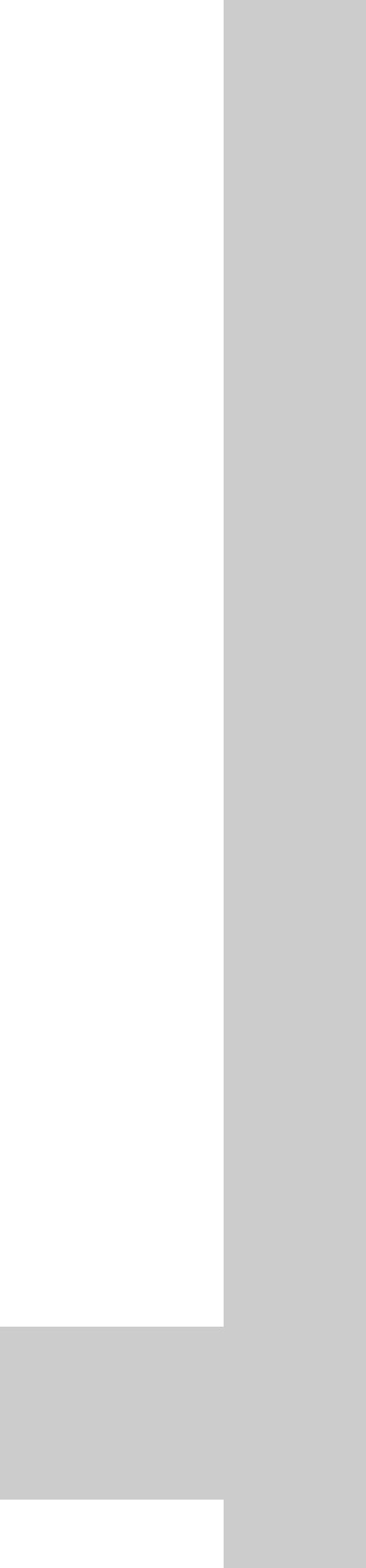 ظرفیت‌ها و اهم تبصره‌های قـانون بودجه سال 1397
کـــــــــــــل کـشور
97
مبالغ(میلیون ریال)
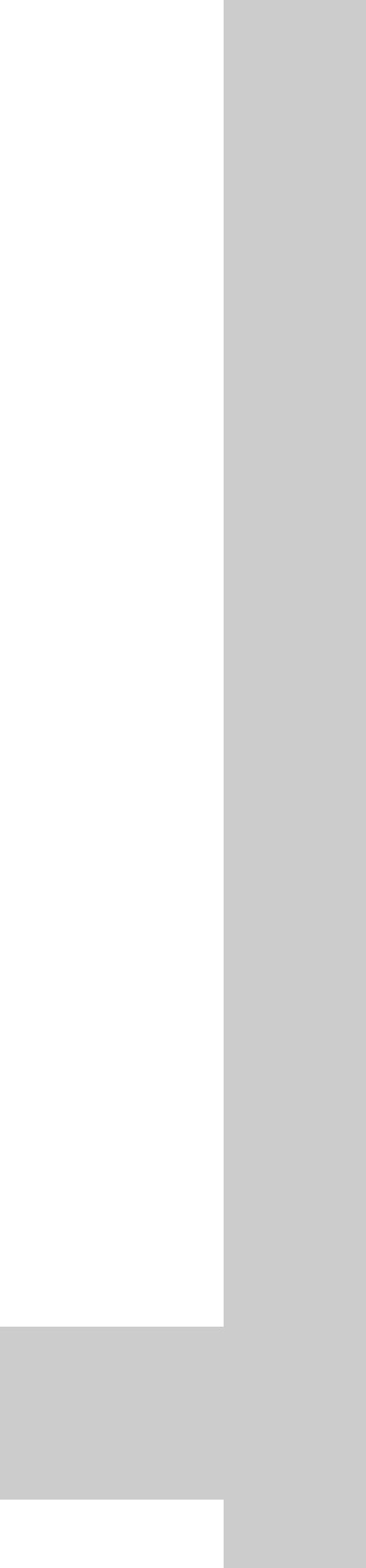 طرح های تملک دارایی های سرمایه ای از محل اعتبارات ردیف های متفرقه
ظرفیت‌ها و اهم تبصره‌های قـانون بودجه سال 1397
کـــــــــــــل کـشور
98
مبالغ(میلیون ریال)
طرح های تملک دارایی های سرمایه ای از محل اعتبارات ردیف های متفرقه
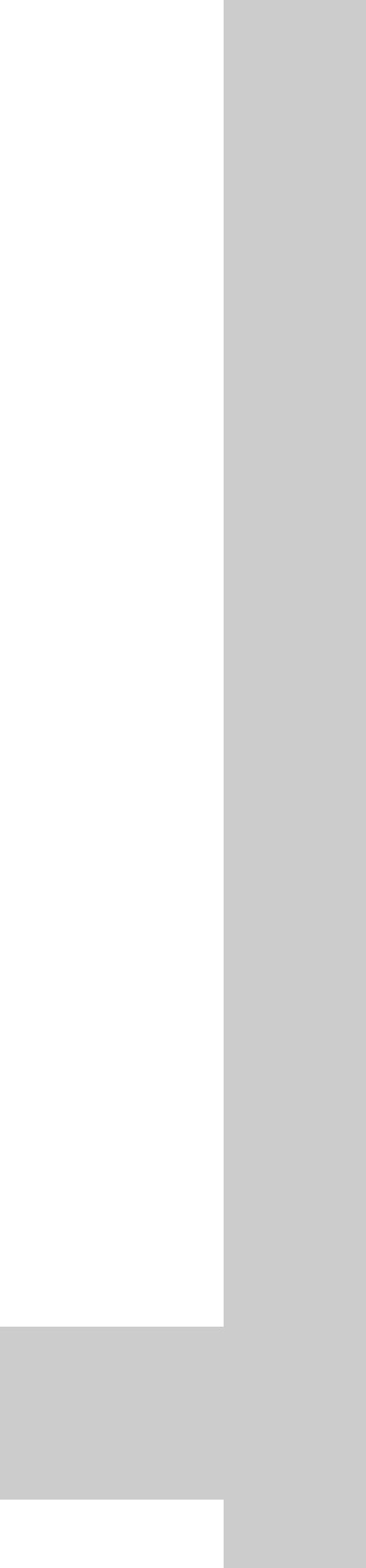 ظرفیت‌ها و اهم تبصره‌های قـانون بودجه سال 1397
کـــــــــــــل کـشور
99
مبالغ(میلیون ریال)
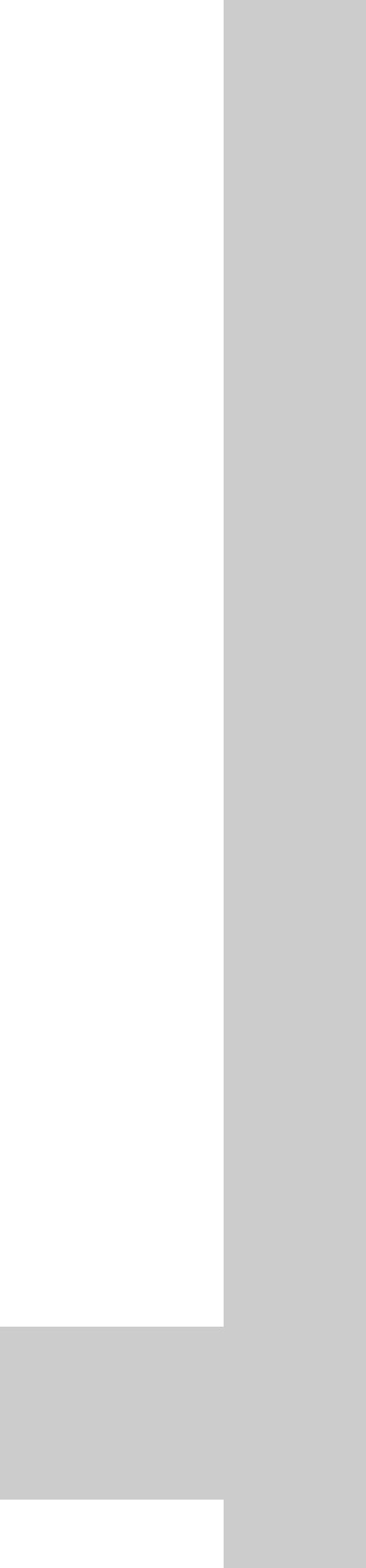 طرح های تملک دارایی های سرمایه ای از محل اعتبارات ردیف های متفرقه
ظرفیت‌ها و اهم تبصره‌های قـانون بودجه سال 1397
کـــــــــــــل کـشور
100
مبالغ(میلیون ریال)
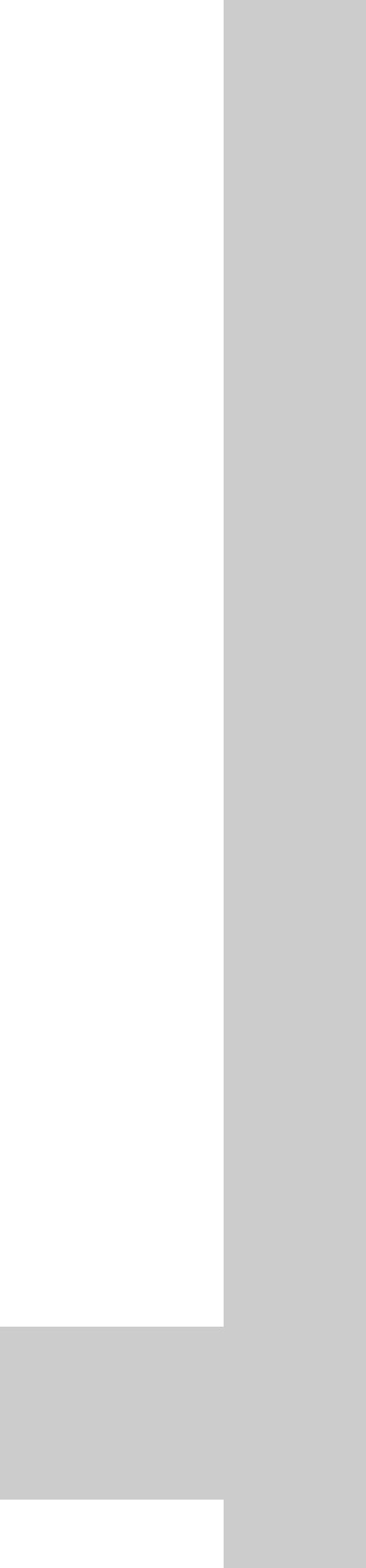 طرح های تملک دارایی های سرمایه ای از محل اعتبارات ردیف های متفرقه
ظرفیت‌ها و اهم تبصره‌های قـانون بودجه سال 1397
کـــــــــــــل کـشور
101
مبالغ(میلیون ریال)
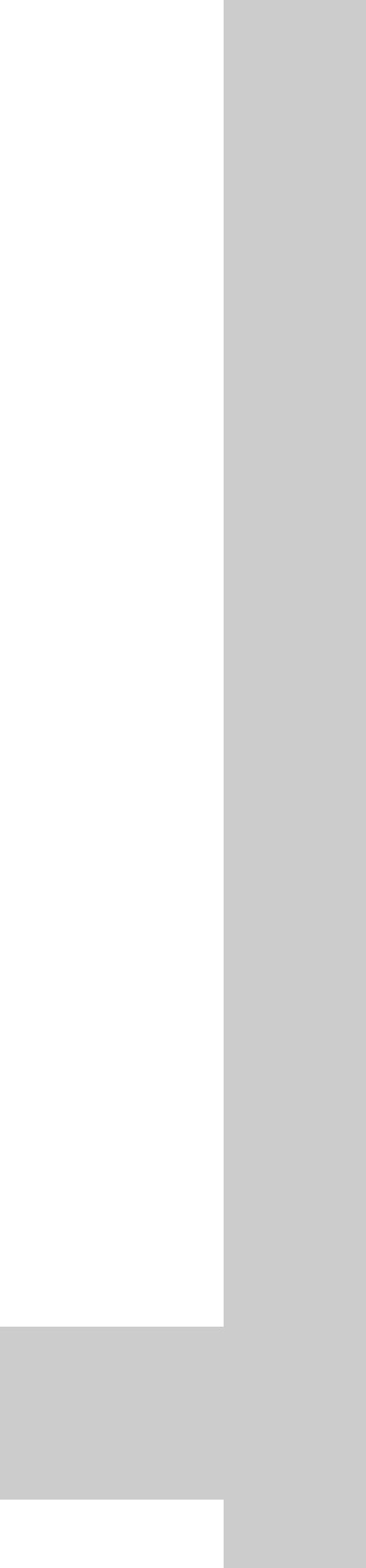 طرح های تملک دارایی های سرمایه ای از محل اعتبارات ردیف های متفرقه
ظرفیت‌ها و اهم تبصره‌های قـانون بودجه سال 1397
کـــــــــــــل کـشور
102
مبالغ(میلیون ریال)
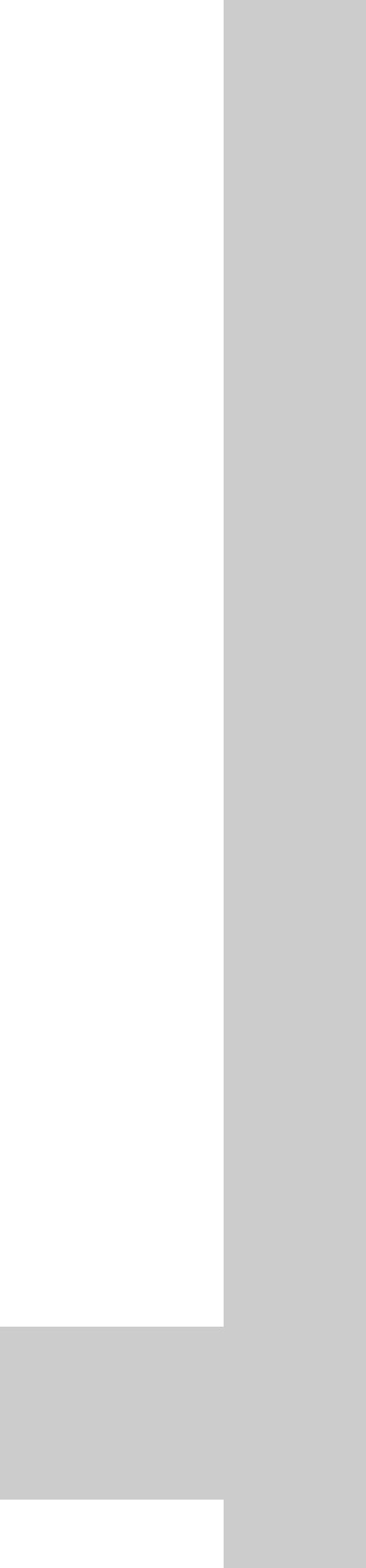 طرح های تملک دارایی های سرمایه ای از محل اعتبارات ردیف های متفرقه
ظرفیت‌ها و اهم تبصره‌های قـانون بودجه سال 1397
کـــــــــــــل کـشور
103
مبالغ(میلیون ریال)
بخش پنجم:
اهـــم تبصـره‌های قانـون بـودجه ســـــــال 1397 کــــل کـشــور
اهم تبصره‌های قانون بودجه سال 1397 کل کشور
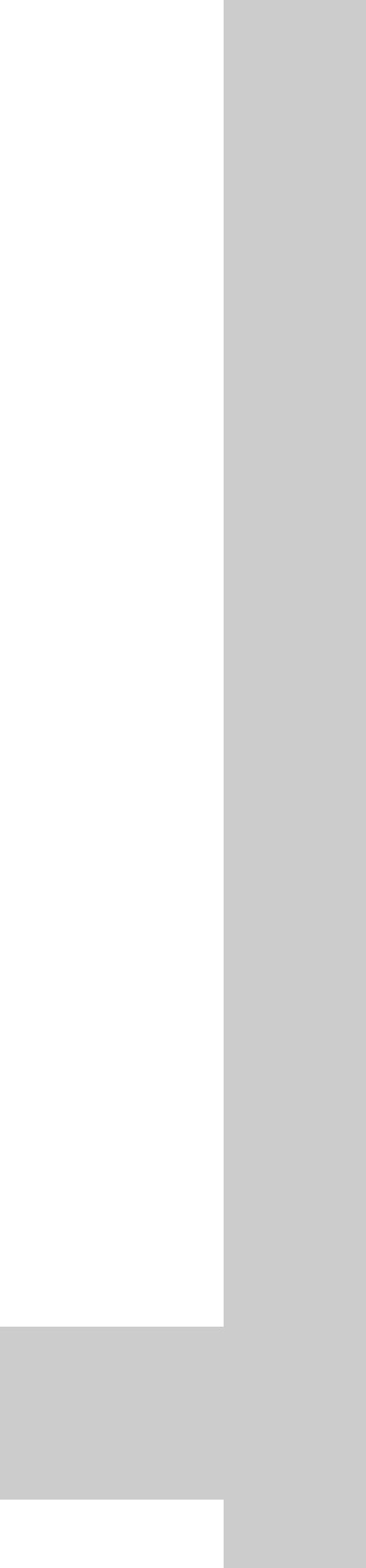 ظرفیت‌ها و اهم تبصره‌های قـانون بودجه سال 1397
کـــــــــــــل کـشور
105
مبالغ(میلیون ریال)
اهم تبصره‌های قانون بودجه سال 1397 کل کشور
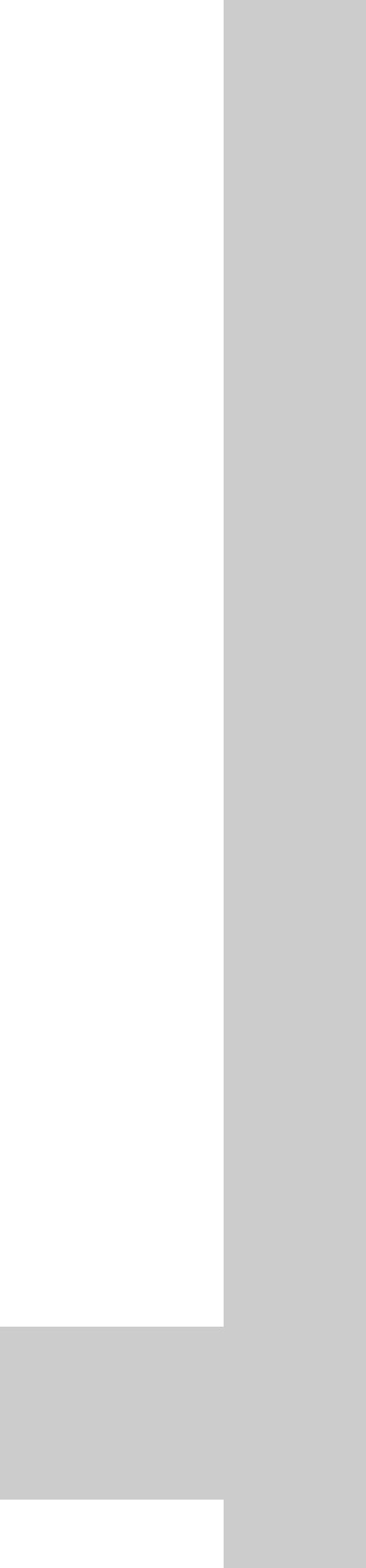 ظرفیت‌ها و اهم تبصره‌های قـانون بودجه سال 1397
کـــــــــــــل کـشور
106
مبالغ(میلیون ریال)
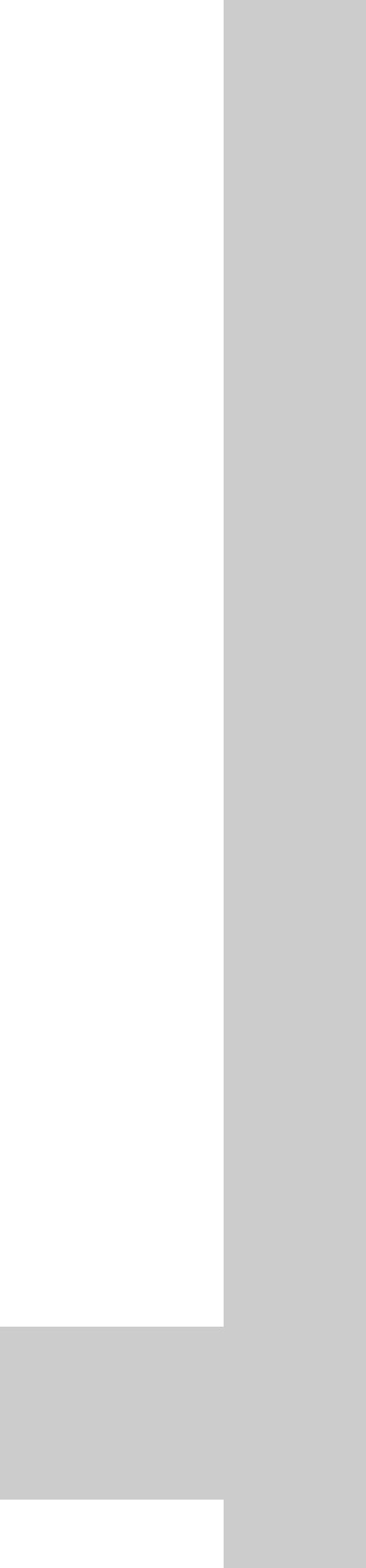 اهم تبصره‌های قانون بودجه سال 1397 کل کشور
ظرفیت‌ها و اهم تبصره‌های قـانون بودجه سال 1397
کـــــــــــــل کـشور
107
مبالغ(میلیون ریال)
اهم تبصره‌های قانون بودجه سال 1397 کل کشور
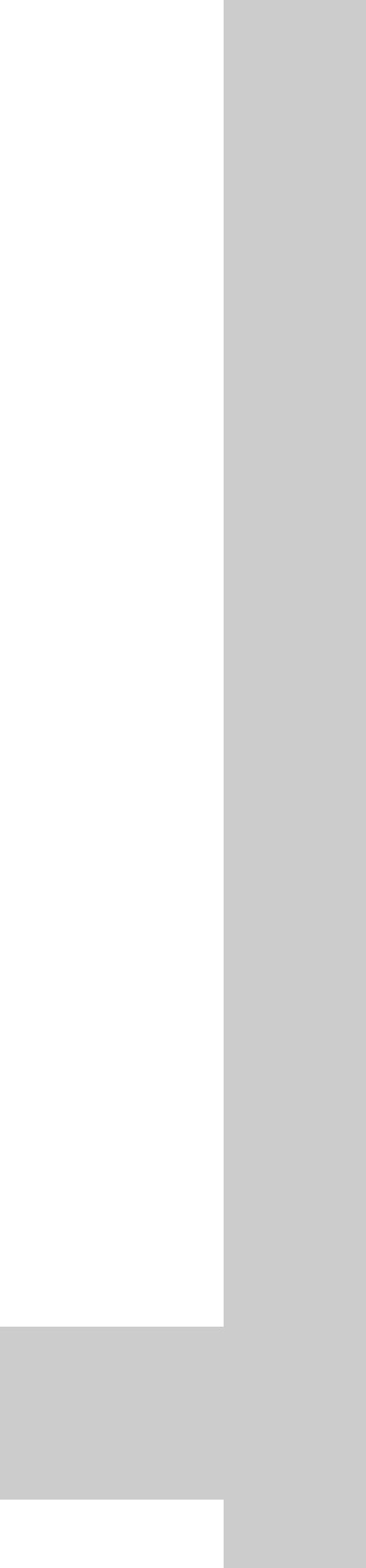 ظرفیت‌ها و اهم تبصره‌های قـانون بودجه سال 1397
کـــــــــــــل کـشور
108
مبالغ(میلیون ریال)
اهم تبصره‌های قانون بودجه سال 1397 کل کشور
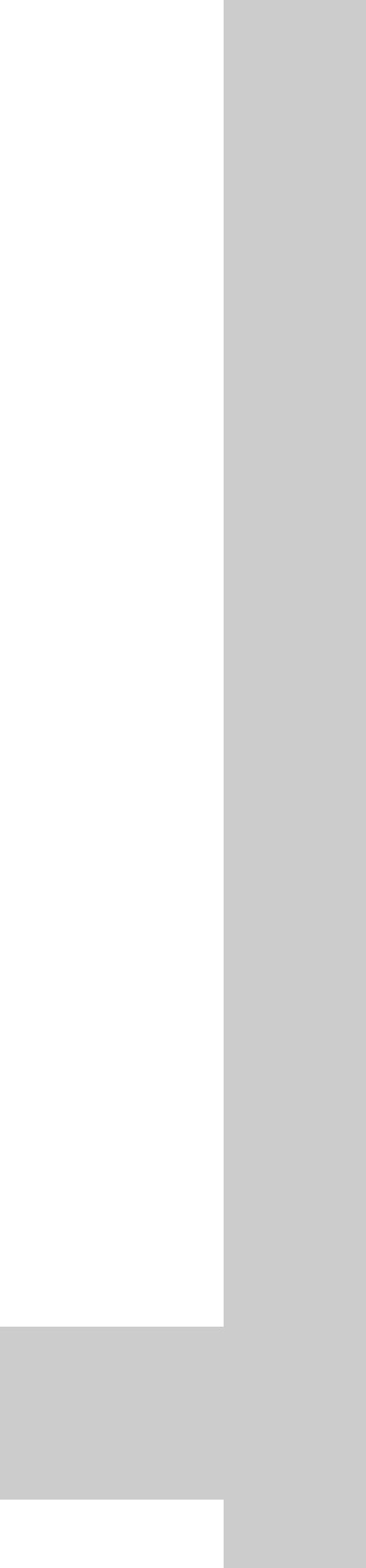 ظرفیت‌ها و اهم تبصره‌های قـانون بودجه سال 1397
کـــــــــــــل کـشور
109
مبالغ(میلیون ریال)
اهم تبصره‌های قانون بودجه سال 1397 کل کشور
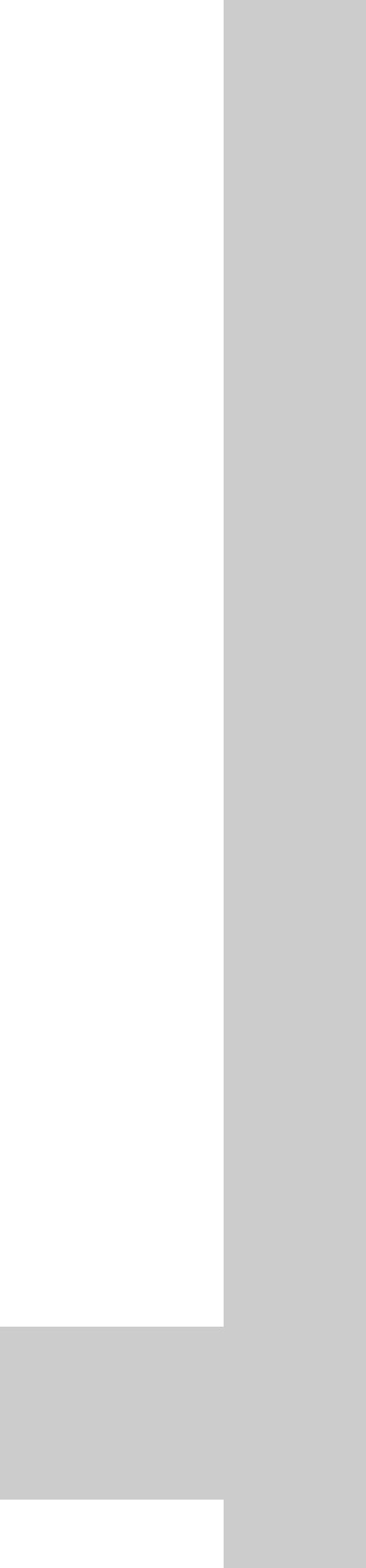 ظرفیت‌ها و اهم تبصره‌های قـانون بودجه سال 1397
کـــــــــــــل کـشور
110
مبالغ(میلیون ریال)
اهم تبصره‌های قانون بودجه سال 1397 کل کشور
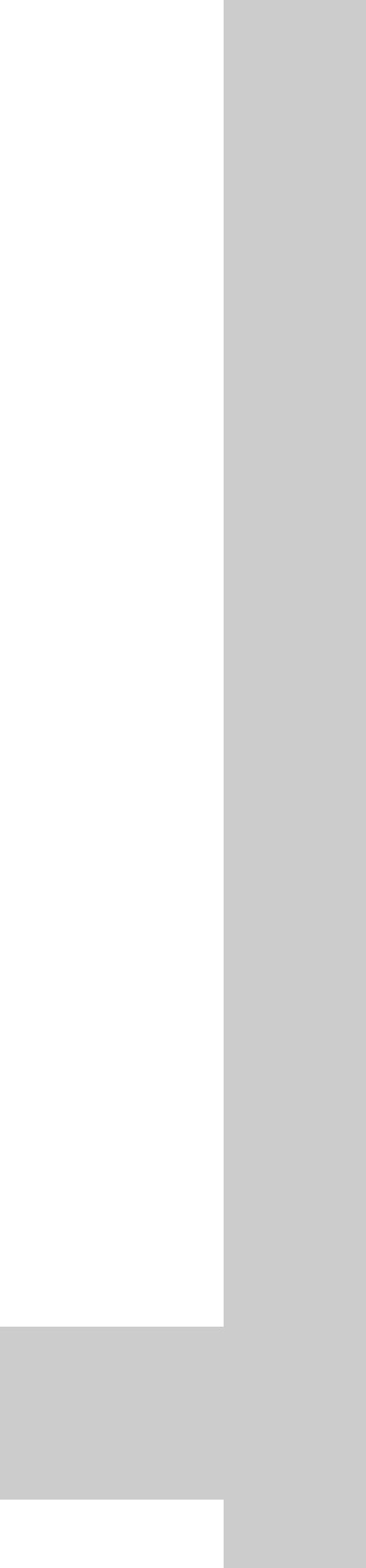 ظرفیت‌ها و اهم تبصره‌های قـانون بودجه سال 1397
کـــــــــــــل کـشور
111
مبالغ(میلیون ریال)
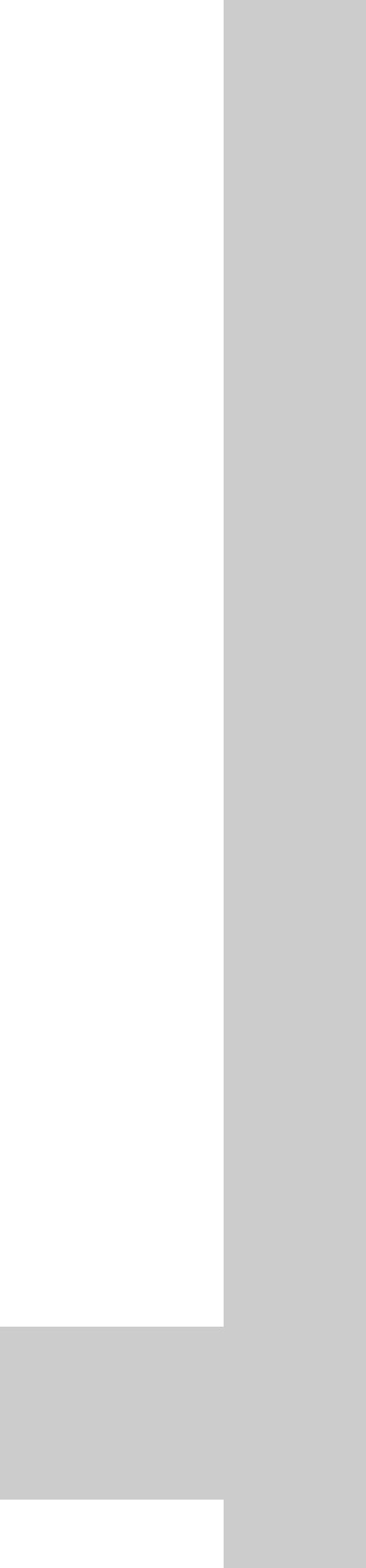 اهم تبصره‌های قانون بودجه سال 1397 کل کشور
ظرفیت‌ها و اهم تبصره‌های قـانون بودجه سال 1397
کـــــــــــــل کـشور
112
مبالغ(میلیون ریال)
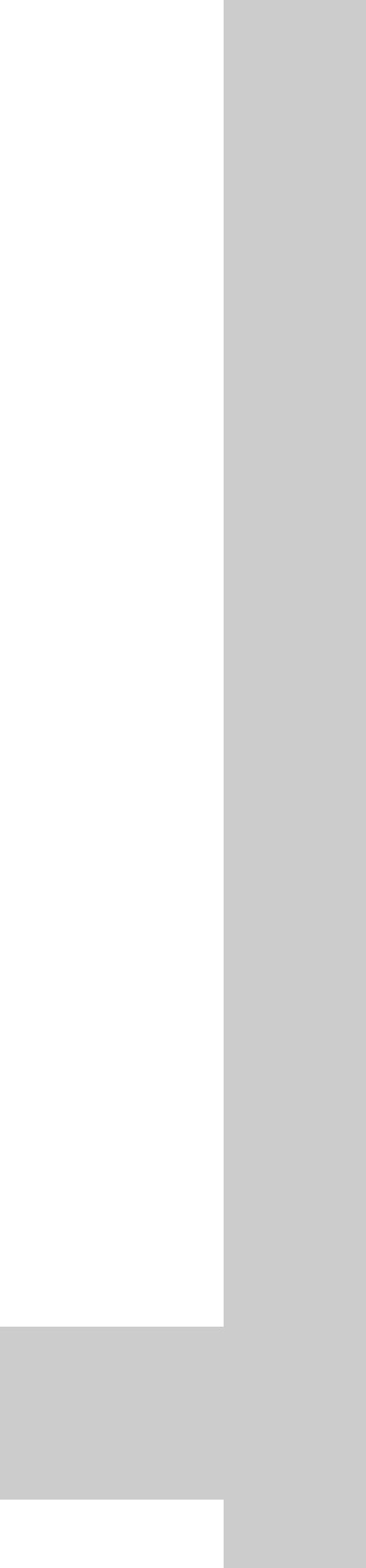 اهم تبصره‌های قانون بودجه سال 1397 کل کشور
ظرفیت‌ها و اهم تبصره‌های قـانون بودجه سال 1397
کـــــــــــــل کـشور
113
مبالغ(میلیون ریال)
بخش ششم:
فـهرسـت دارایـی‌هـای سـرمـایـه‌ای دارای مجـوز کمیـسیــون ماده (23) (جدول شماره 19 قـانون بودجه سال 1397 کل کشور)
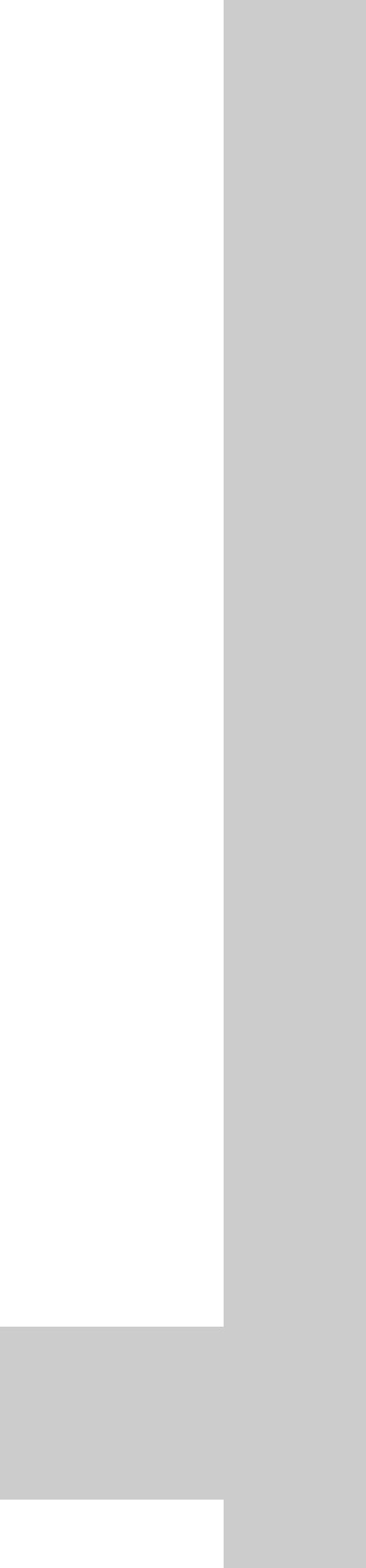 فهرست دارایی های سرمایه ای دارای مجوز کمیسیون ماده (23)جدول شماره 19 قانون بودجه سال 1397 کل کشور
ظرفیت‌ها و اهم تبصره‌های قـانون بودجه سال 1397
کـــــــــــــل کـشور
115
بخش هفتم:
طرح‌های مطالعاتی و اجرایی موضوع ردیــــف شـــمـــاره  39 - 550000  
(جدول شمـاره 20 قانون بودجه سال 1397 کل کشور)
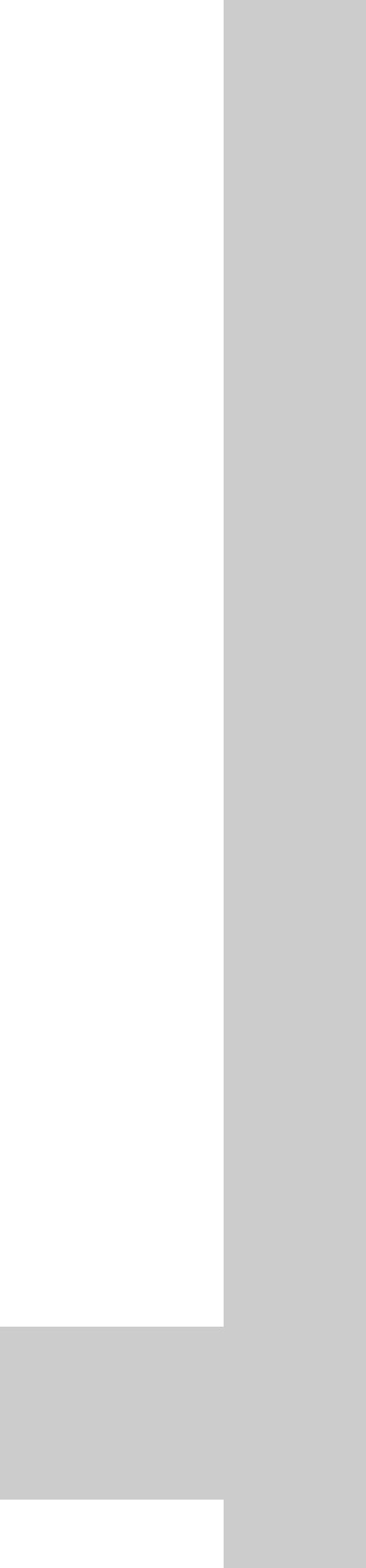 طرح های مطالعاتی و اجرایی موضوع ردیف شماره 39-550000جدول شماره 20 قانون بودجه سال 1397 کل کشور
ظرفیت‌ها و اهم تبصره‌های قـانون بودجه سال 1397
کـــــــــــــل کـشور
117